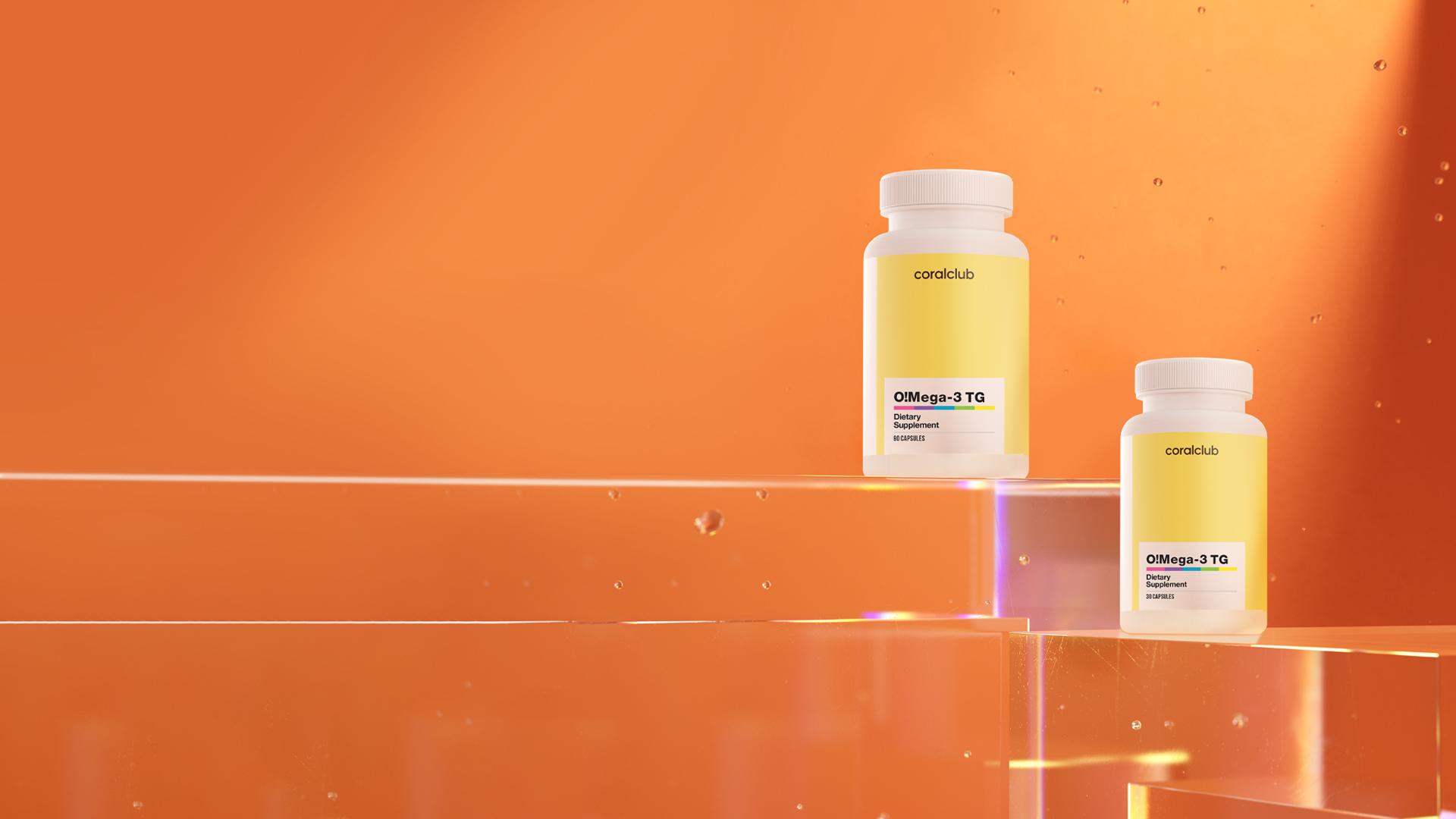 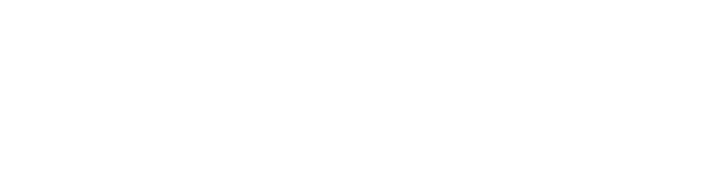 O!Mega-3 TG
Get the rhythm you deserve
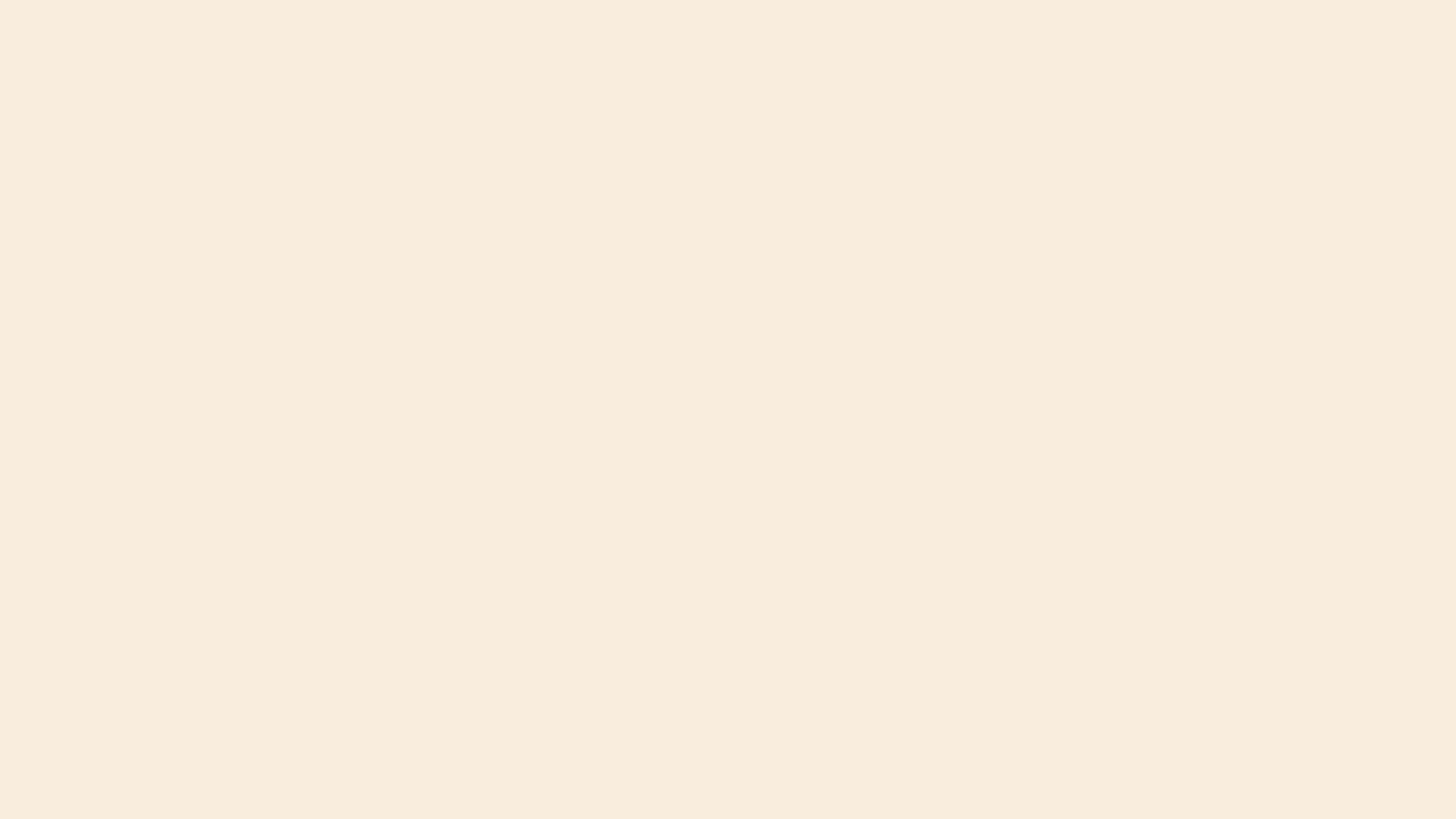 Omega-3 is the collective name for a group of polyunsaturated fatty acids (PUFAs)
What do we know about them?
01 
They enter the body 
mainly through food
sources like: 
Fish
Vegetable and flaxseed oils
Nuts (especially walnuts), flax seeds
Leafy vegetables
02
Affect the condition and proper organ functions as well as systems such as: 
Cardiovascular 
Immune 
Nervous
Musculoskeletal
Skin
03 
They are the healthiest of the 
fatty acids especially: 
Eicosapentaenoic acid (EPA)
Docosahexaenoic Acid (DHA)
O!Mega-3 TG
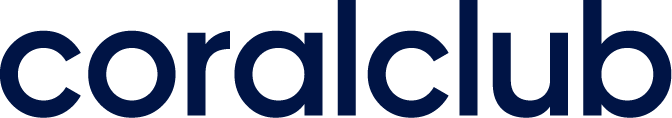 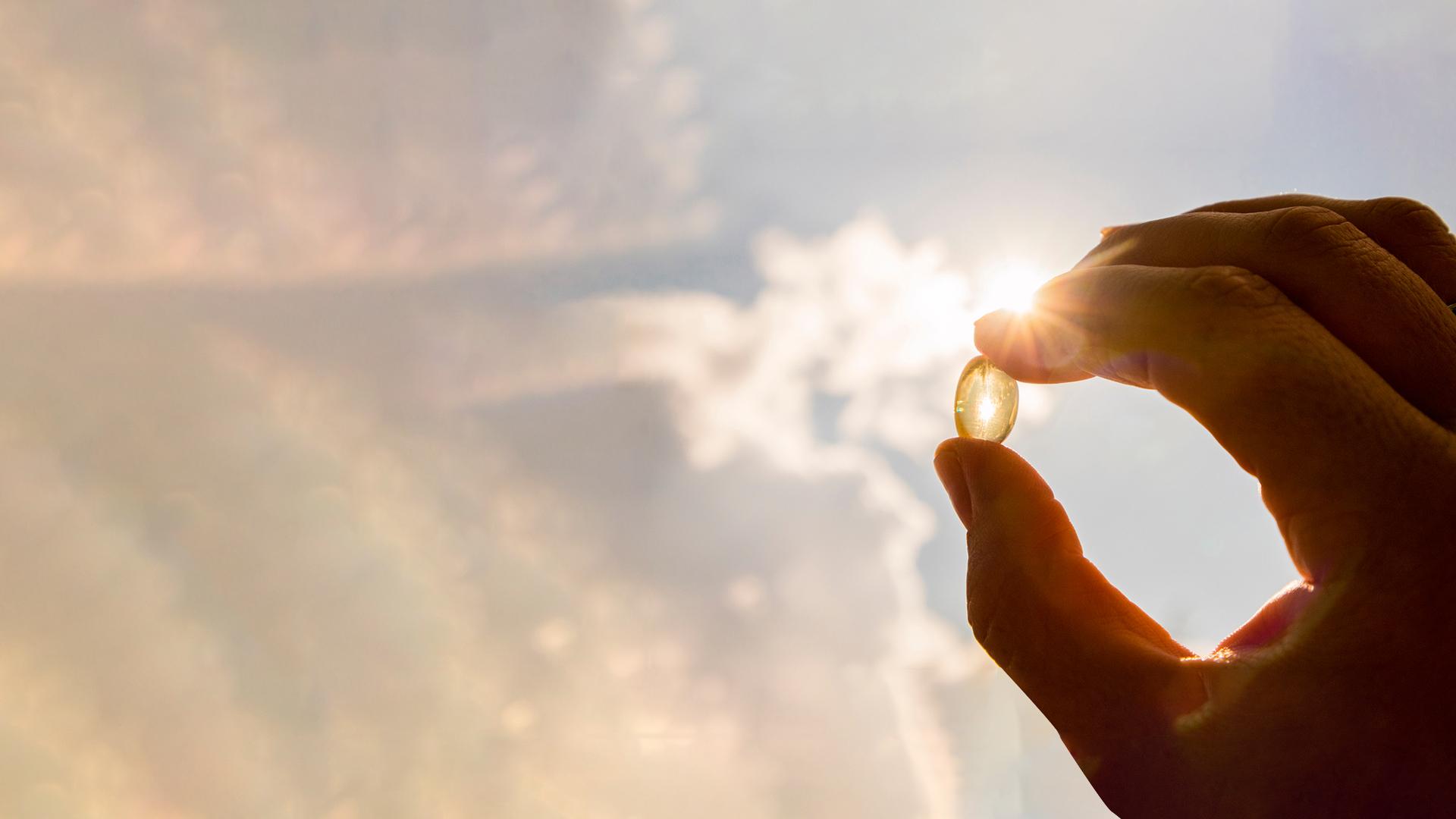 EPA and DHAOmega-3:
[1,2]
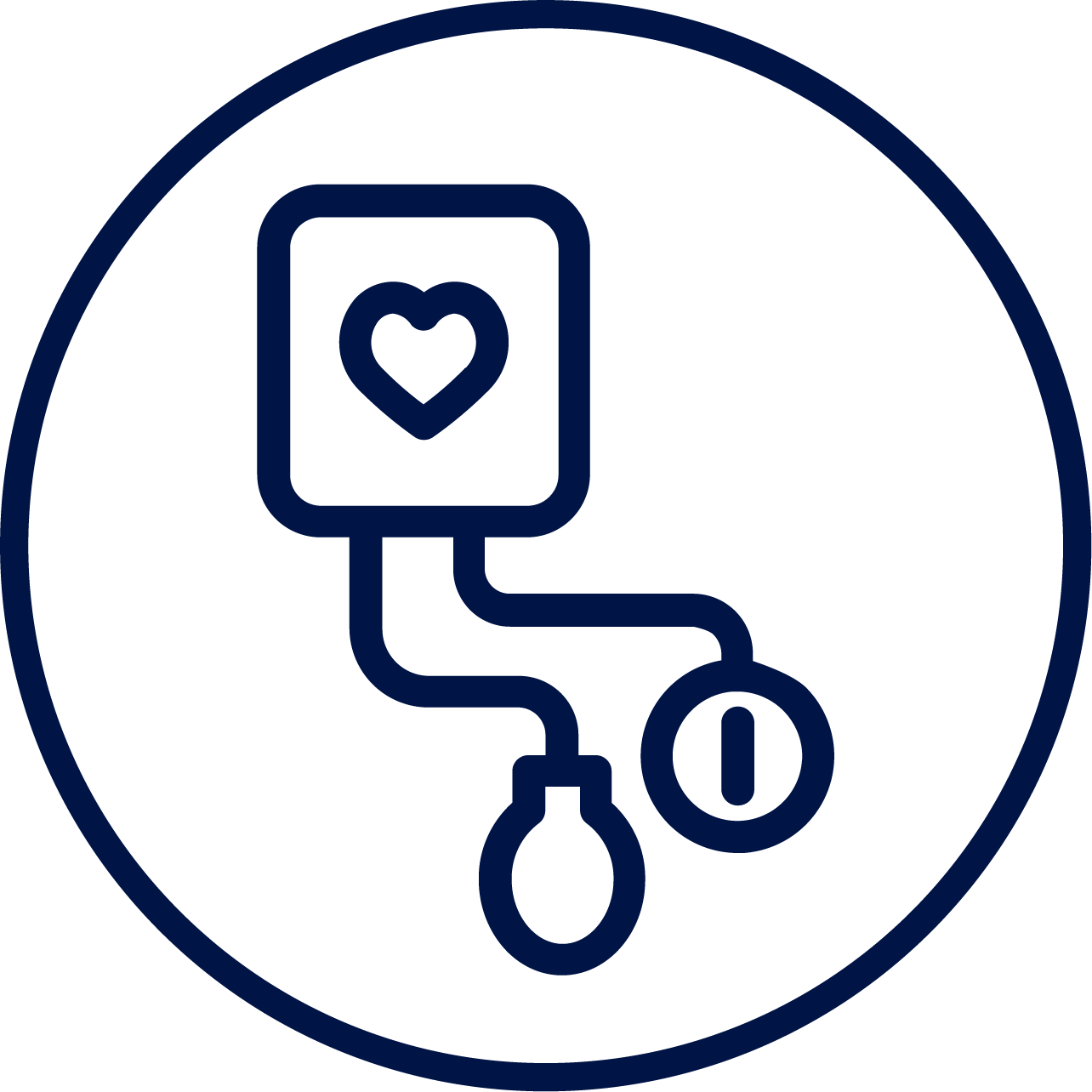 May help stabilize blood pressure
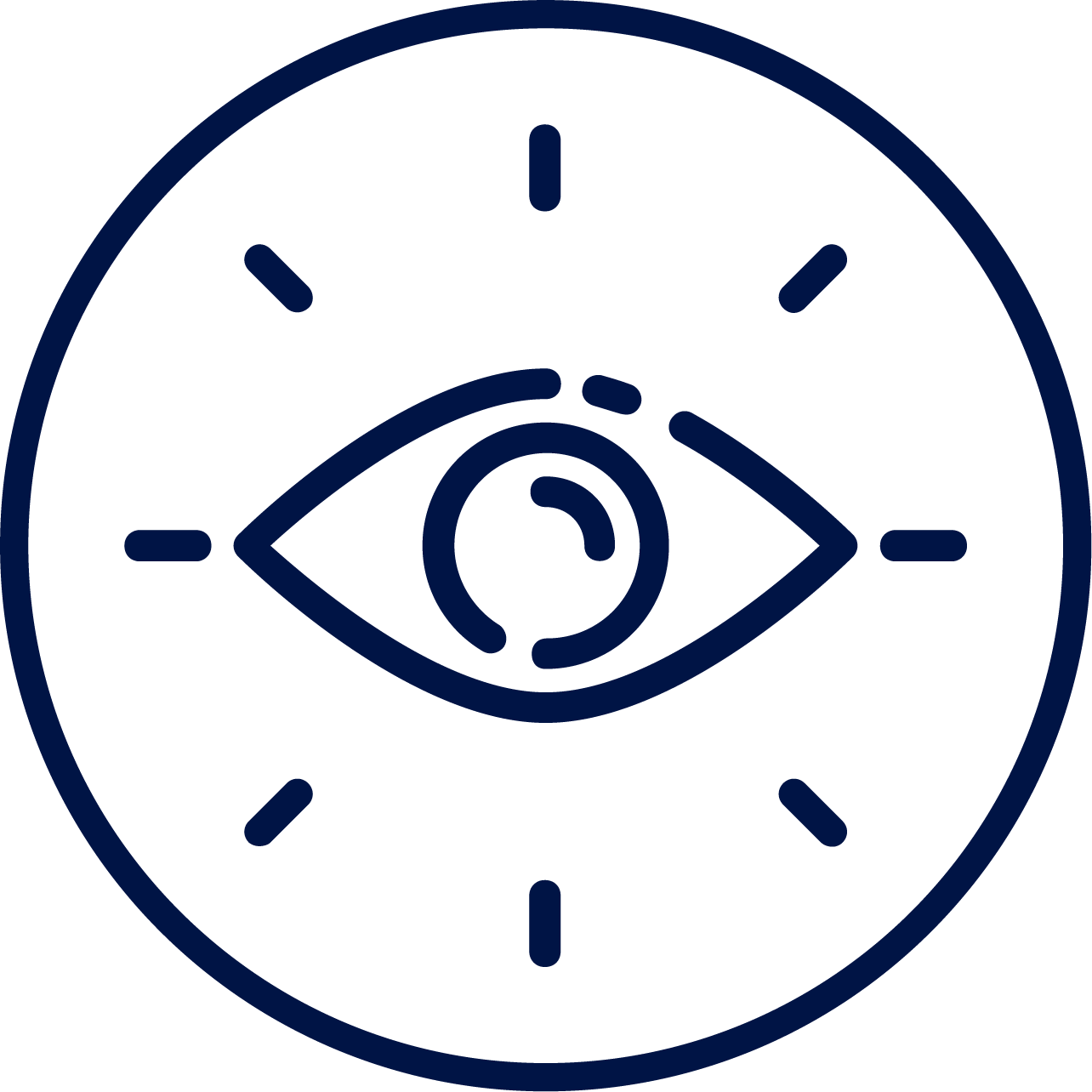 [3]
Promote visual organ performance
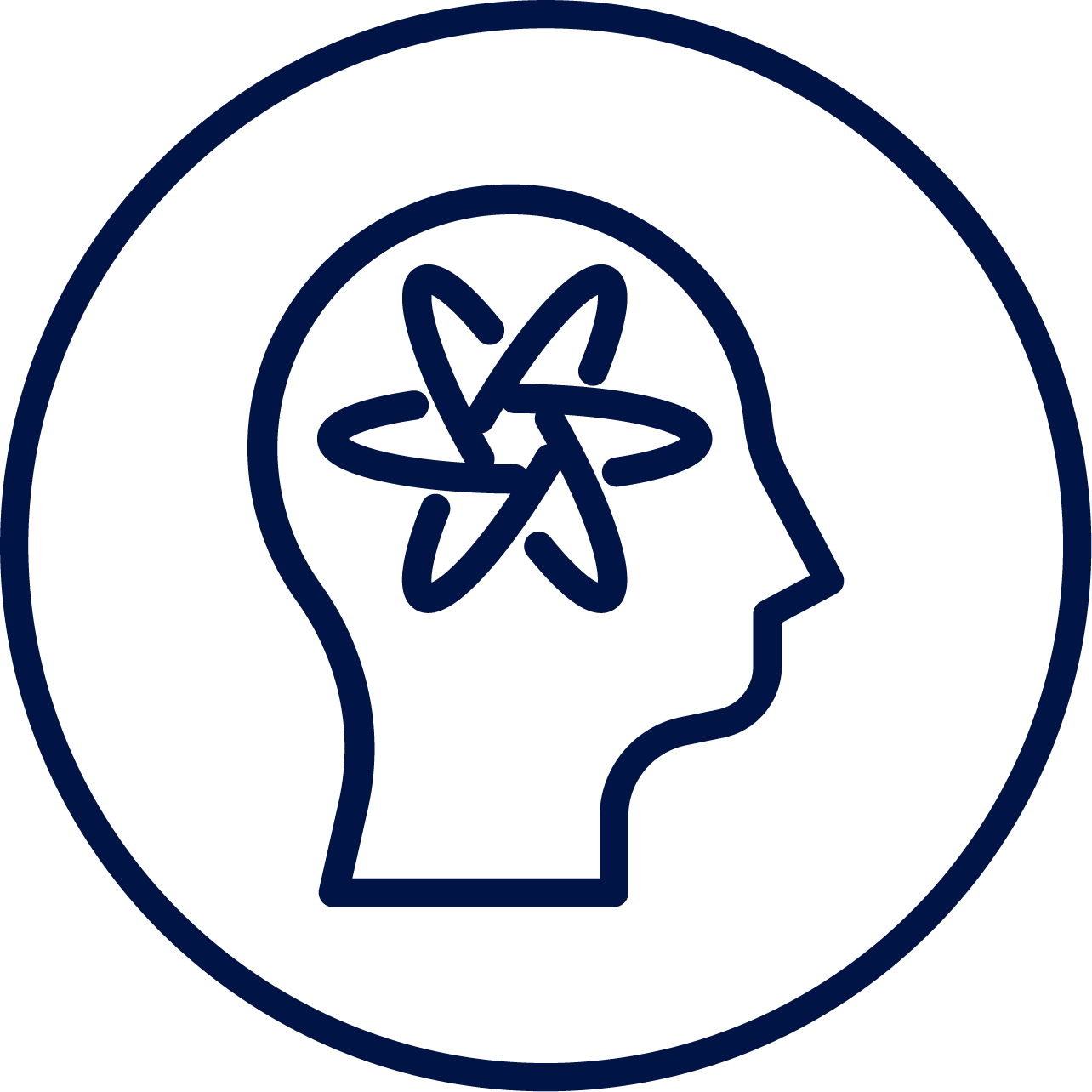 [4]
Support intellectual development
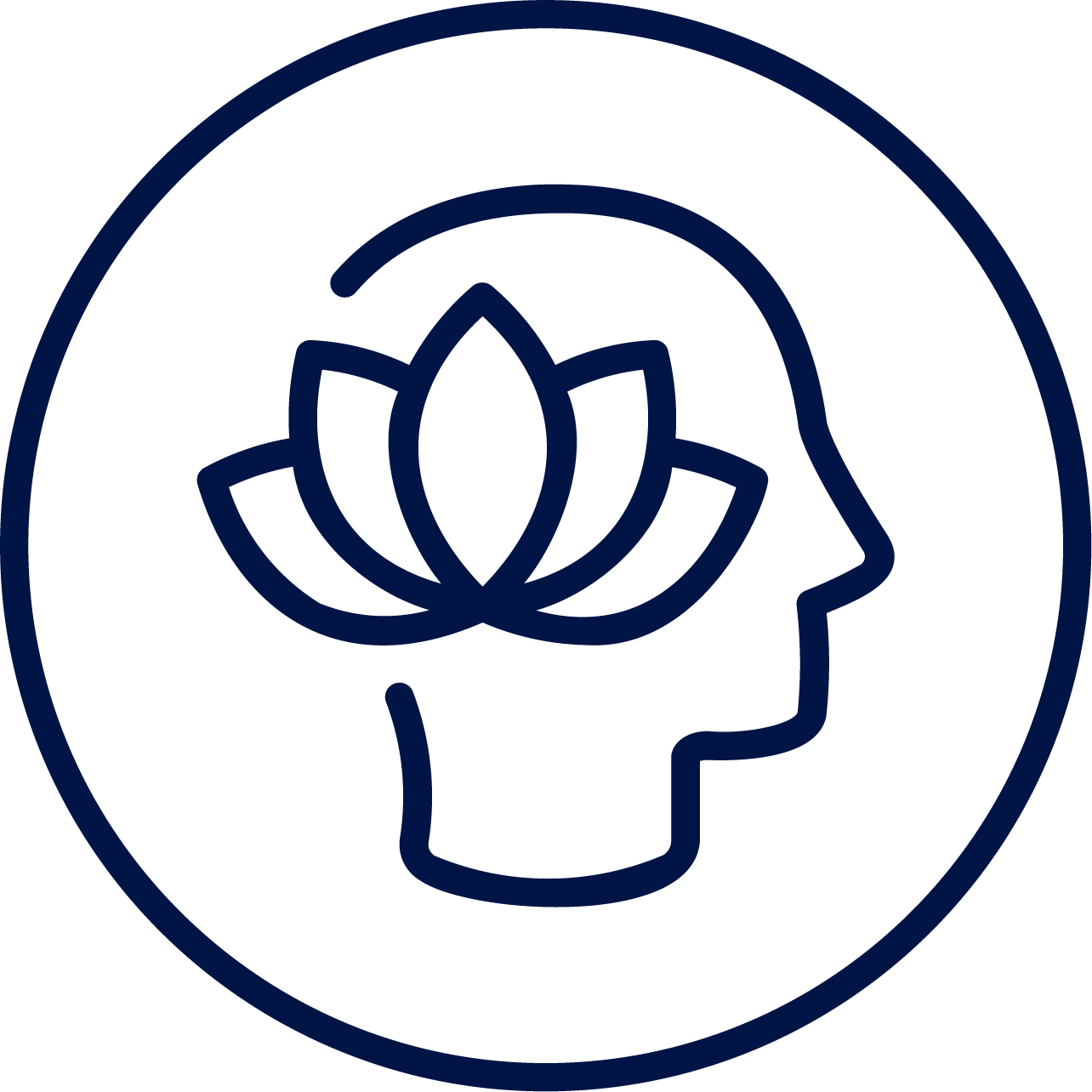 [4]
Normalize emotional stability
[5]
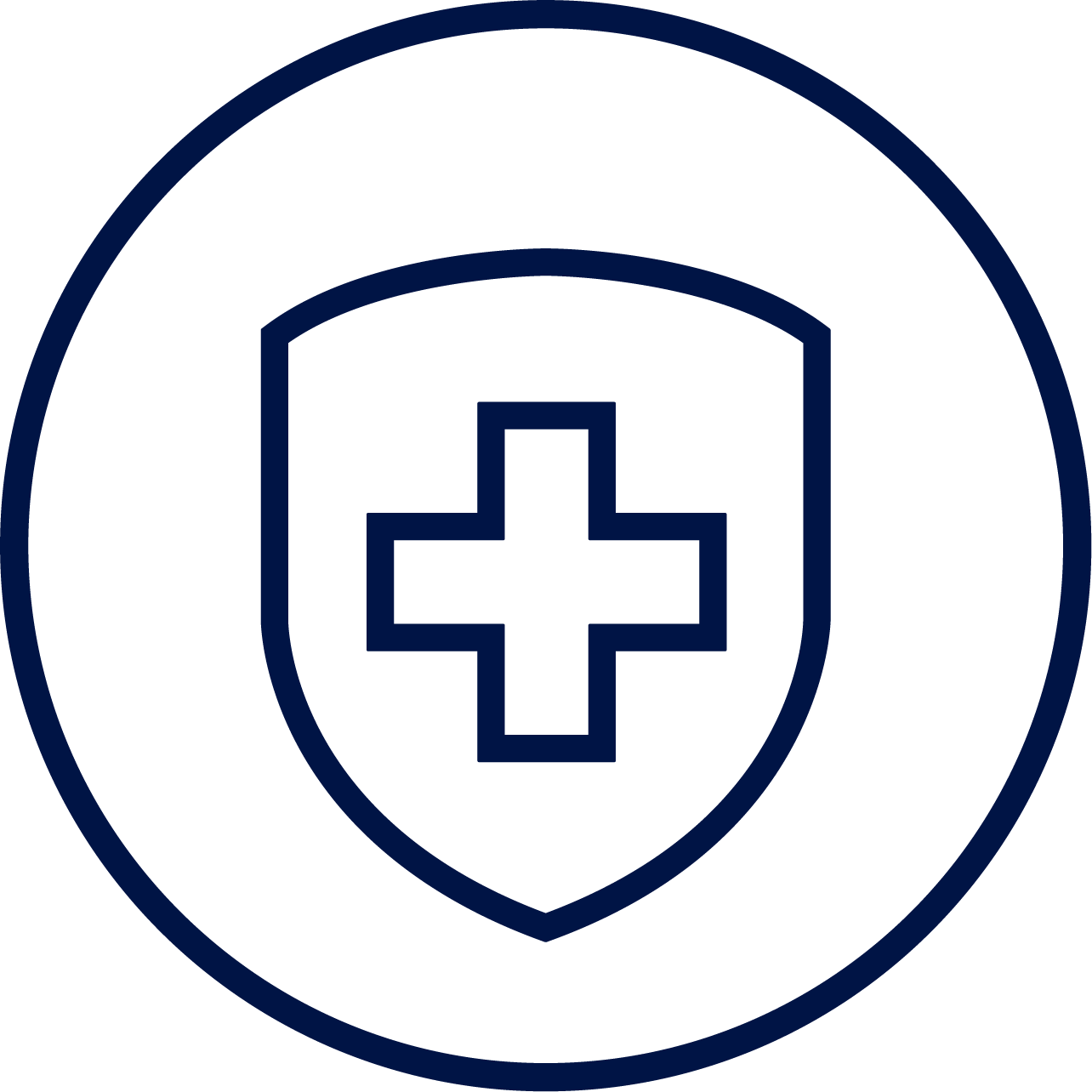 Promote a stronger immunity system
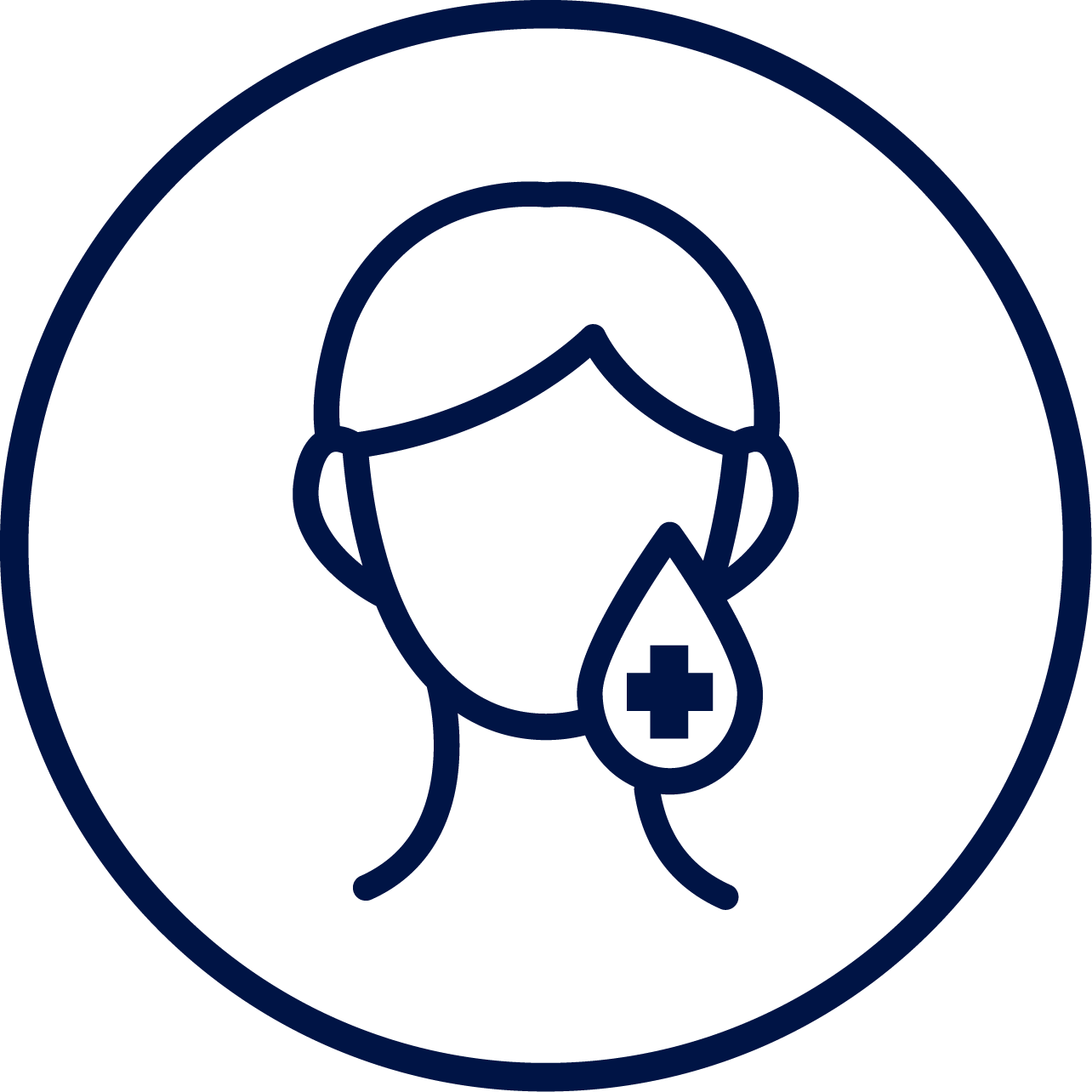 [6]
Help support your skin
These statements have not been evaluated by the Food and Drug Administration. This product is not intended to diagnose, treat, cure, or prevent any disease.
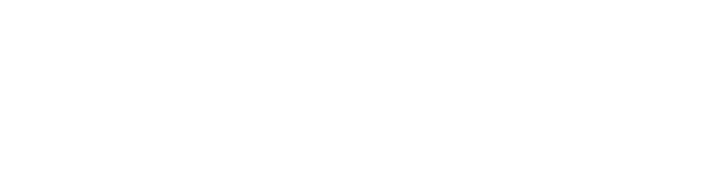 O!Mega-3 TG
[Speaker Notes: Studies confirming the properties of EPA and DHA omega-3:  
1-2 https://pubmed.ncbi.nlm.nih.gov/29993265/; https://pubmed.ncbi.nlm.nih.gov/30735073/ 
3 https://www.ncbi.nlm.nih.gov/pmc/articles/PMC6024720/ 
4 https://www.sciencedirect.com/science/article/abs/pii/S0091305715000593
5 https://www.frontiersin.org/articles/10.3389/fvets.2020.569939/full
6 https://pubmed.ncbi.nlm.nih.gov/24211275]
Lack of cognitive support and focus
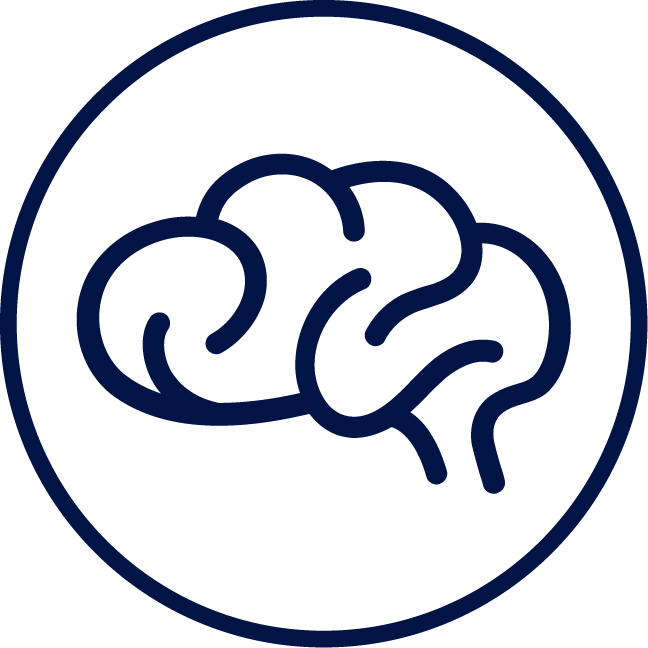 Some weakening of immune system functions
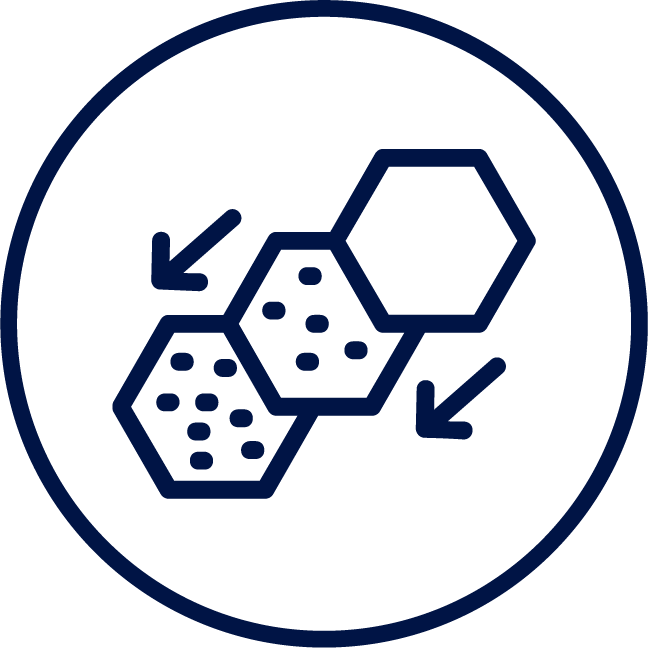 Skin issues and premature aging appearance
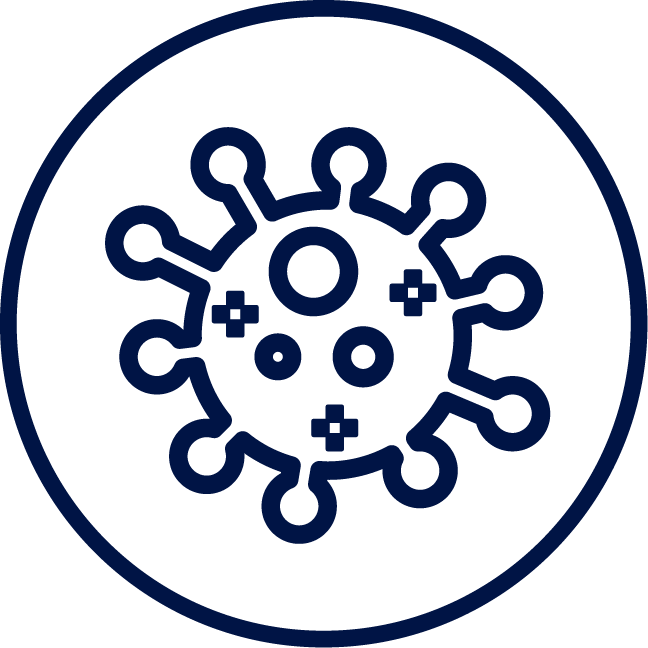 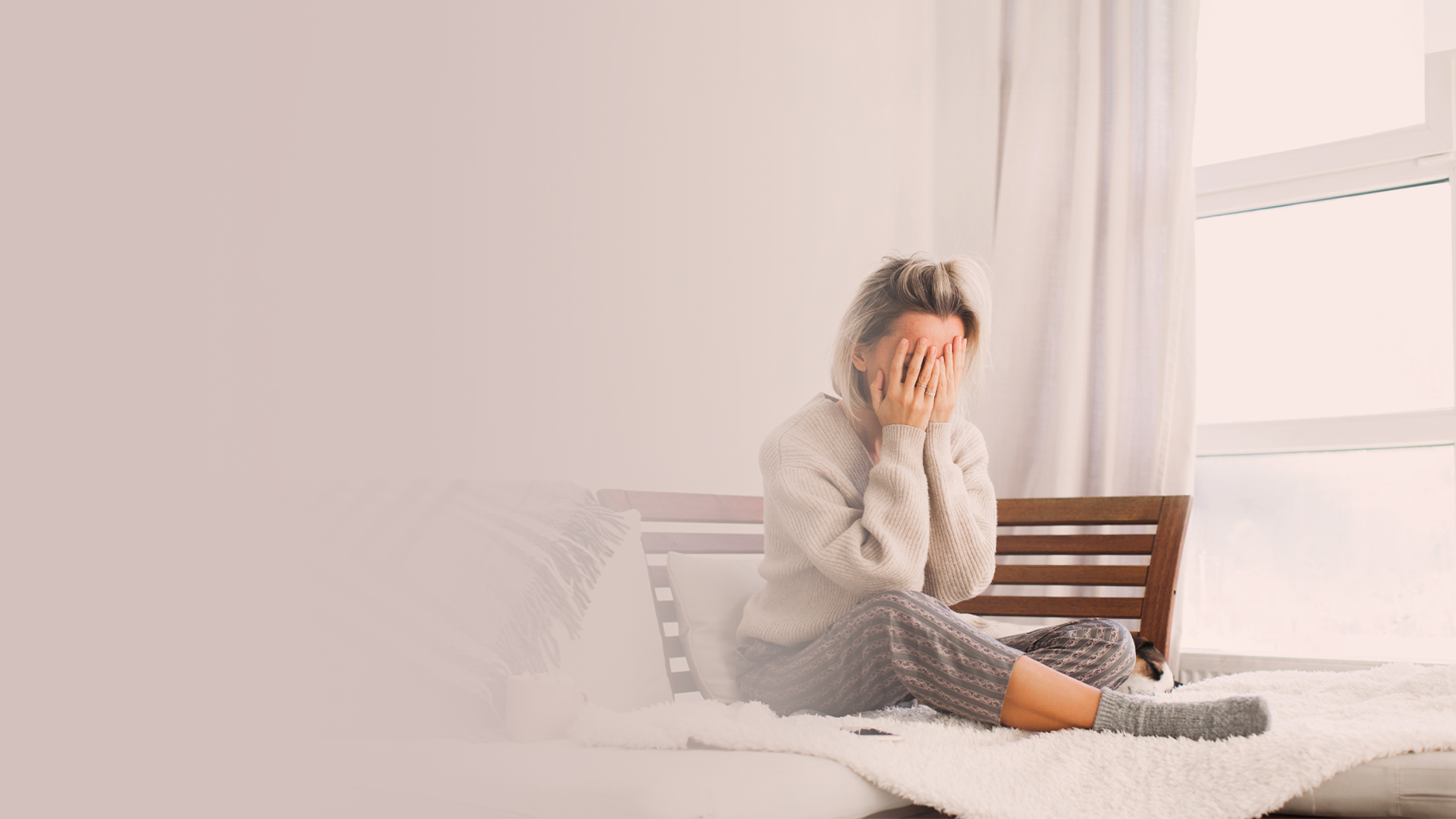 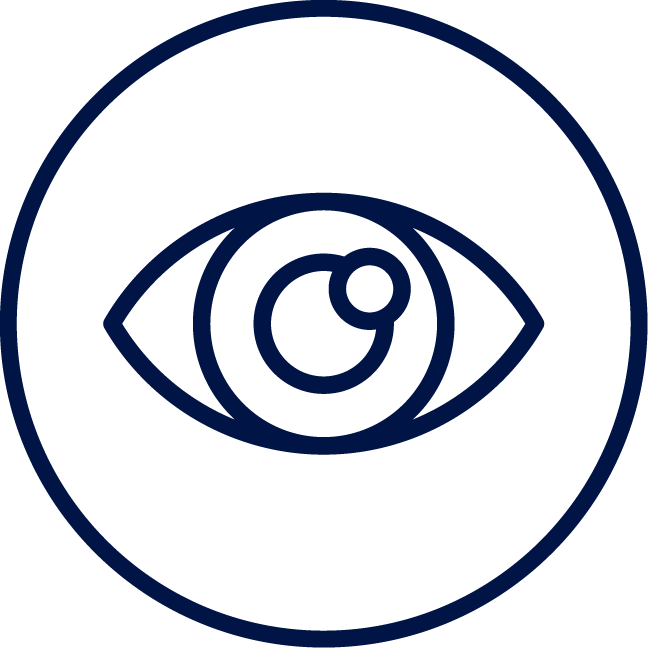 Impaired vision and dry eyes
In most countries people don't consume enough EPA and DHA
[7]
Studies support that deficiency of EPA and DHA can lead to:
These statements have not been evaluated by the Food and Drug Administration. This product is not intended to diagnose, treat, cure, or prevent any disease.
O!Mega-3 TG
See studies
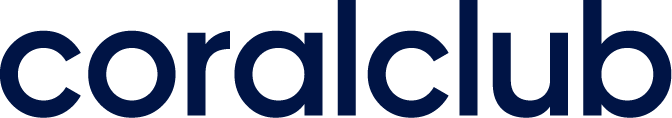 [Speaker Notes: Research NoteIn 2016, a large-scale review was first published indicating that adults in most regions of the world have "low" or "very low" levels of omega-3 PUFAs - especially eicosapentaenoic acid (EPA) and docosahexaenoic acid (DHA). Based on an analysis of 298 studies, a map showing EPA and DHA levels in the bloodstream of healthy adults around the world was created. 

Regions with high levels of EPA and DHA were found mainly in countries near the Sea of Japan (Japan, South Korea and the Primorsky region of Russia) and Scandinavia (Denmark, Norway and Greenland).Moderate levels of EPA and DHA were observed in northern Canada, Chile, Iceland, Finland, Sweden, Tunisia, Hong Kong, Mongolia, and French Polynesia. 

Low levels of EPA and DHA were recorded in: Europe (Belgium, Czech Republic, France, Germany, Scotland, Spain, Netherlands), Middle Eastern countries (Israel), Asia (China, Russia, and Singapore), Oceania (Australia and New Zealand),Africa (South Africa and Tanzania).

Very low levels of EPA and DHA were detected in the blood of residents: North America (Canada and the United States), Central and South America (Guatemala and Brazil), Europe (Ireland, UK, Italy, Greece, Serbia and Turkey), Middle East (Iran and Bahrain), South-East Asia (India) Africa (Kenya).

It was not possible to find studies for all countries that met the criteria for inclusion in the analysis. However, based on data from neighboring countries, scientists suggest that the levels of EPA and DHA in the blood of the population of Eastern Europe and Central Asia are most likely to be from "low" to "very low.]
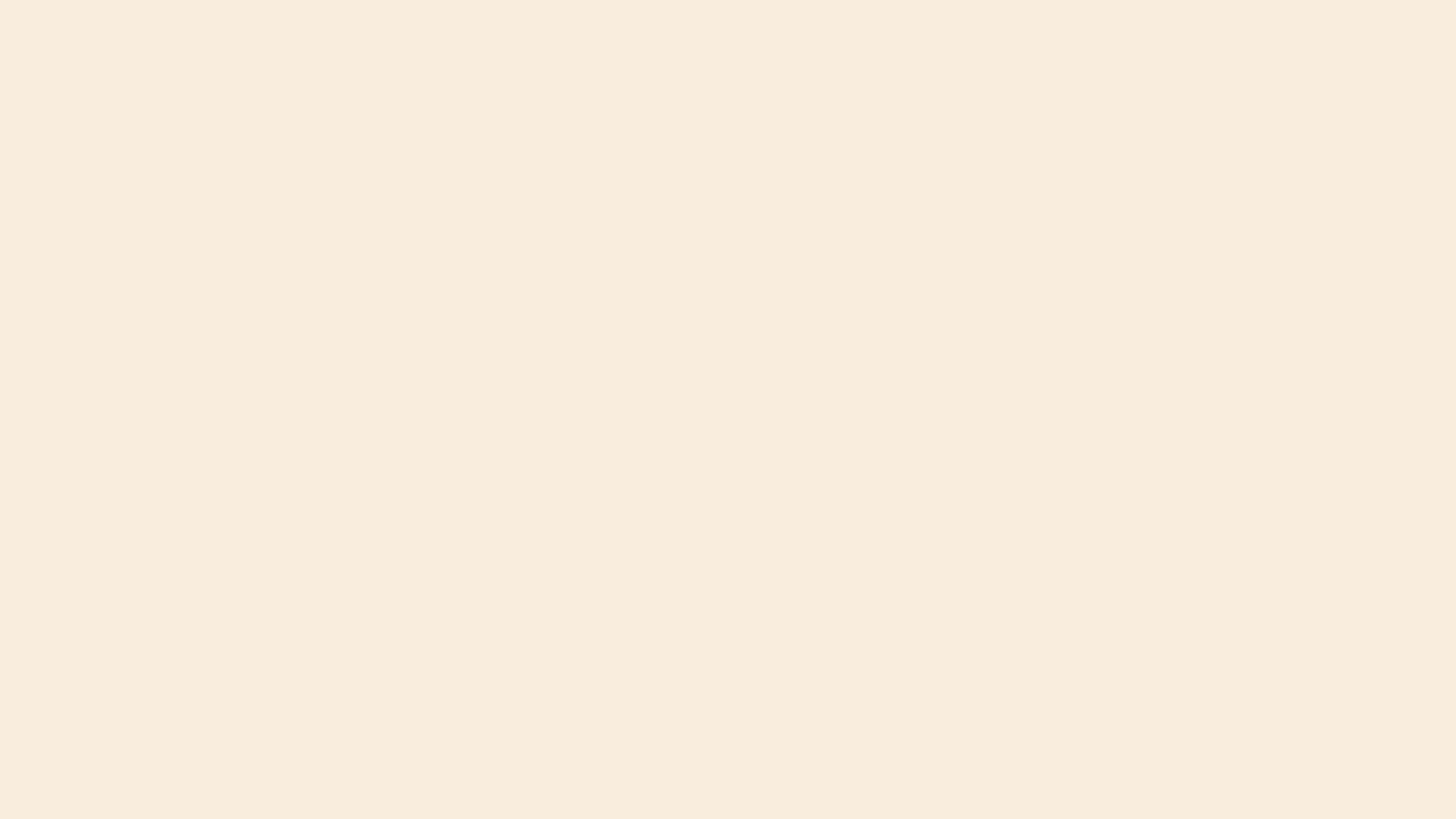 Most Western diets lack sufficient amounts of EPA and DHA, which are vital to our health. This deficiency is concerning, as we may not even be aware of it, because we consume food that is:
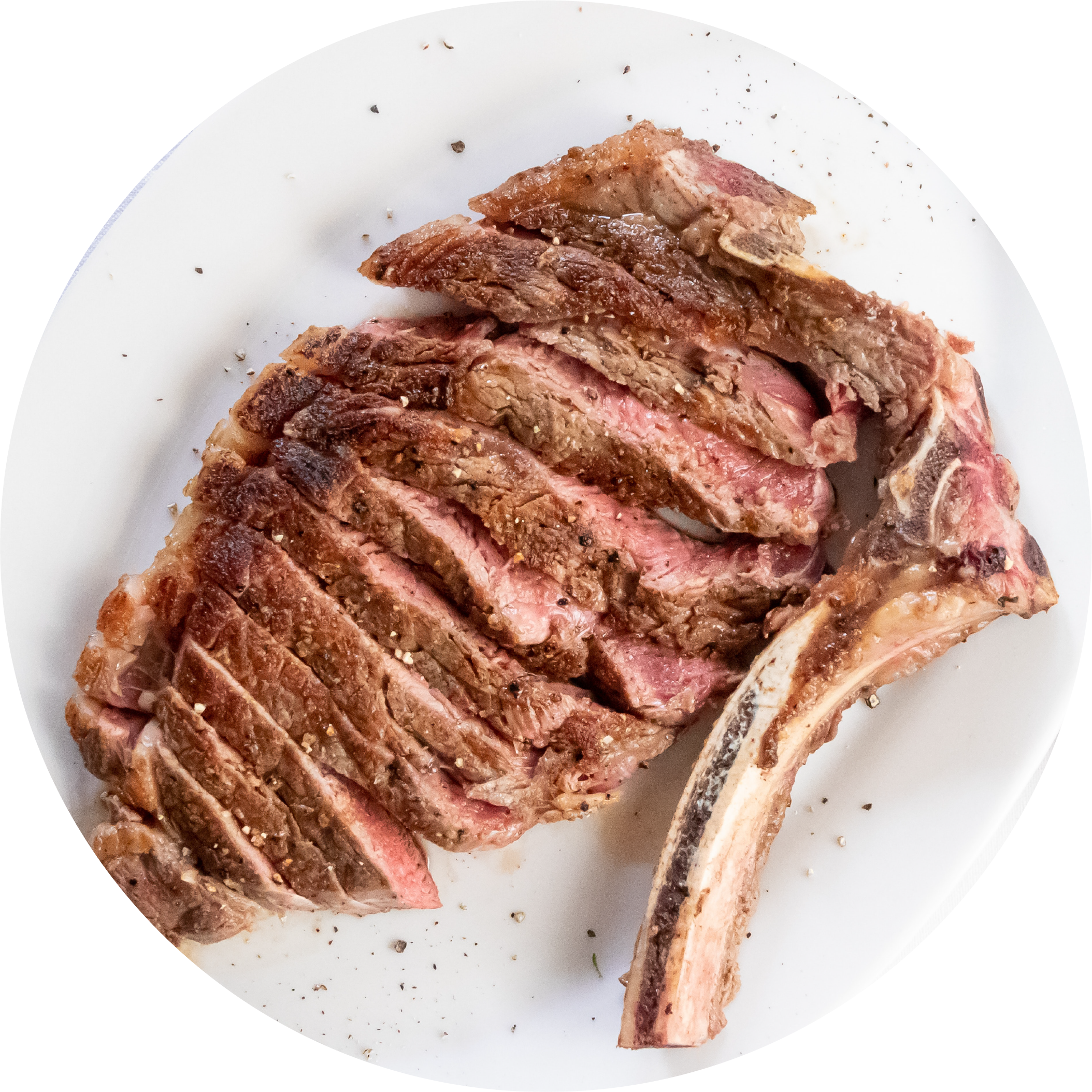 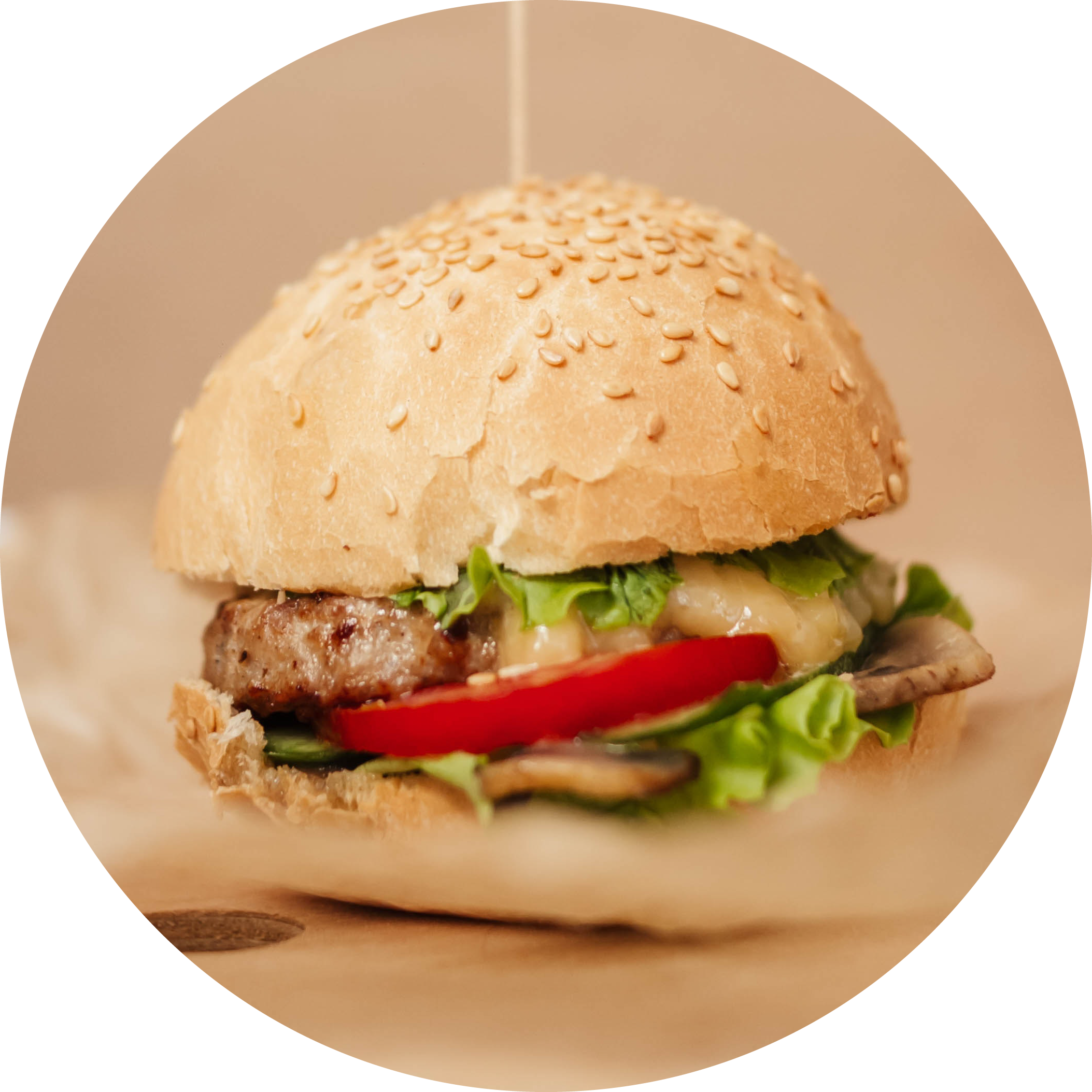 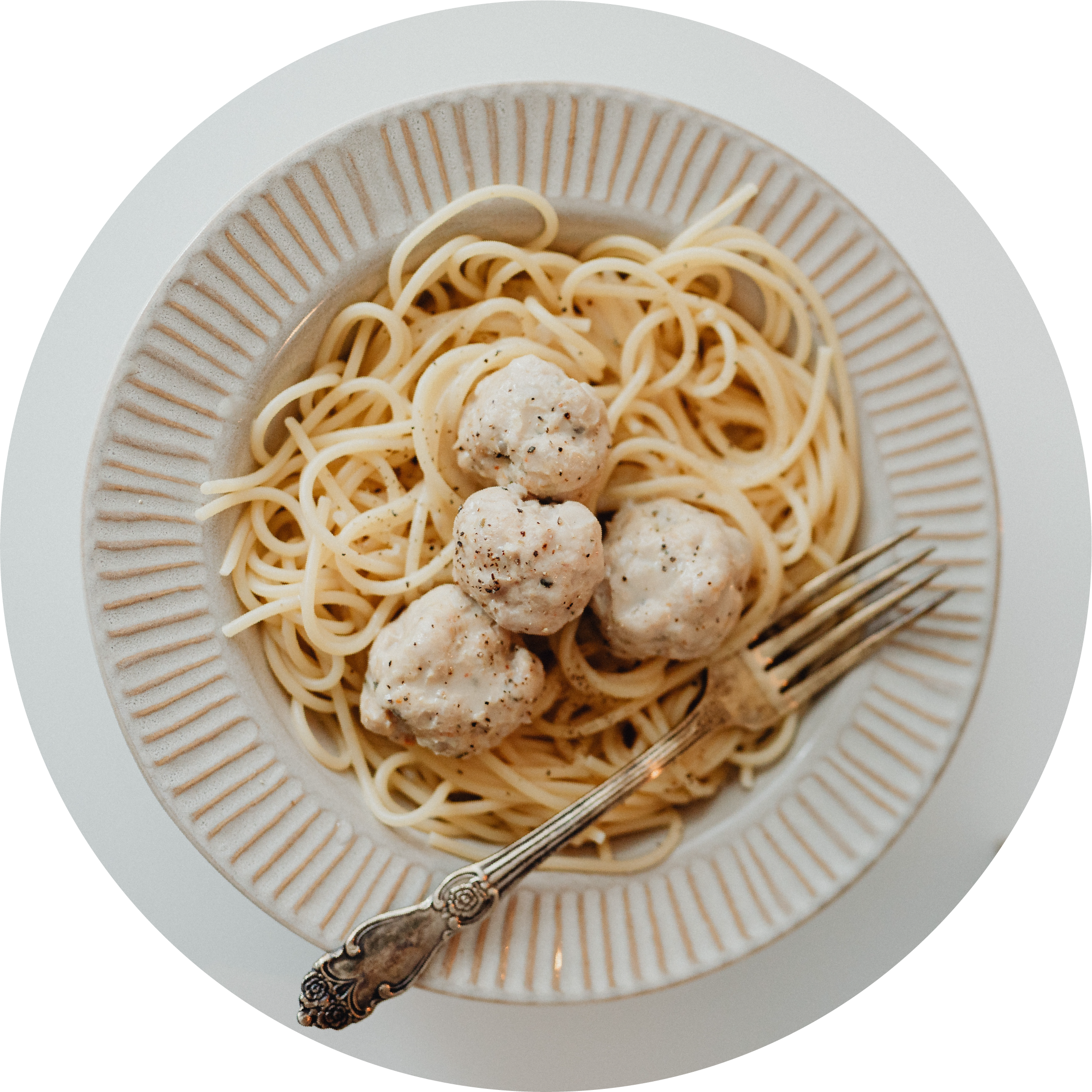 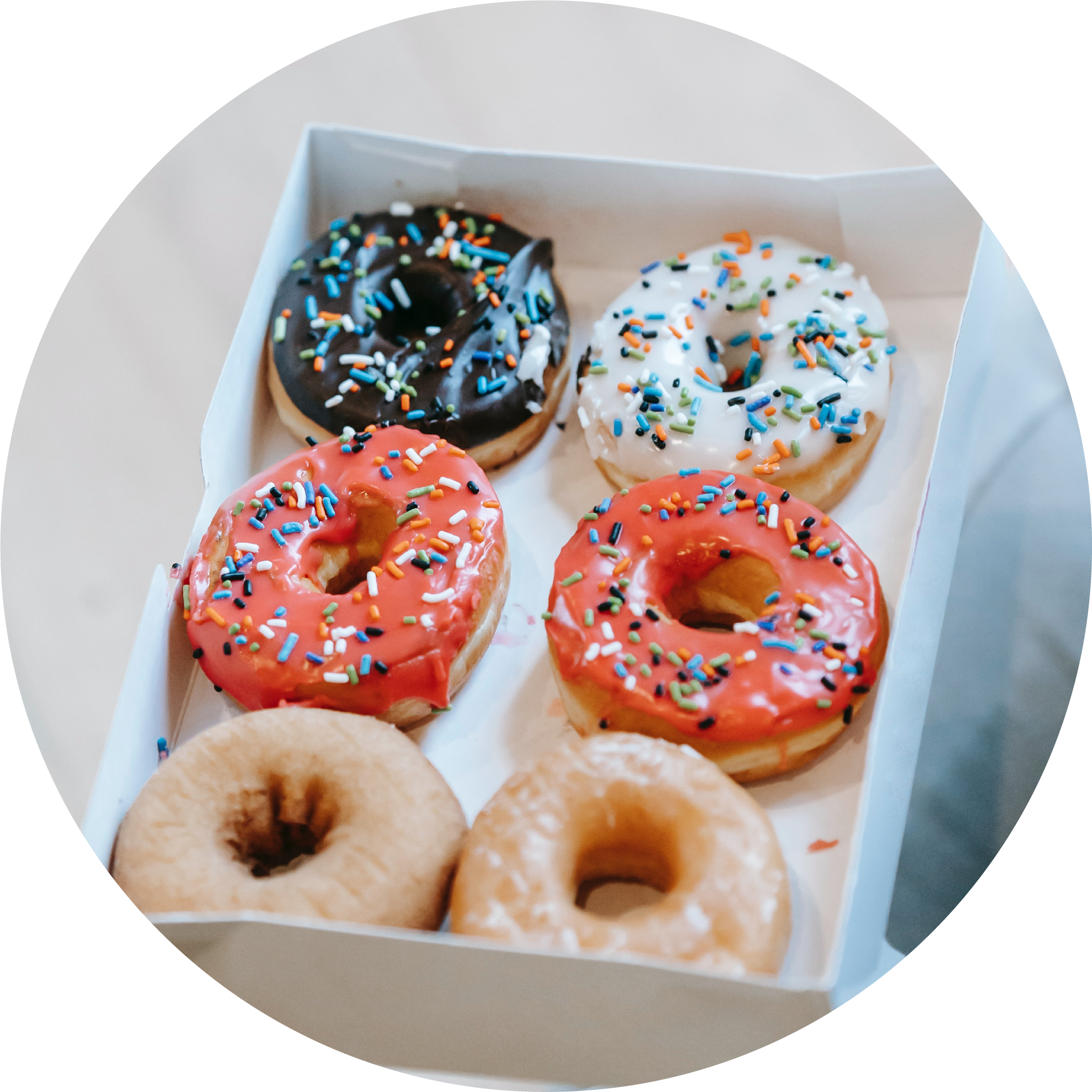 overabundant in saturated animal fats
high in trans fats
processed
full of sugar
O!Mega-3 TG
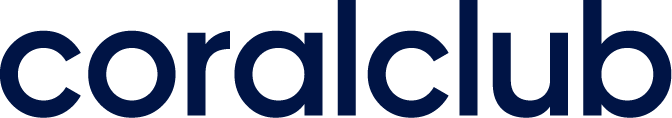 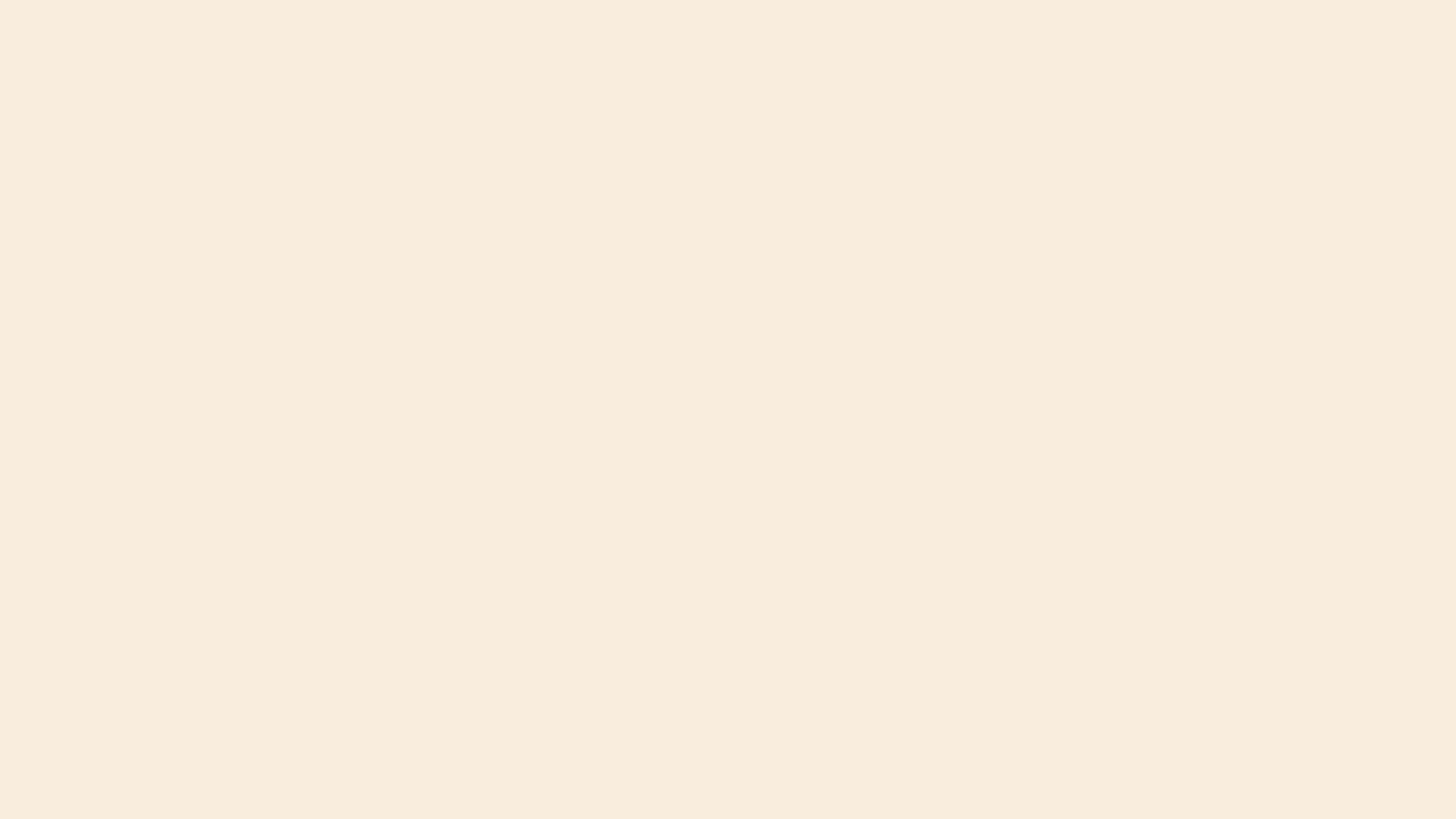 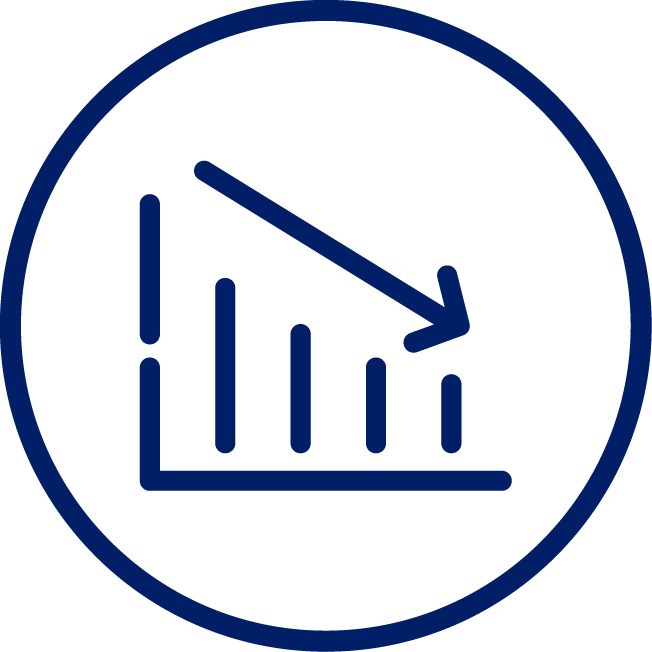 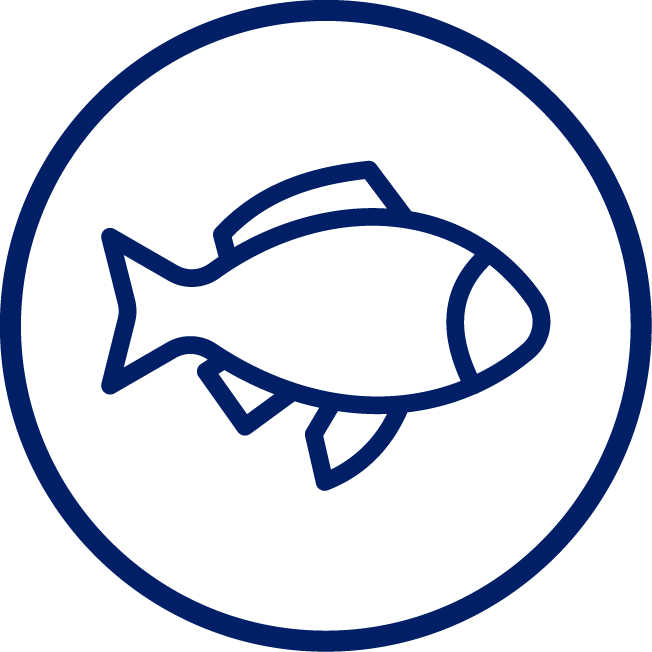 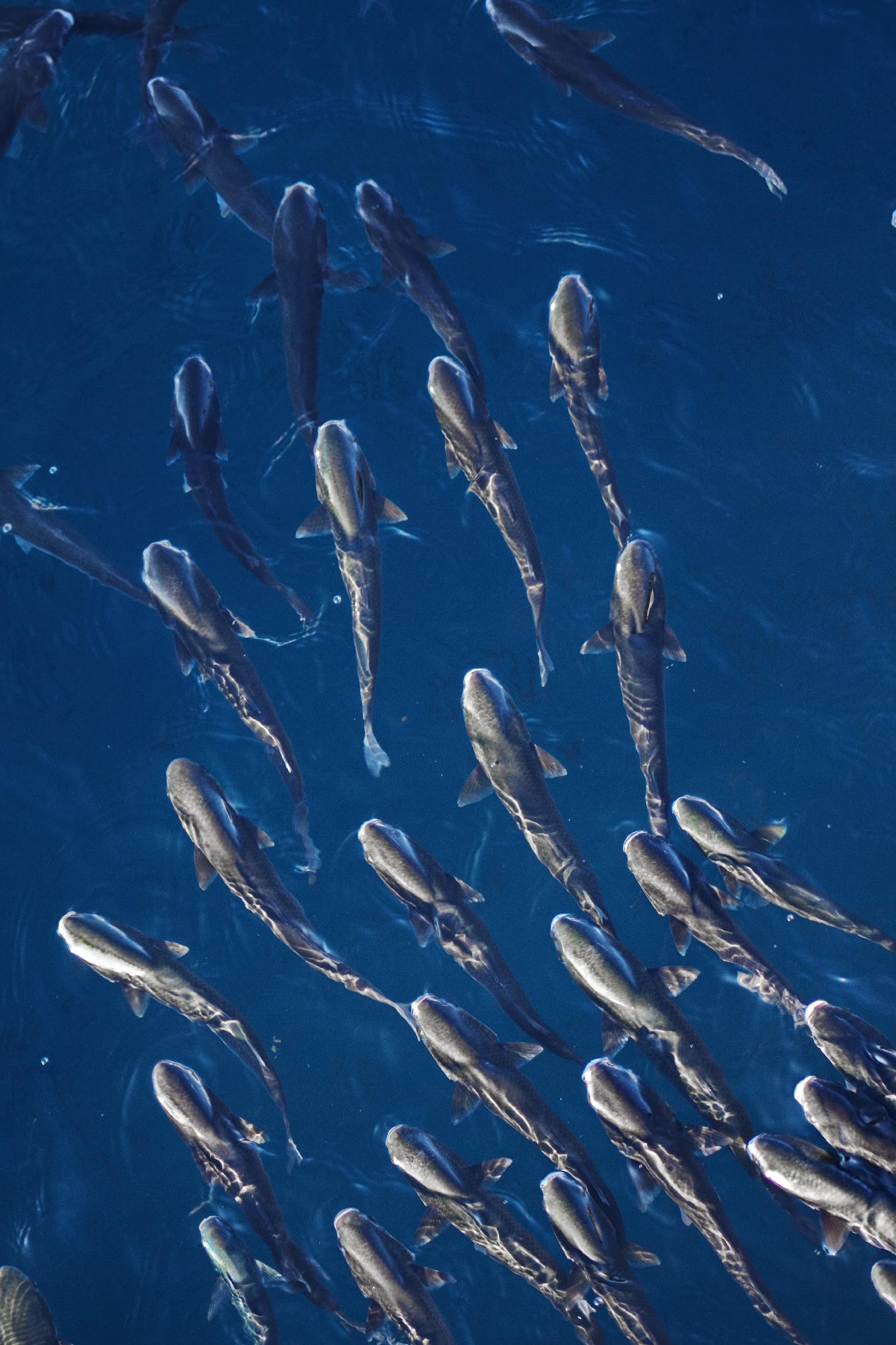 Even those who eat fish regularly may be deficient in EPA and DHA
Artificially farmed fish typically contain low levels of EPA and DHA due to inadequate amounts of omega-3 in industrial feeds.
Only cold-water saltwater fishis rich in EPA and DHA
herring
salmon
cod
mackerel
tuna
sardines 
anchovies
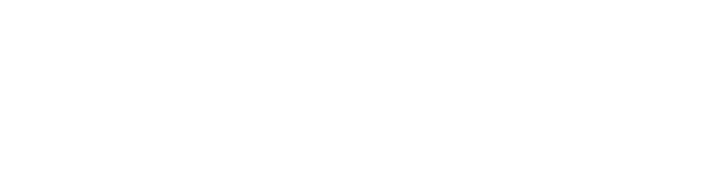 O!Mega-3 TG
[Speaker Notes: EPA and DHA are synthesized by microalgae that are eaten by zooplankton and then by small and large fish. This is how EPA and DHA move up the food chain, ending up in the meat of tuna, mackerel, marine salmon as well as any other cold-water saltwater fish. 
Most store shelves are stocked with farm-raised fish. The EPA and DHA content of "aquaculture" salmon, for example, is almost 100% dependent on how much EPA and DHA is (or is not) added to the compound feed.]
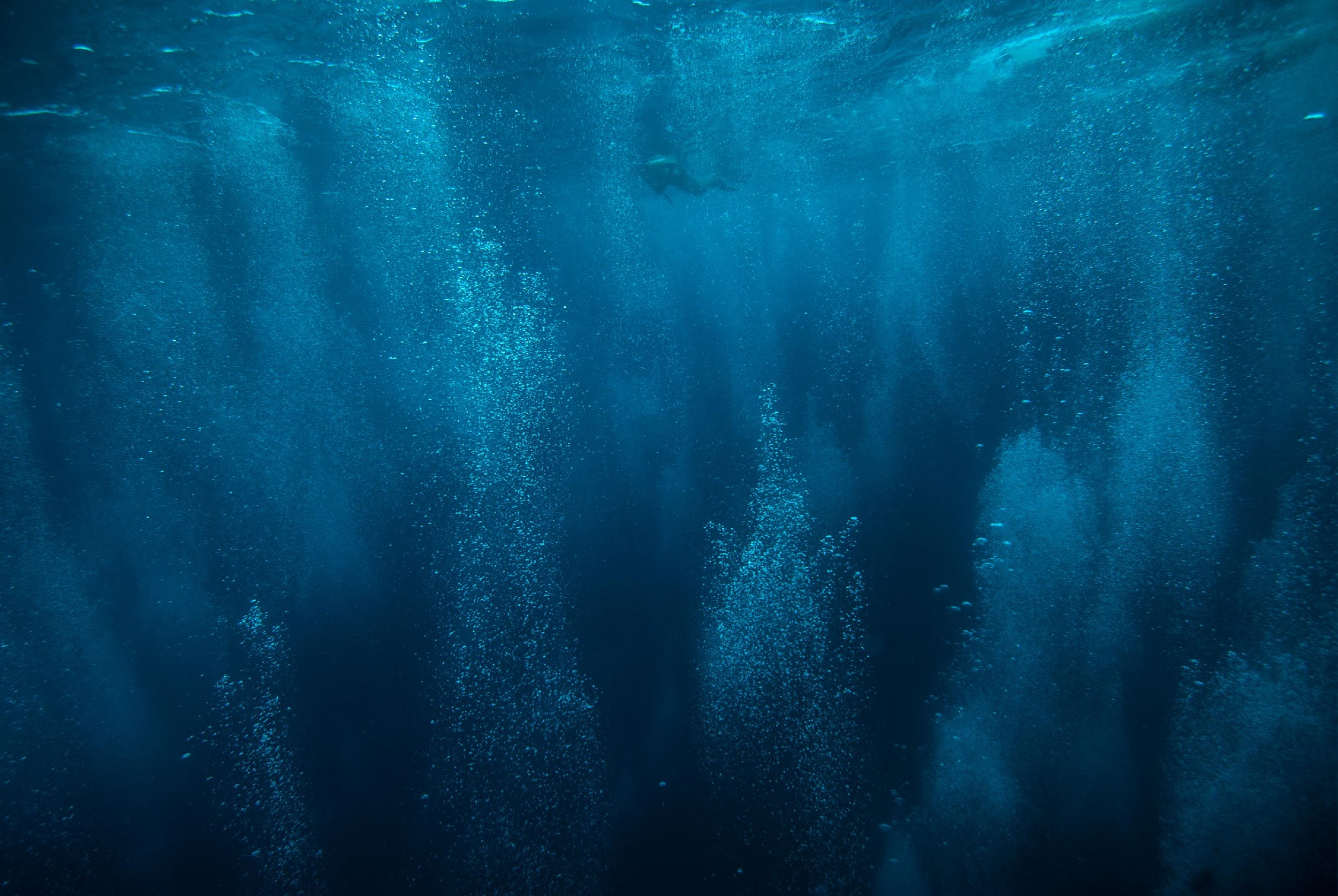 A plunge into the deep world of the Omega...
In order to maximize the benefits of EPA and DHA, a few methods have been developed to enhance the CONCENTRATION of omega-3 PUFAs.
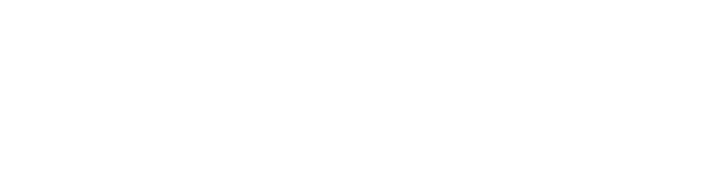 O!Mega-3 TG
EPA and DHA
>60%
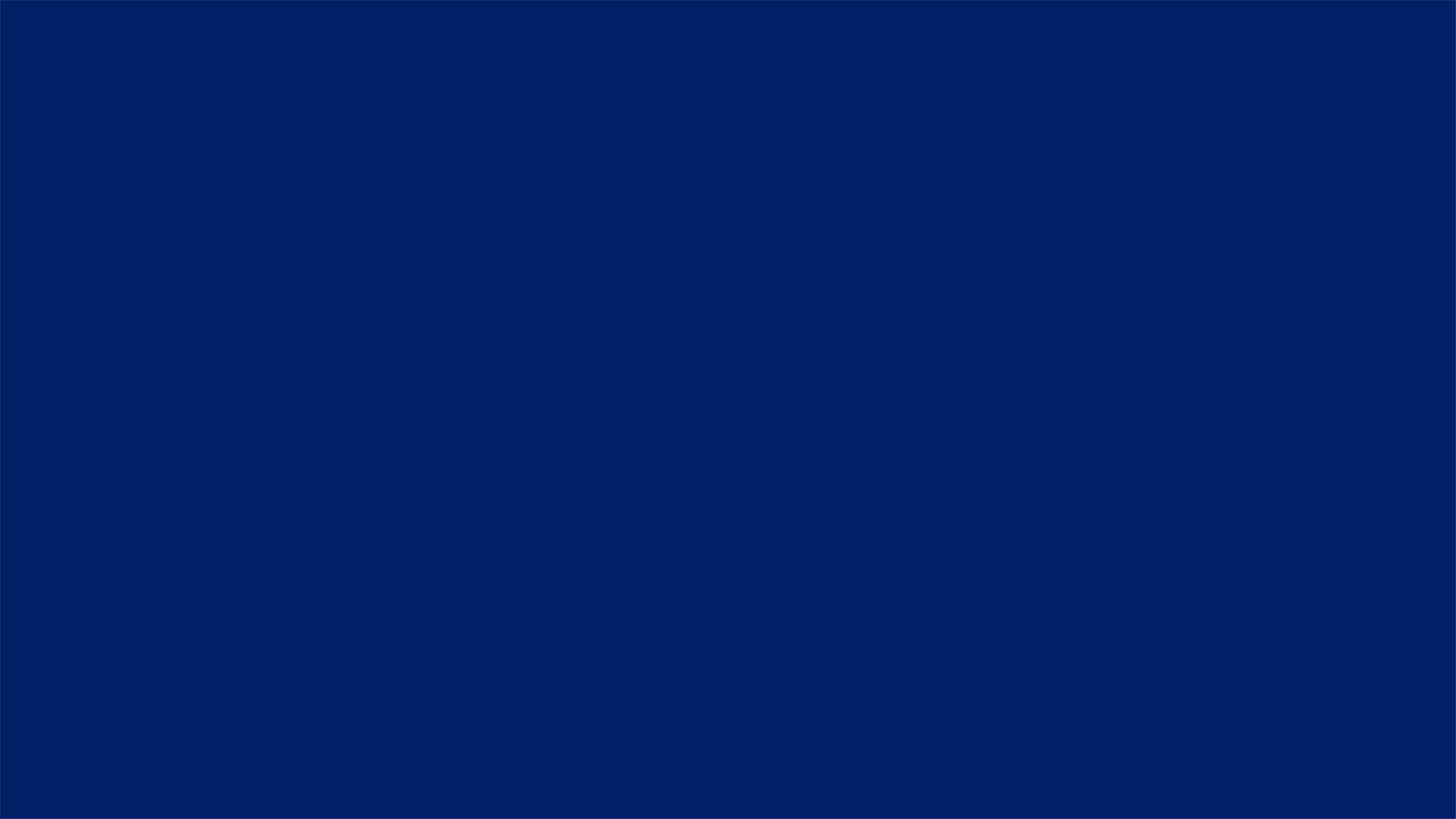 The transesterification process
Re-esterificationprocess
15-20%
EPA and DHAin triglyceride form is restored
EPA and DHAin ethyl ester form
Fish fat (also contains DHAin its natural triglyceride form)
How to obtain high concentrations of EPA and DHA
Helps separate EPA and DHA from other fatty acids and increases their concentration in the product.
Restores the form of EPA and DHA close to their natural form, and further increases their concentration in the product.
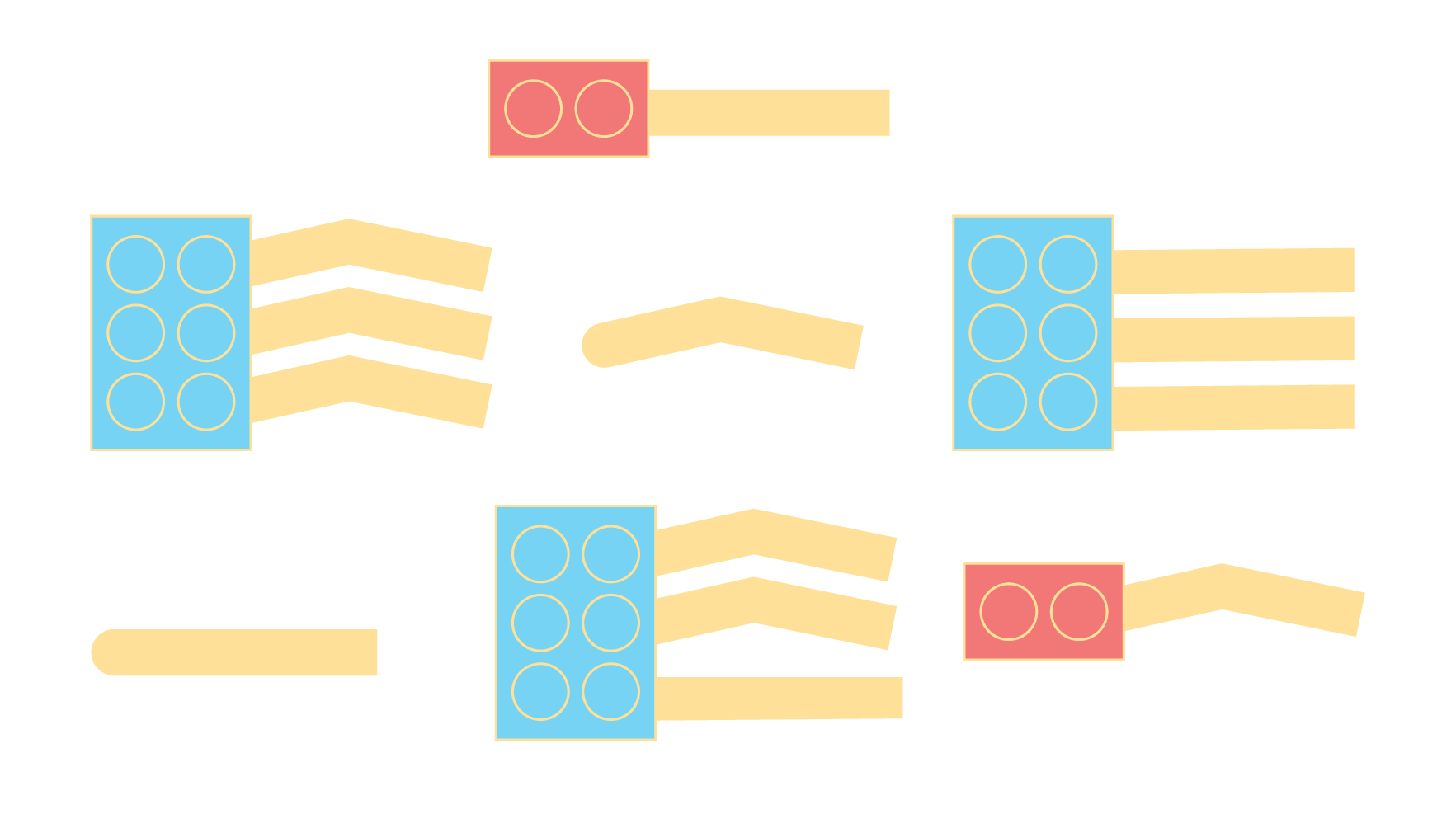 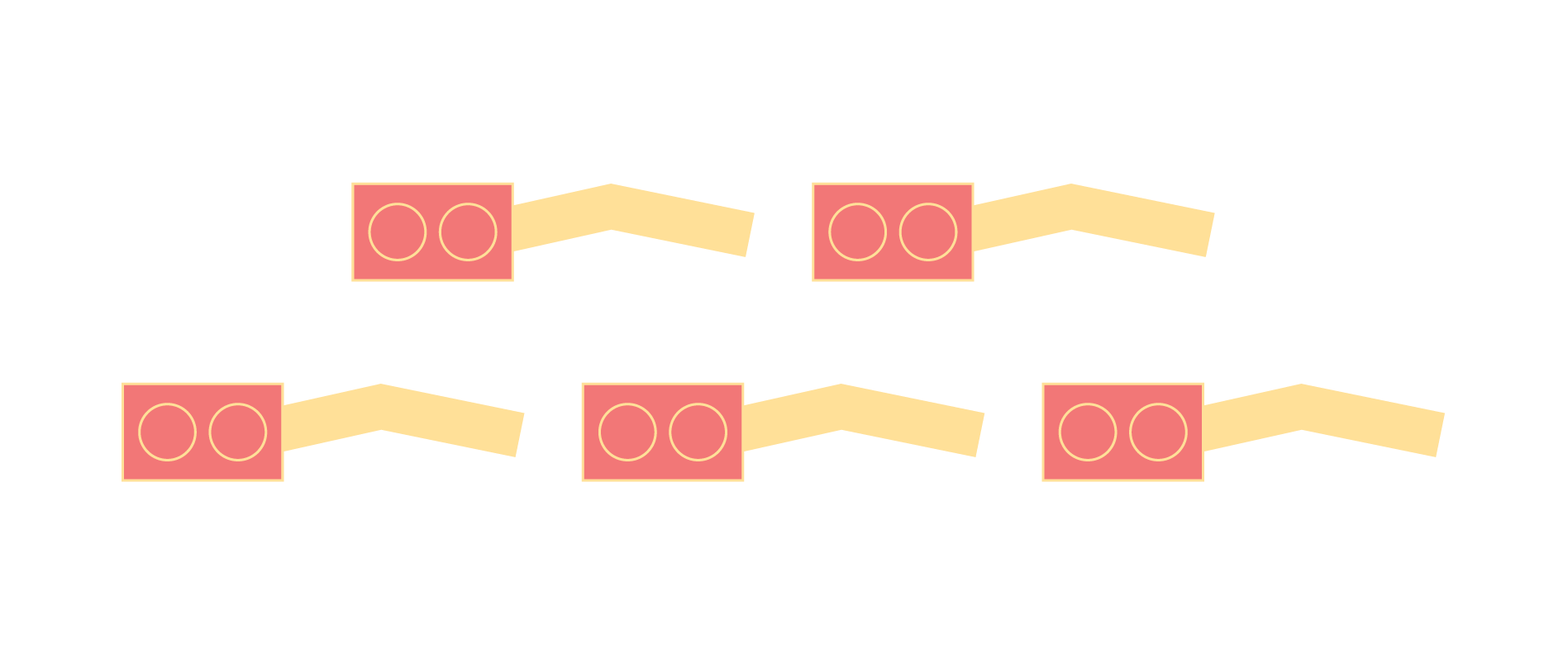 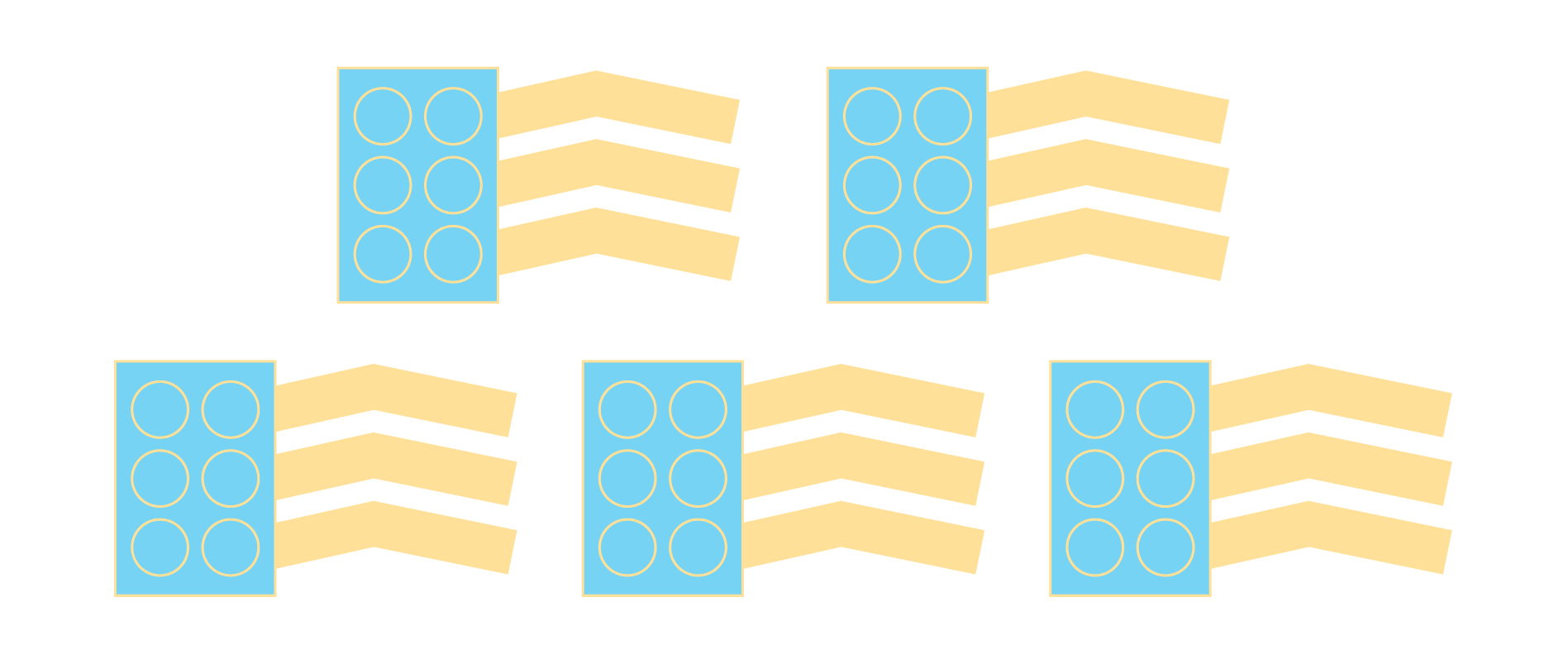 Raw fish
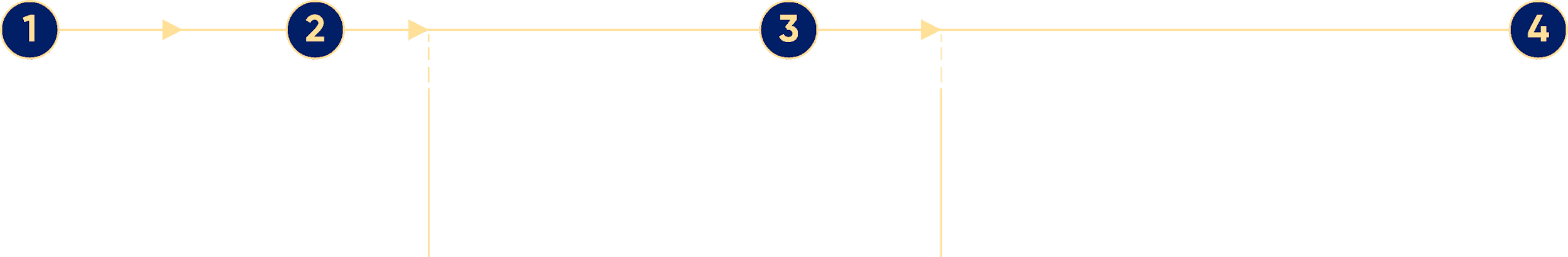 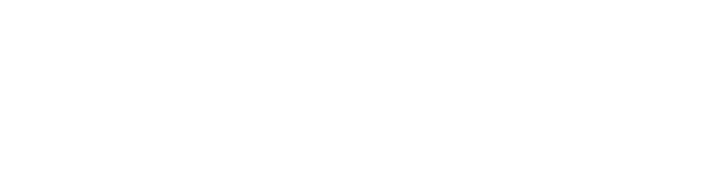 O!Mega-3 TG
[Speaker Notes: To create a dietary supplement with a high concentration of omega-3, first the fat is separated from the fish stock. Then the different fatty acid compounds are converted and the EPA and DHA are extracted to create an enriched product through transesterification.   

How is this done? 

Under certain conditions, ethanol, a monatomic alcohol able to take up only 1 molecule of fatty acid, is added to the natural fish fat and as a result of the fatty acid exchange reaction between glycerol and ethanol, 3 kinds of ethanol compounds are formed: only with PUFAs, only with monounsaturated fatty acids and only with saturated fatty acids. The next task is to separate ethanol compounds with PUFAs from all others. 

Ethanol compounds with PUFAs among all formed compounds are the lightest, most fluid and mobile, so they can be separated by lowering temperature and centrifugation. This gave rise to the ethyl ester form of omega-3 PUFAs. Scientists then thought about further enhancing EPA and DHA and came up with the idea of transesterifying the ethyl ester form of DHA and EPA back. The process was called "re-esterification" because it is a re-reaction that proceeds similarly but takes away what solidifies earlier and removes anything pourable (ethyl ester compounds with PUFAs). 

As a result, the concentration of omega-3 acids increases even more, and they take on a form similar to nature's - the reduced triglyceride form.]
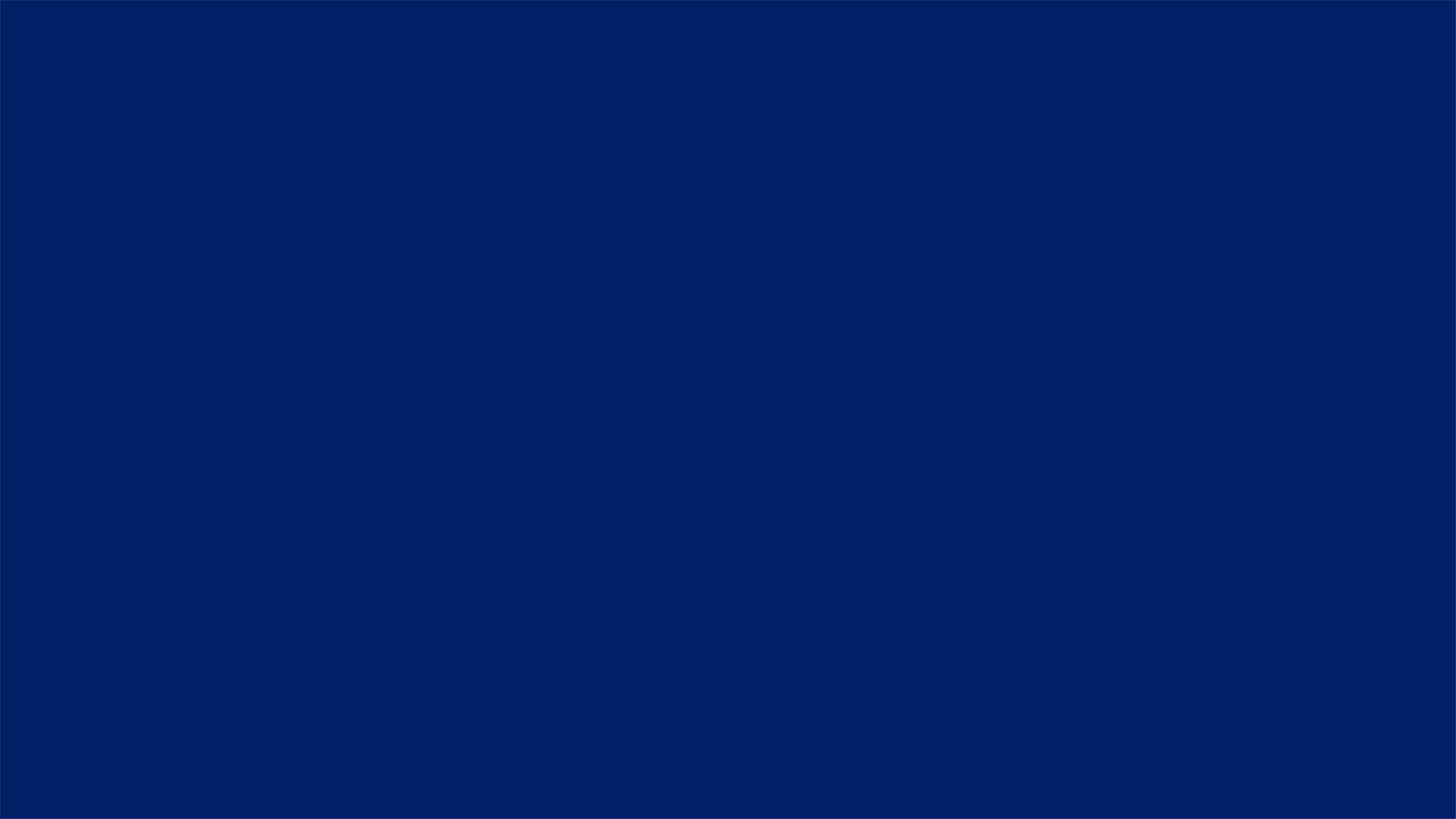 Ethyl ester form
has long been usedin dietary supplements
Different forms of EPA and DHA compounds:
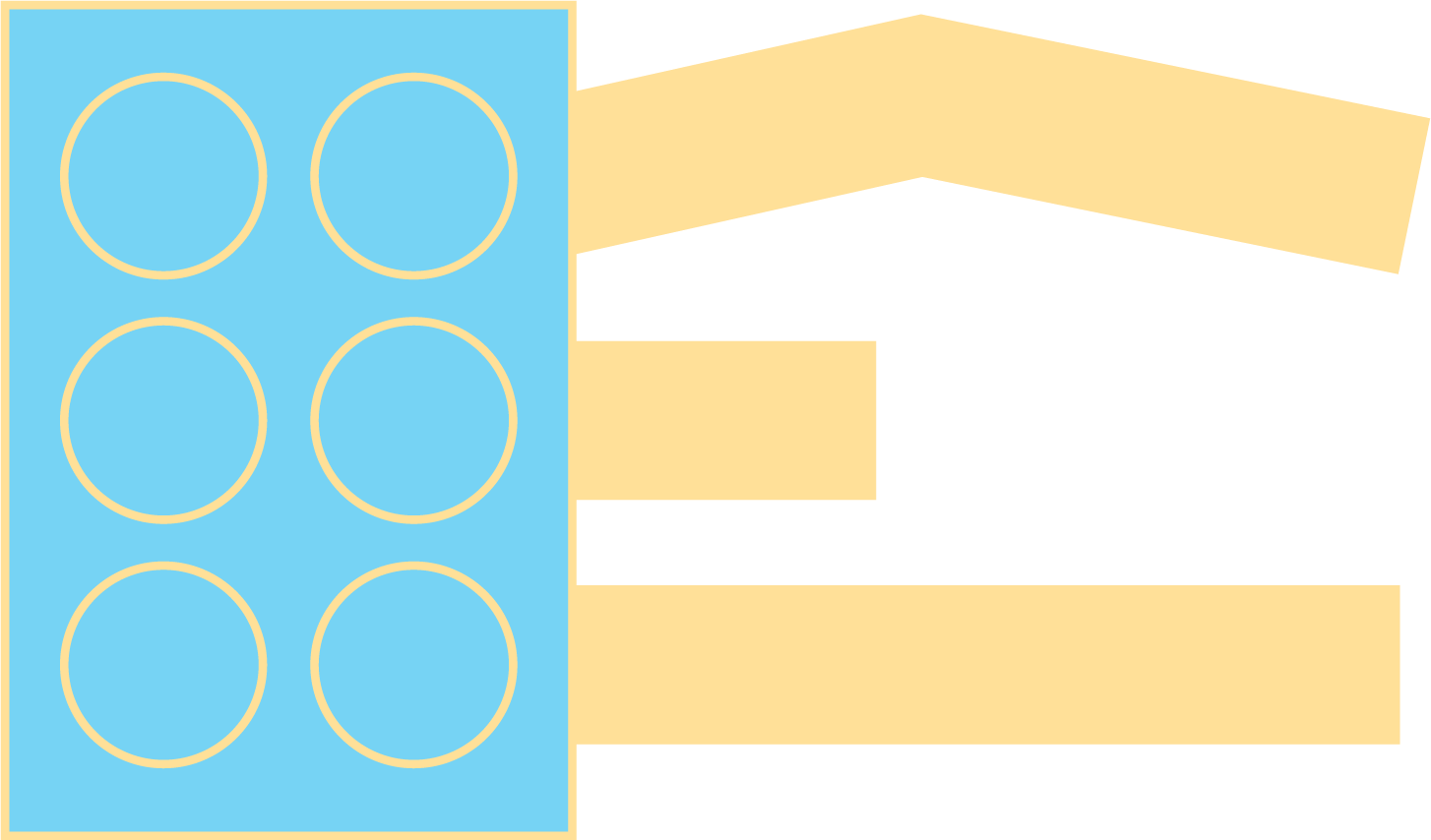 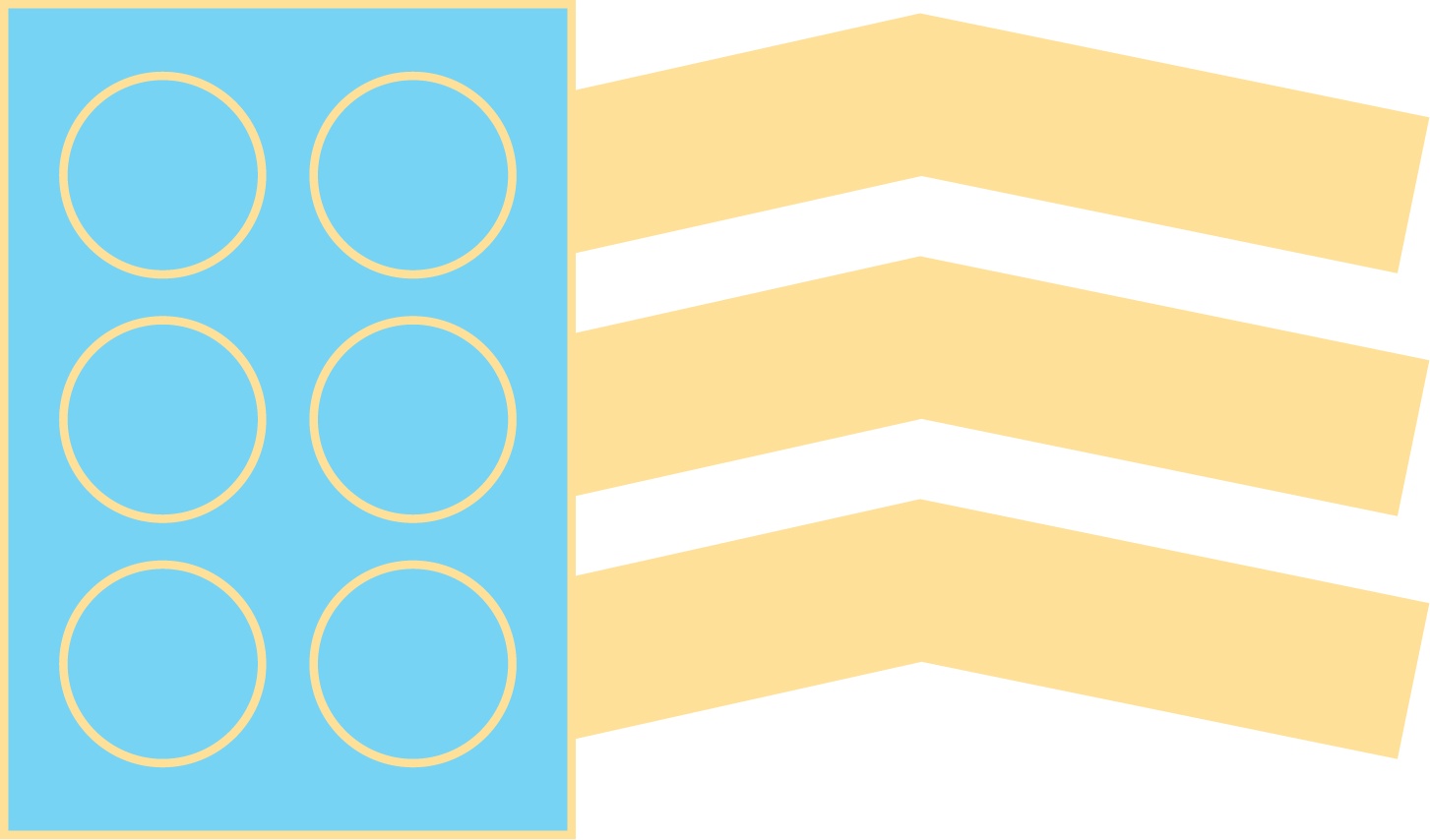 Natural
triglyceride form
Reconstituted
triglyceride form
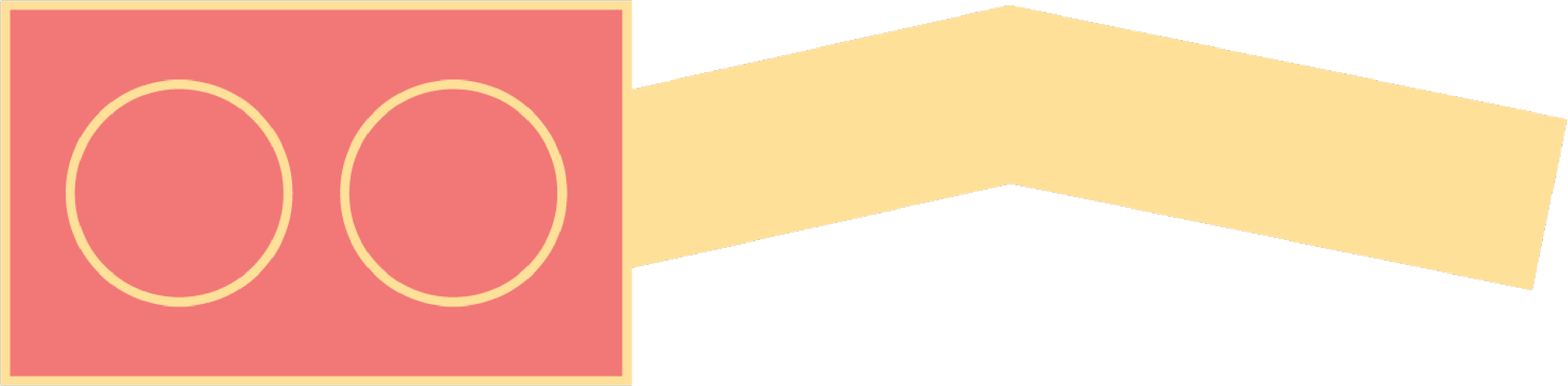 can be found 
in fish fat
has gained popularity
in recent years
A compound with 1 PUFA molecule
A combination of 3 molecules from different fatty acids
A compound of 3 
PUFA* molecules
*predominantly
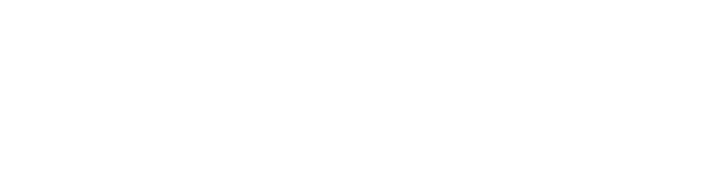 O!Mega-3 TG
[Speaker Notes: Fats are present in the human diet most often in the form of esters. Esters are compounds of fatty acids with alcohols (glycerol/glycerol, ethanol/ethyl alcohol). 

Natural fats are dominated by the triglyceride form: 3 fatty acids are attached to the polyatomic alcohol glycerol molecule. These can be any fatty acids - polyunsaturated, monounsaturated and saturated. In natural fish oil the content of polyunsaturated fatty acids varies in the range of 20%. 

Therefore, in order to create dietary supplements with a higher concentration of PUFAs, it is necessary to separate the required PUFAs from other fatty acids. This is done through a process of transesterification. The resulting form is called ethyl ester. After transesterification, the concentration of omega-3 PUFAs in the finished product increases by a factor of 2 to 3.To return the PUFAs to the triglyceride form that the body is accustomed to, a reesterification process is used, and the resulting form is called the reduced triglyceride/re-esterified form. 

The concentration of PUFAs in the finished product is further increased.]
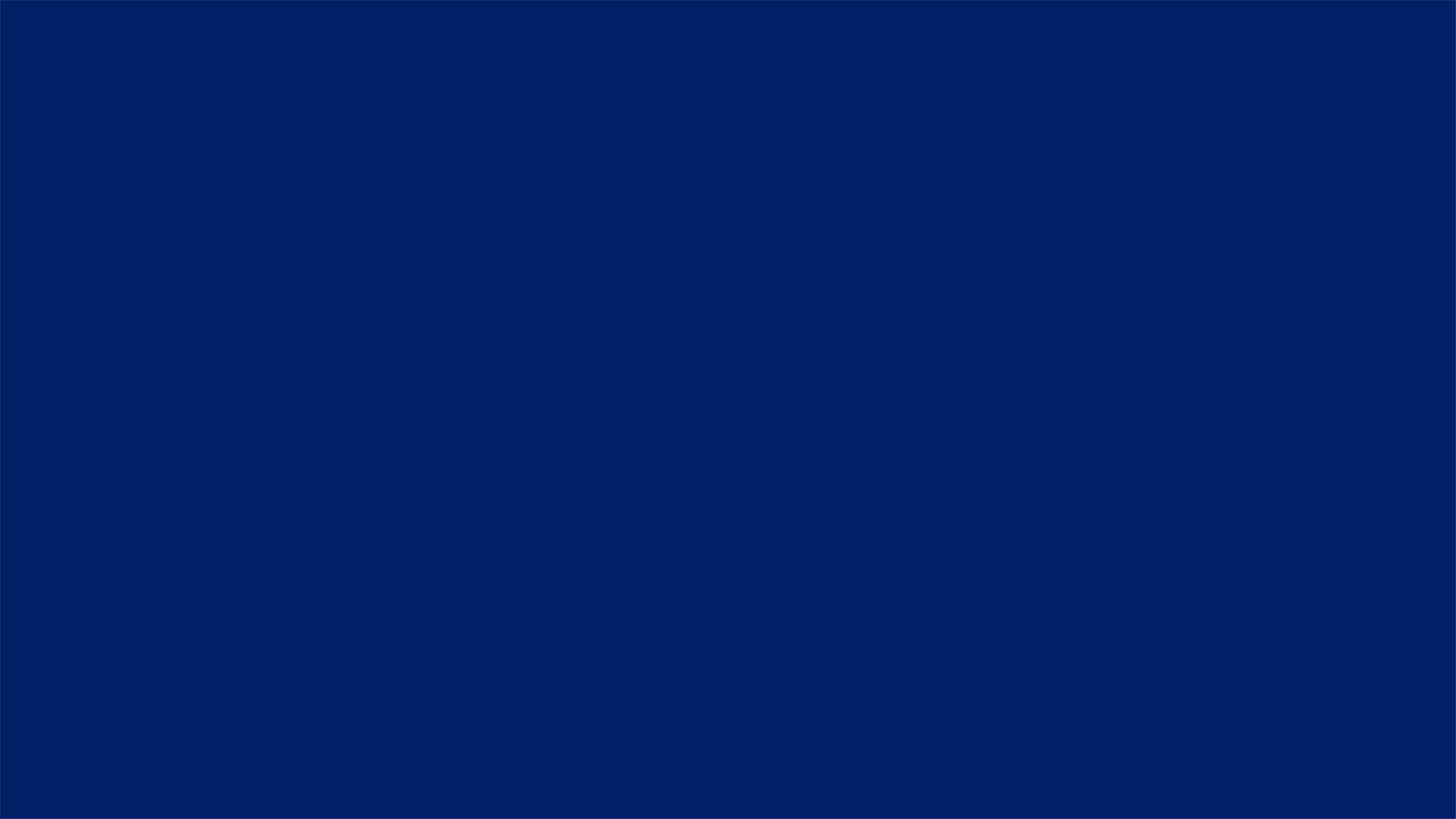 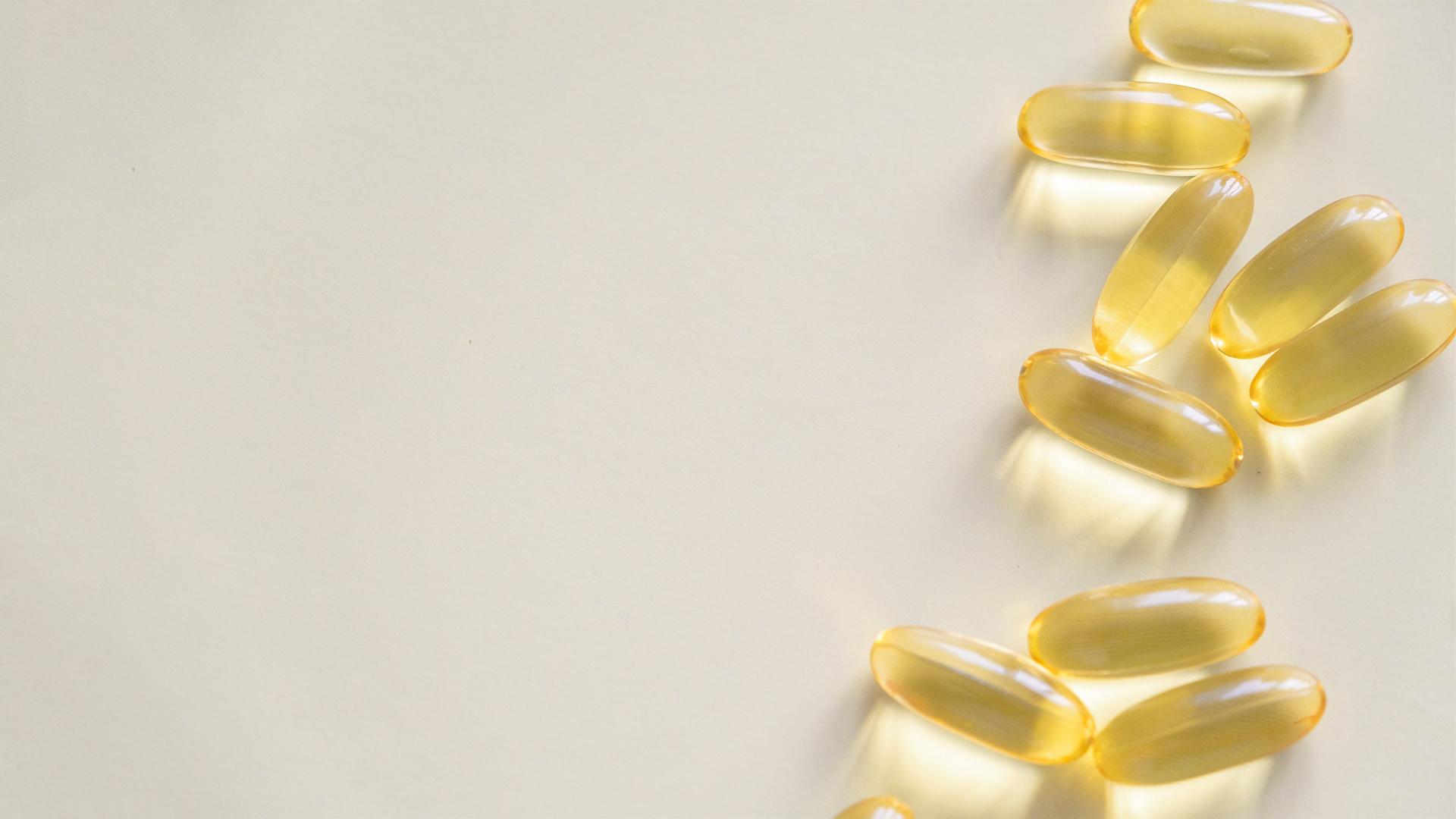 O!Mega-3 TG
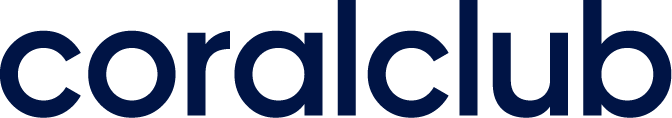 Restoring the triglyceride form of Omega-3 making it more structurally similar to its natural form
Thus, it is more recognizable to the body and is easier for digestive enzymes to process. 

This is particularly significant for individuals who are beginning to take Omega-3 PUFA supplements for the first time
See  research
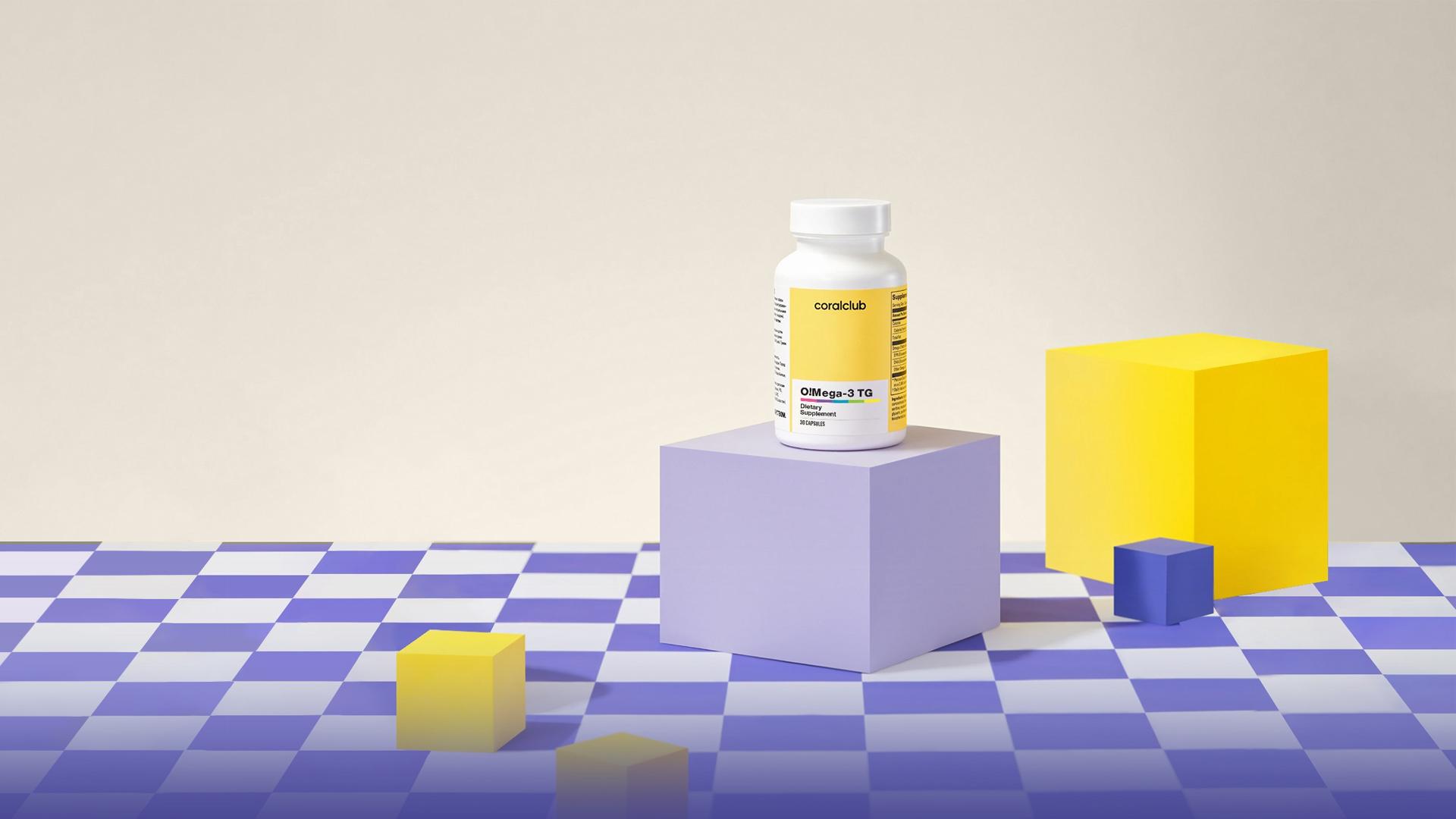 By blending innovation with the finest health care practices, we have developed O!Mega-3 TG - a product that offers efficient support for heart, vascular, and vision health.
These statements have not been evaluated by the Food and Drug Administration. This product is not intended to diagnose, treat, cure, or prevent any disease.
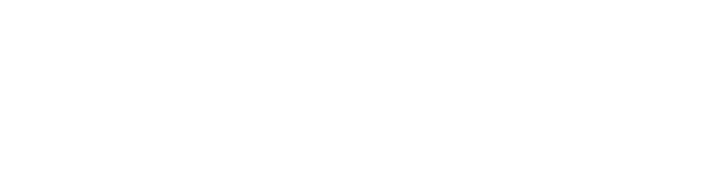 O!Mega-3 TG
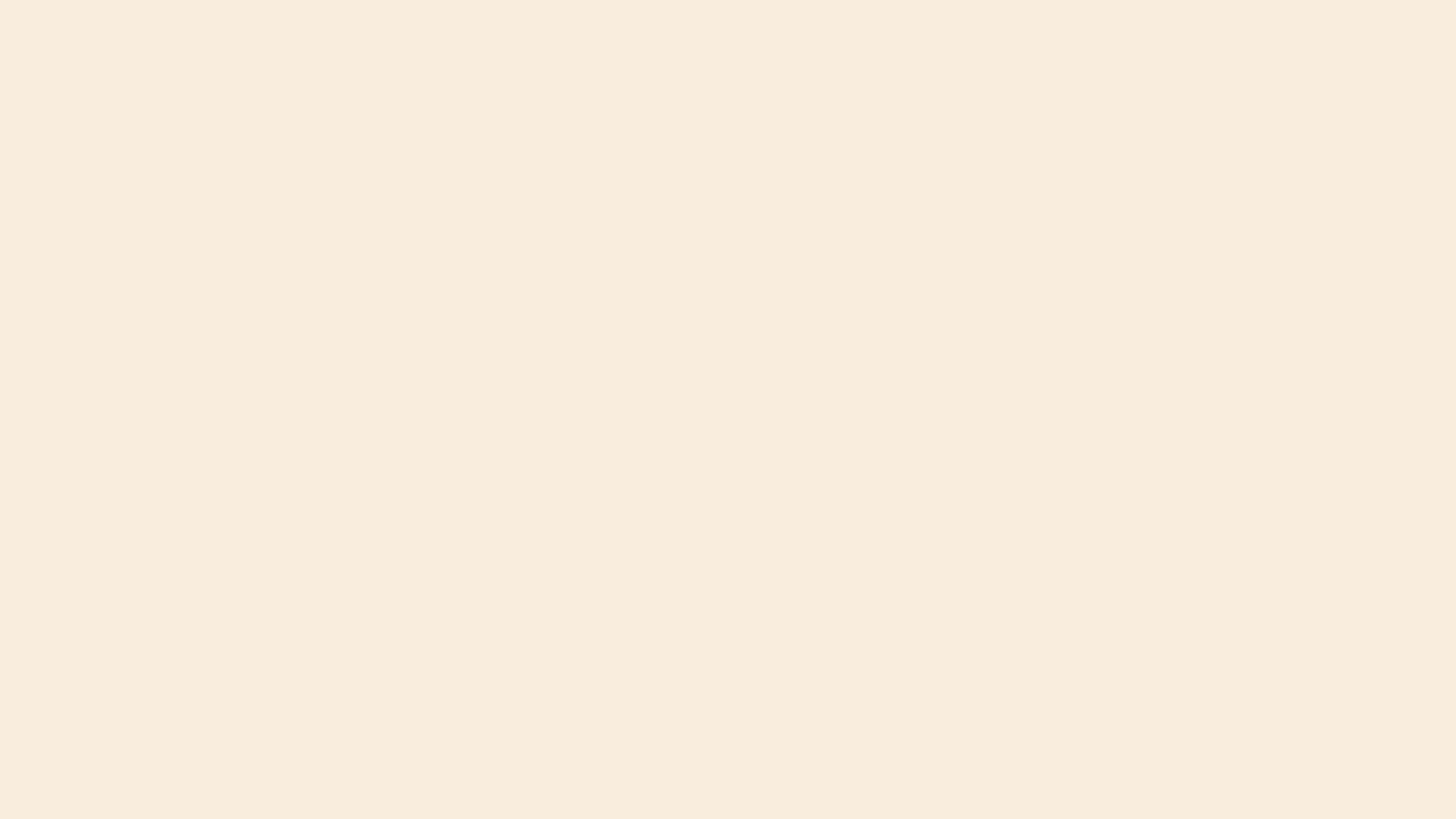 М
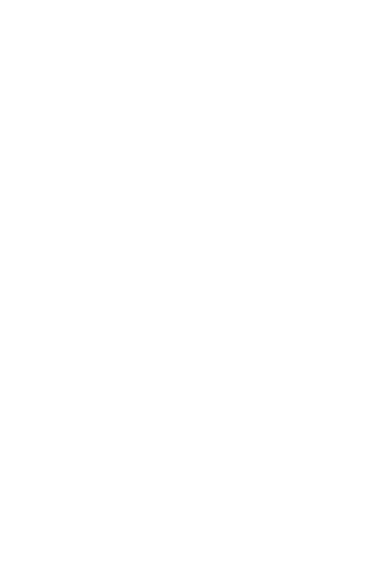 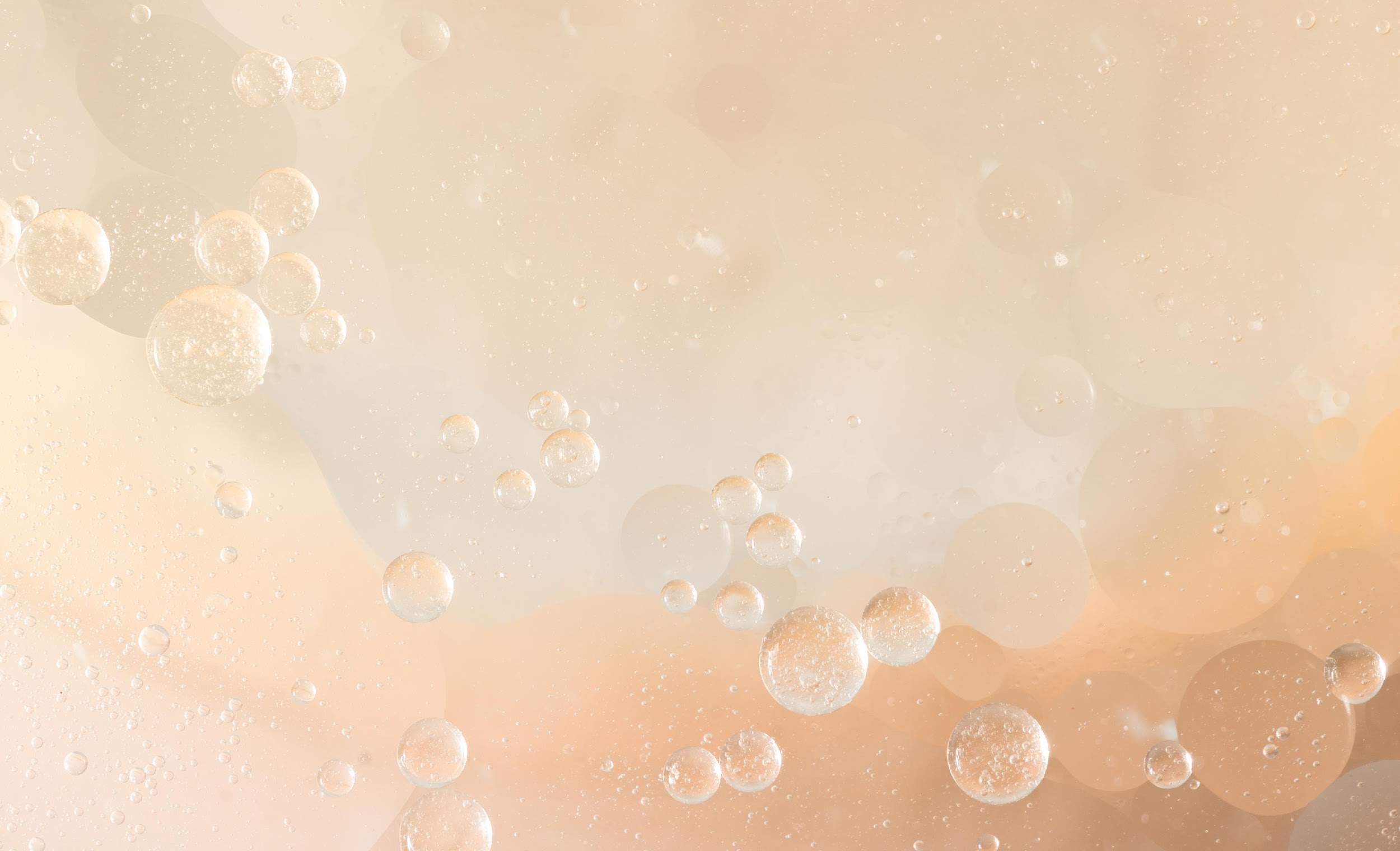 Fish oil – 1000 mg
O!Mega-3 TG
OMEGA-3 — 650 mg, including:
Active Ingredients in a single capsule
As in ~92 grams of free-rangesteamed salmon
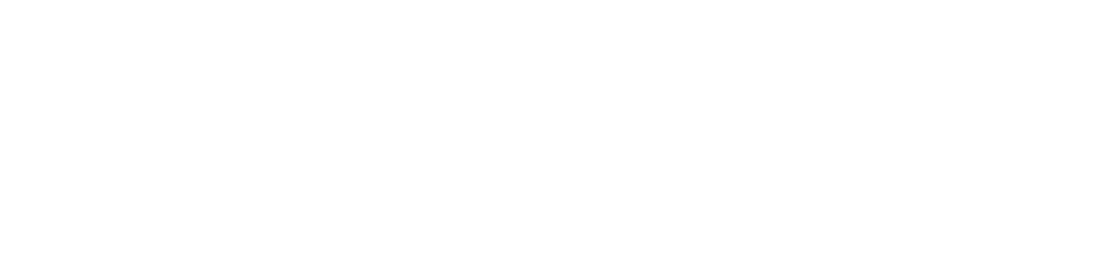 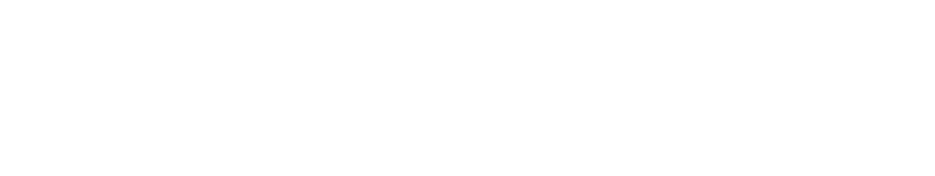 EPA  — 360 mg
As in ~ 201 grams of free-rangesteamed salmon
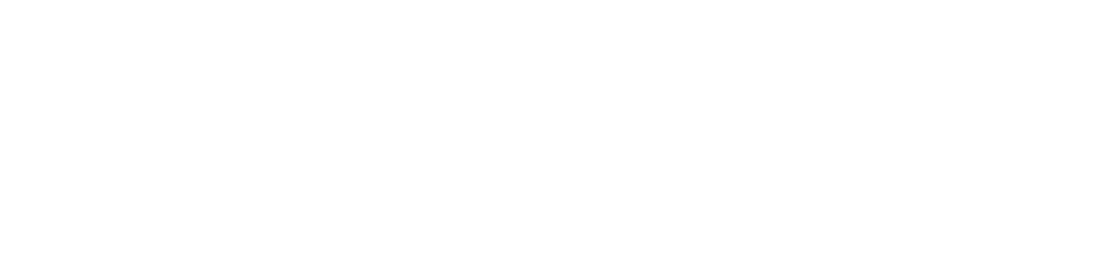 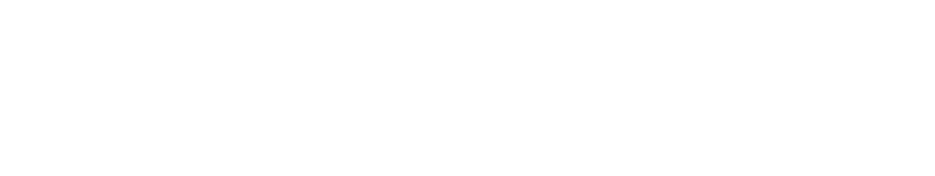 DHA — 240 mg
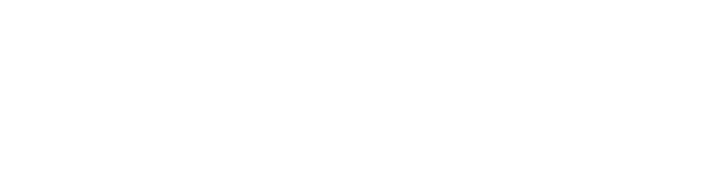 O!Mega-3 TG
[Speaker Notes: About EPA and DHA consumption rates  

Several panels of experts and international organizations have established recommendations for the daily consumption rate of EPA + DHA, which typically range from: 

250 mg/day to 500 mg/day for general health
500 mg/day to ≥1000 mg/day for heart health]
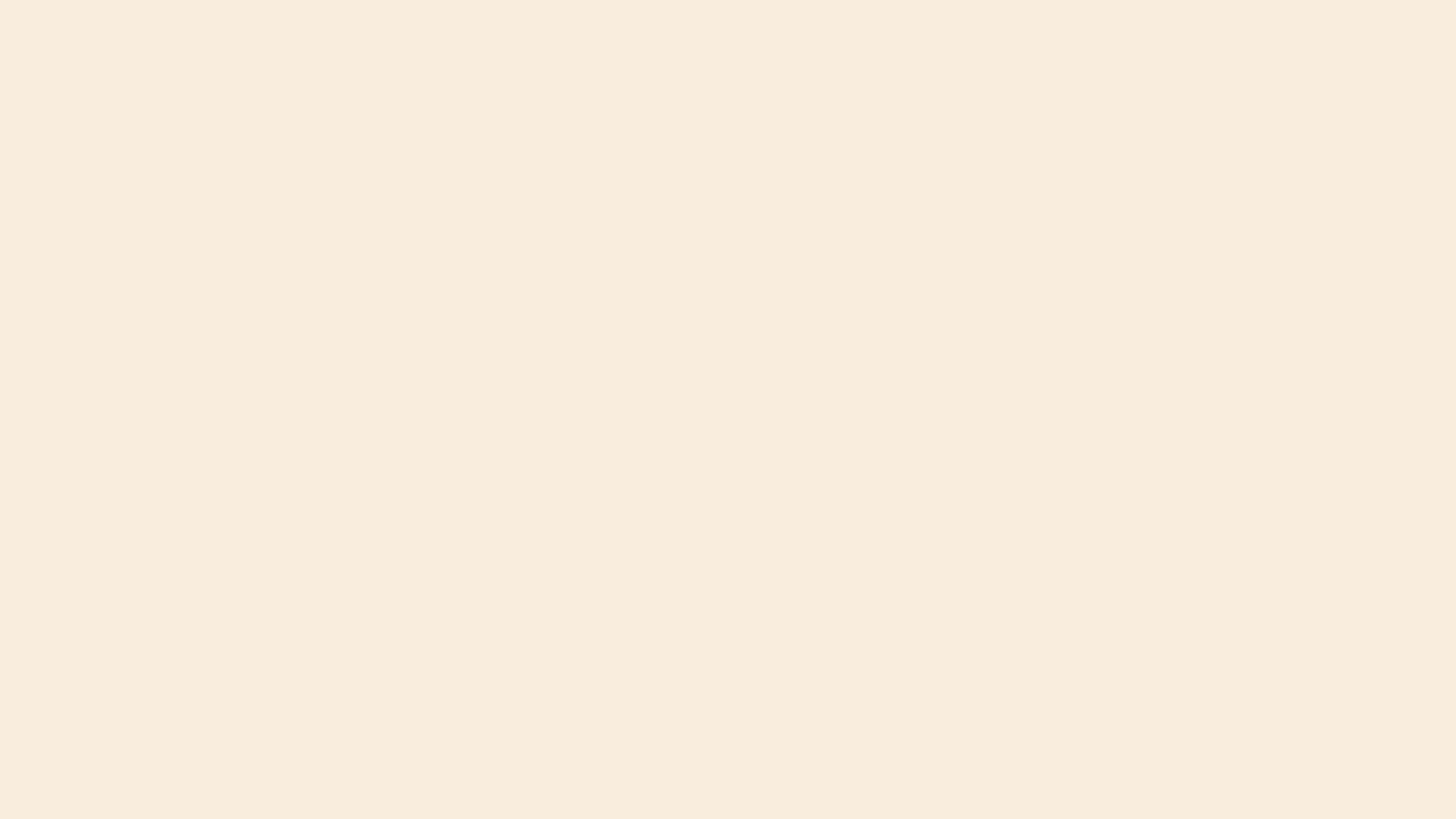 ZZZZ
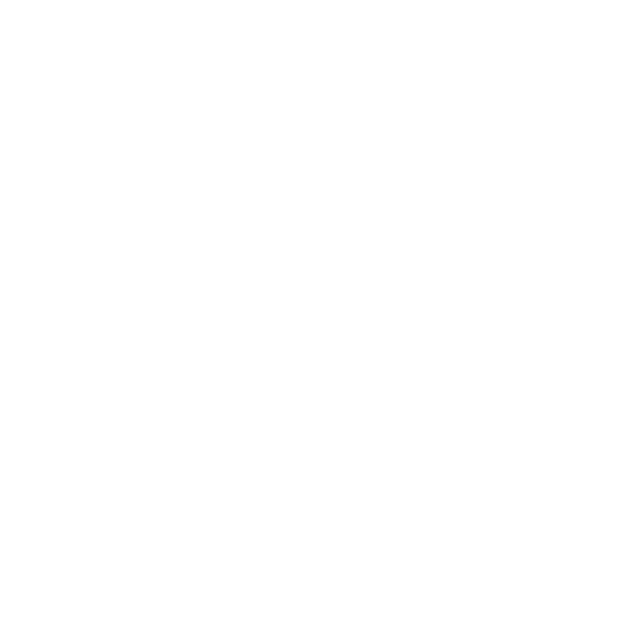 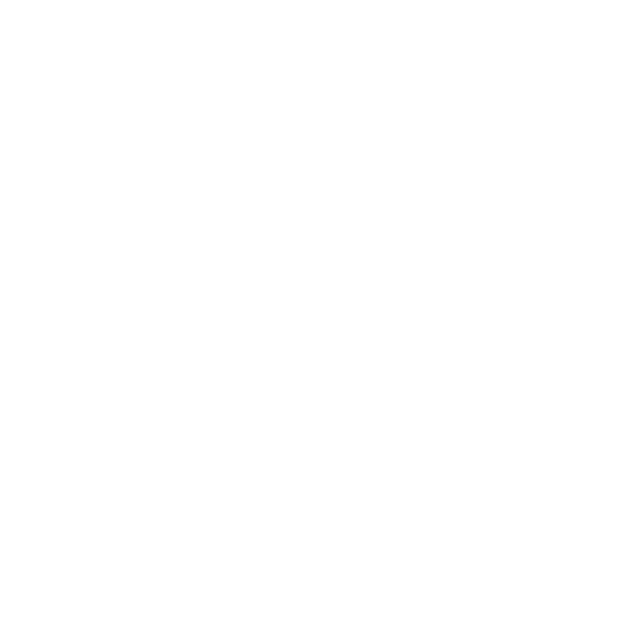 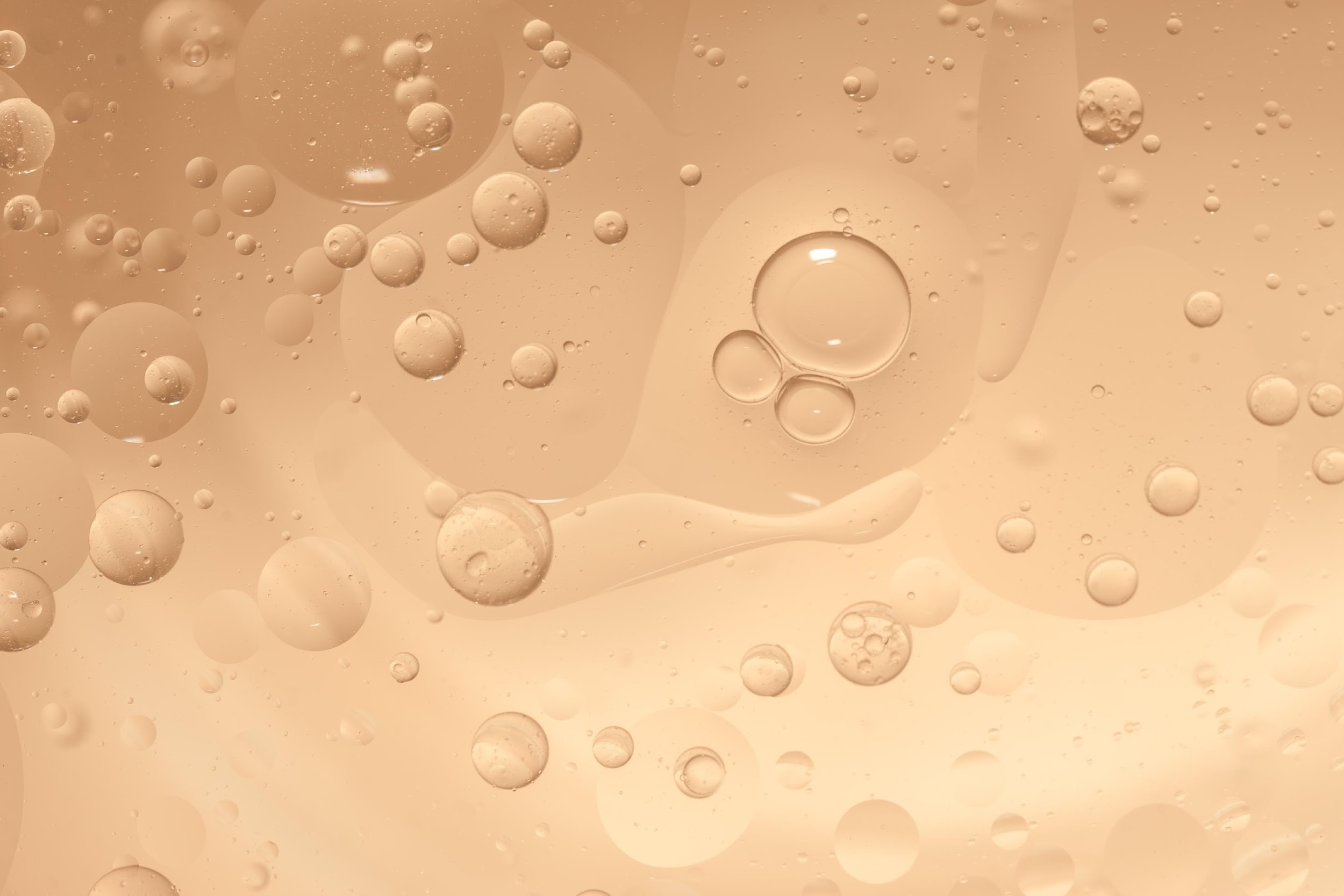 Benefits of O!Mega-3 TG: restored triglyceride form
Increased concentration of EPA and DHA
A form close to the one found in fish fat
These statements have not been evaluated by the Food and Drug Administration. This product is not intended to diagnose, treat, cure, or prevent any disease.
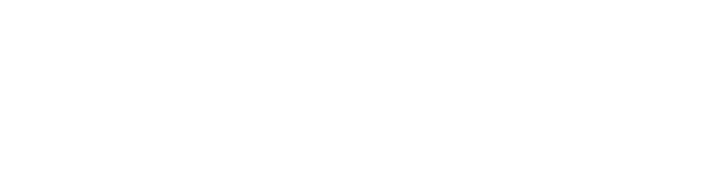 O!Mega-3 TG
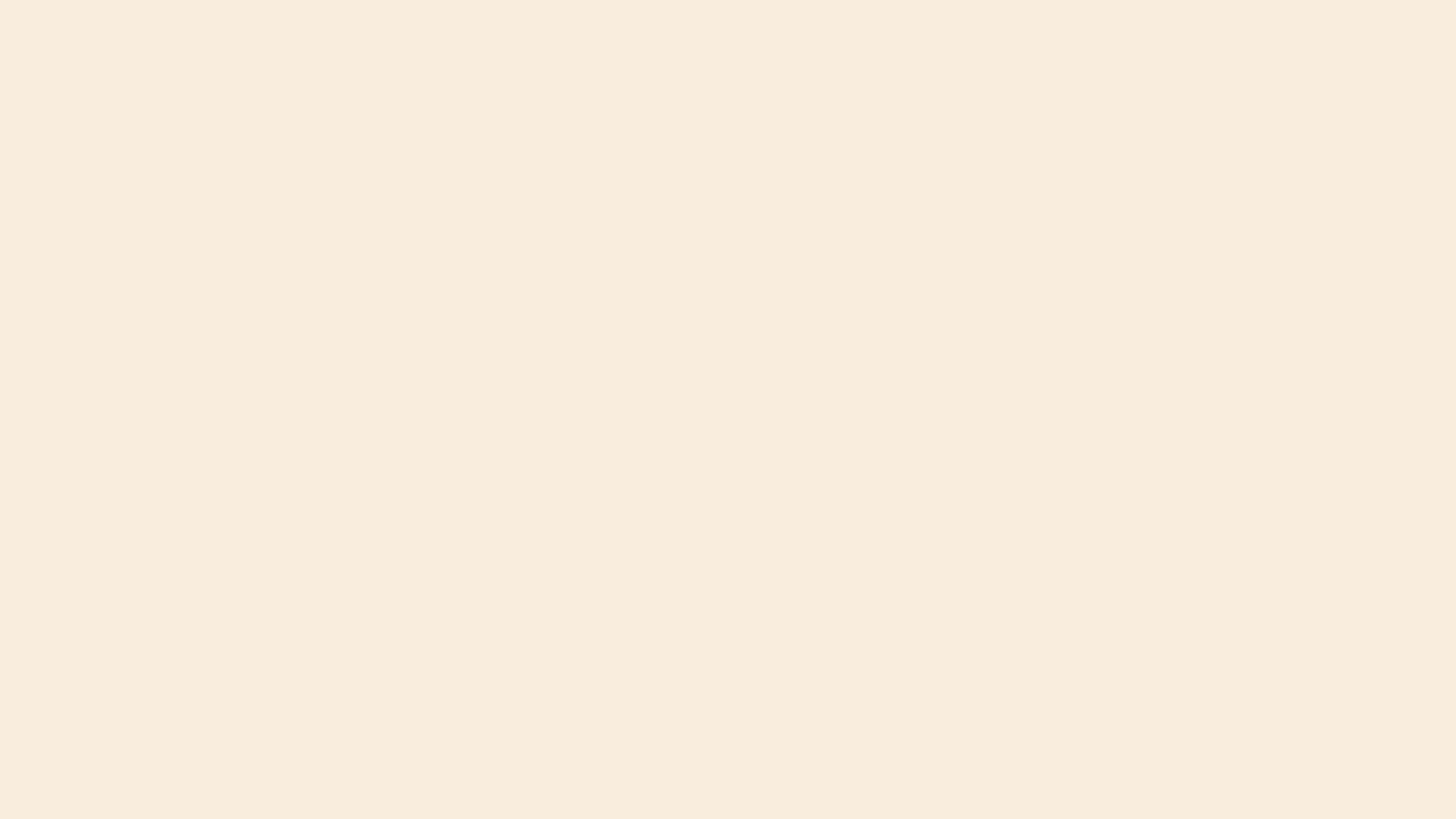 ZZZZ
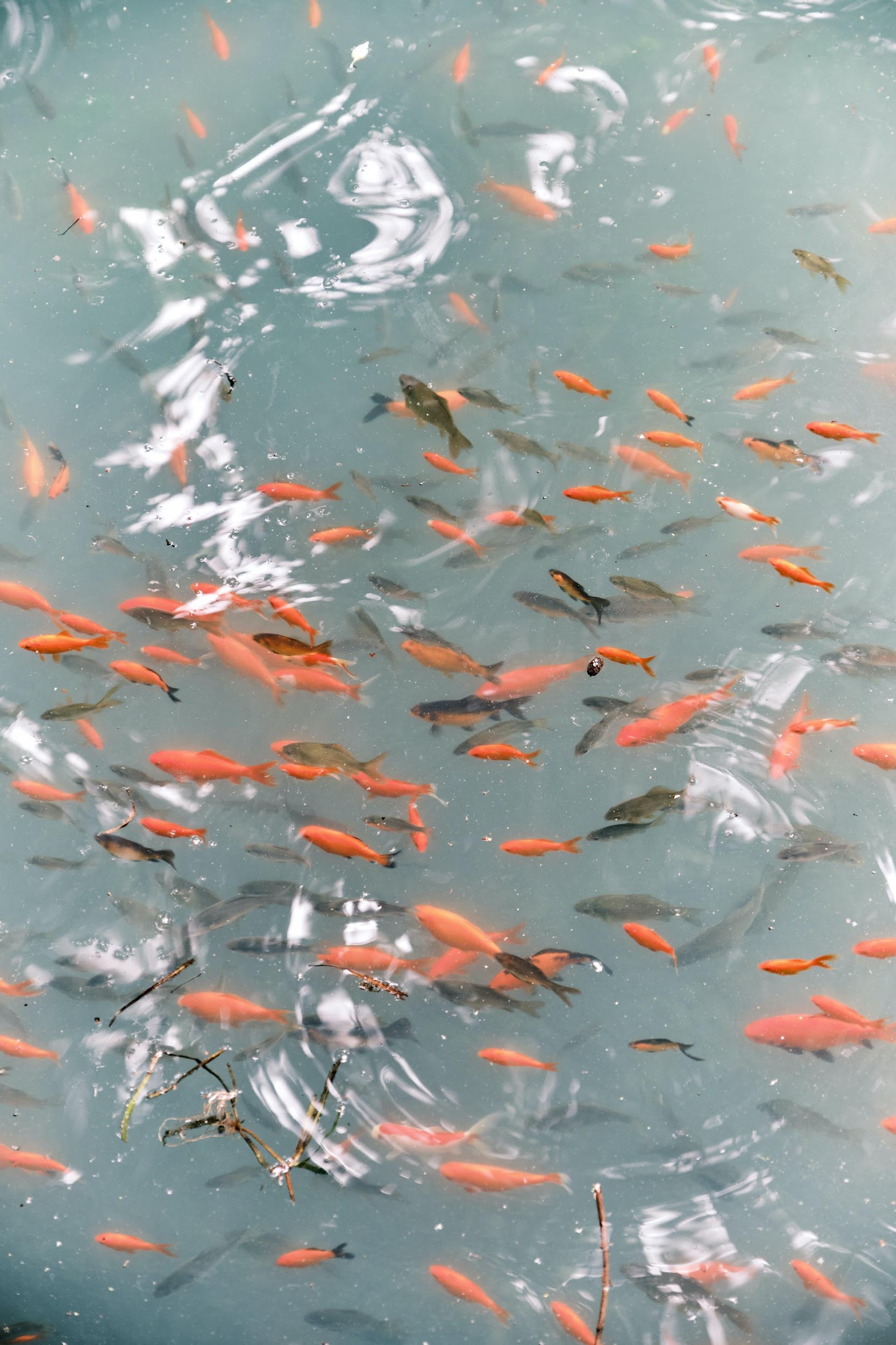 O!Mega-3 TG: The riches of the Pacific and Atlantic Oceans
The fish oil used to produce this product is extracted from cold-water ocean fish species, such as:
Anchovies
Sardines
Mackerel
Tuna
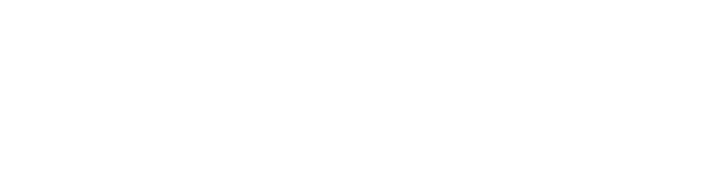 O!Mega-3 TG
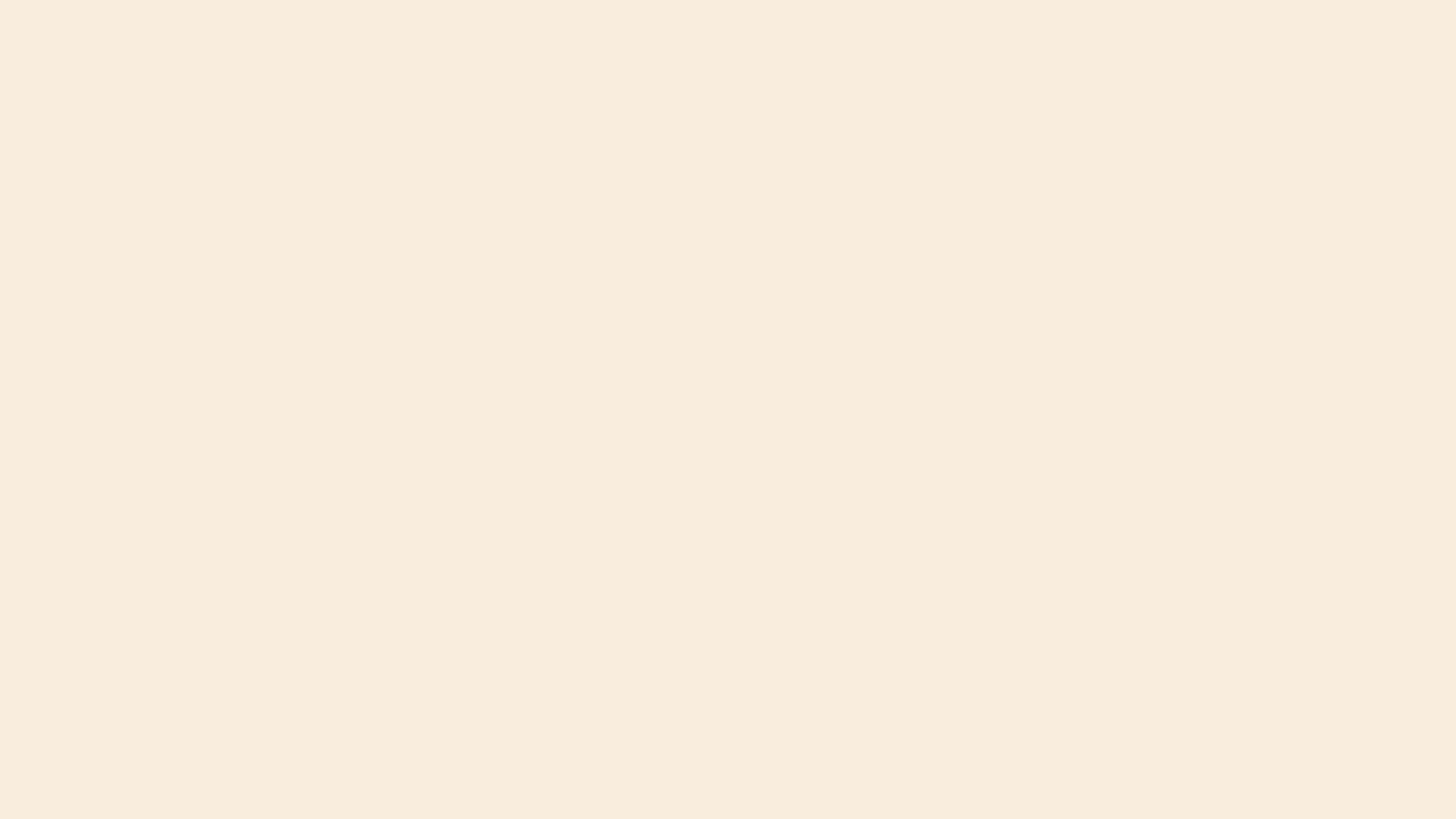 02
01
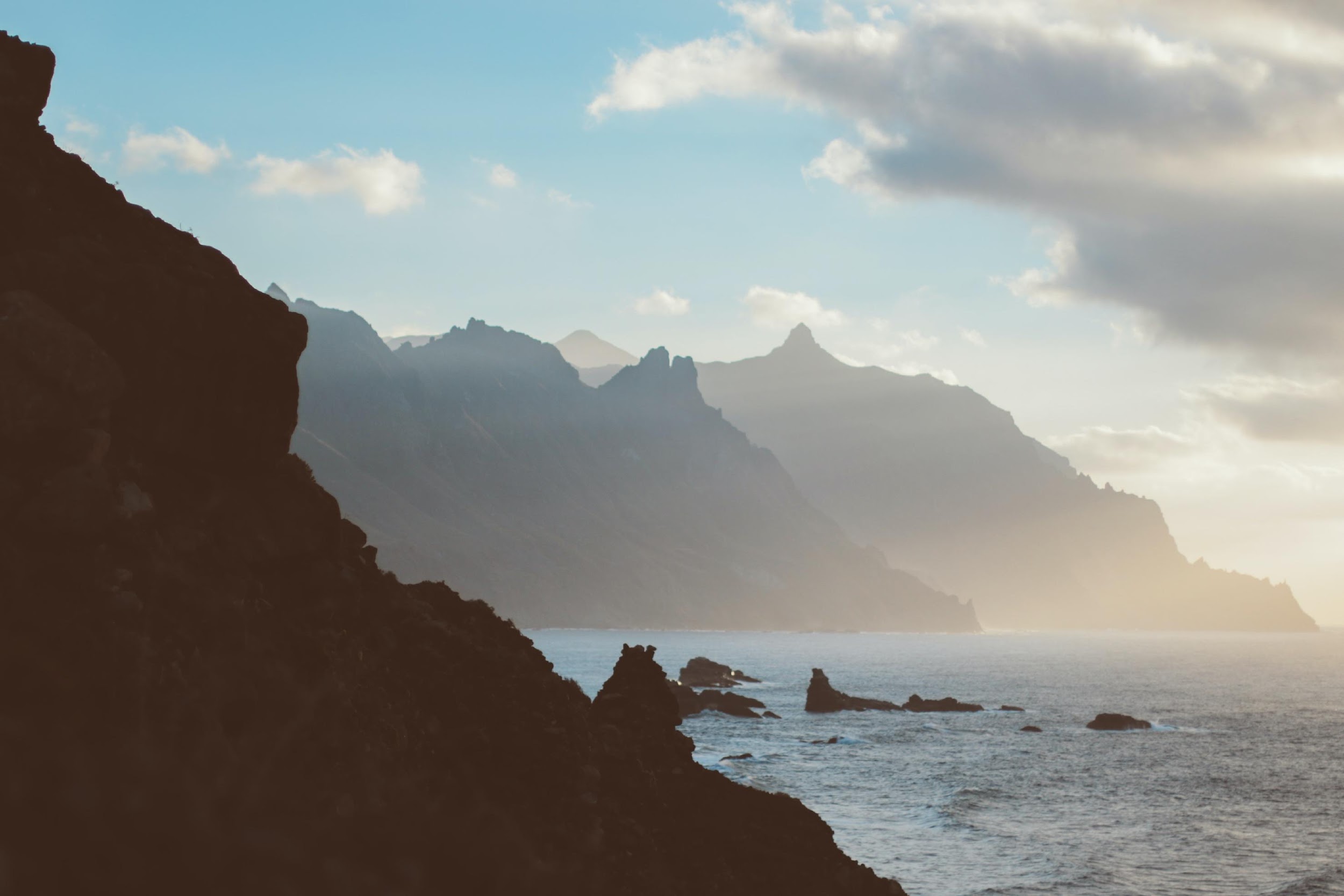 O!Mega-3 TG productionfrom sunny Spain: high-quality and safe
The raw materials are processed using Flutex™ technology, which does not require the use of toxic organic solvents or high temperatures.
This product is manufactured in a production facility that adheres to international GMP standards.
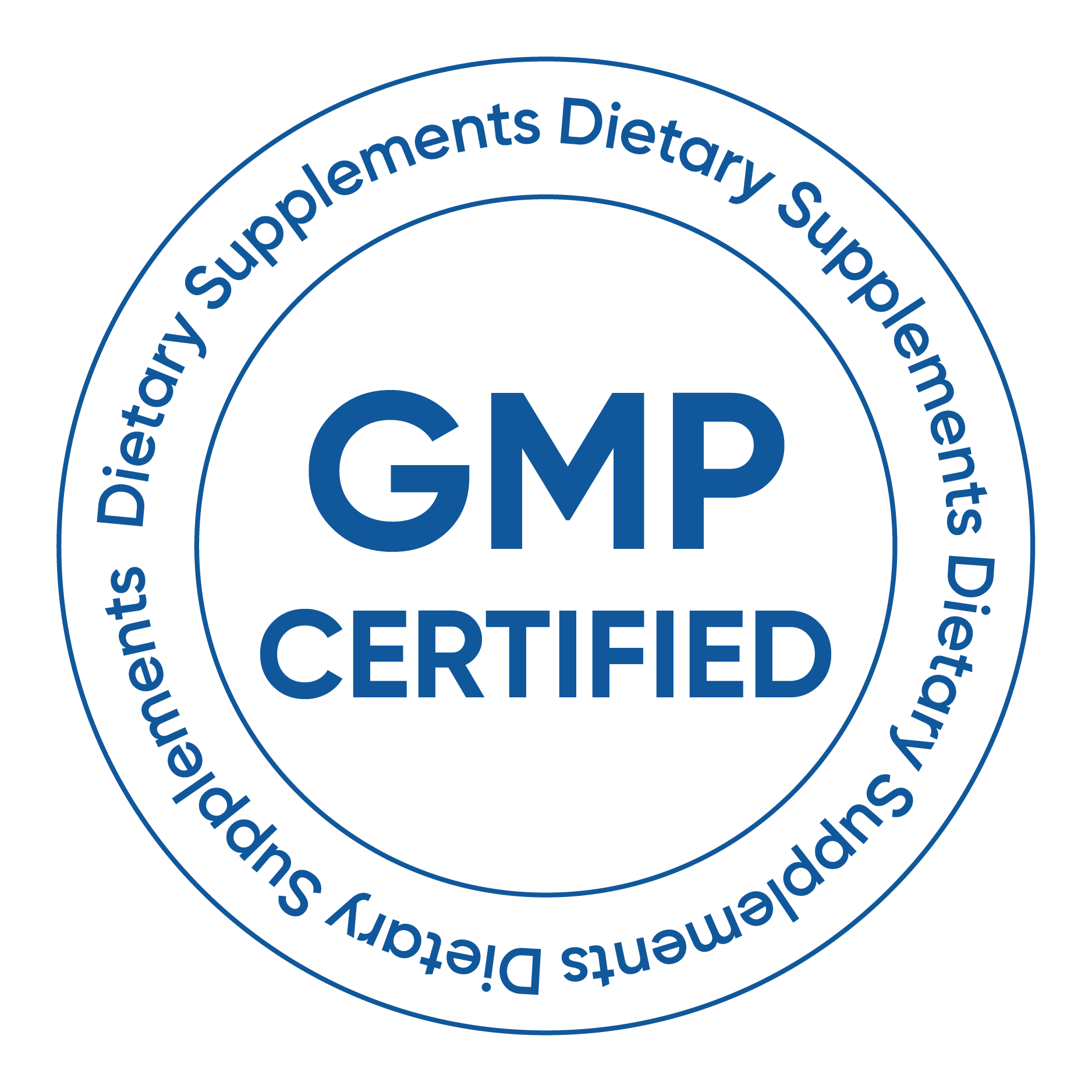 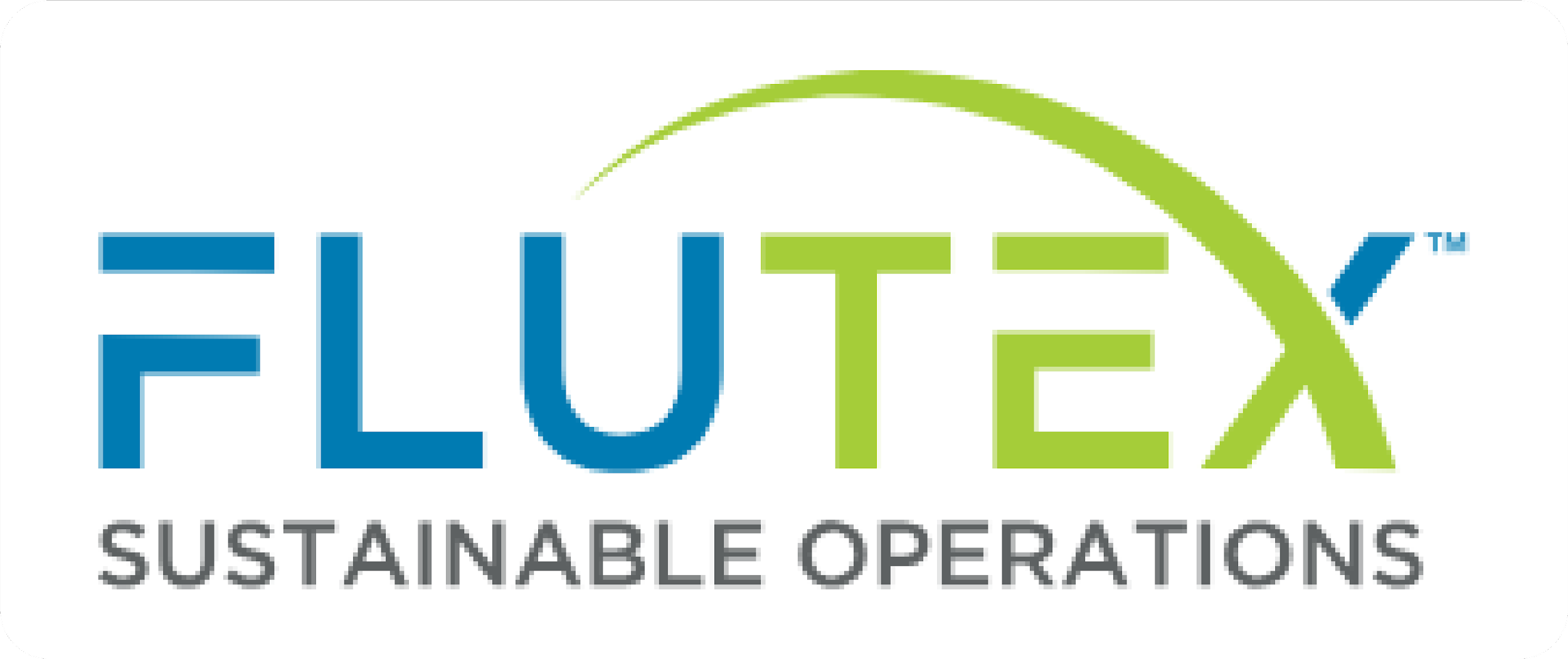 These statements have not been evaluated by the Food and Drug Administration. This product is not intended to diagnose, treat, cure, or prevent any disease.
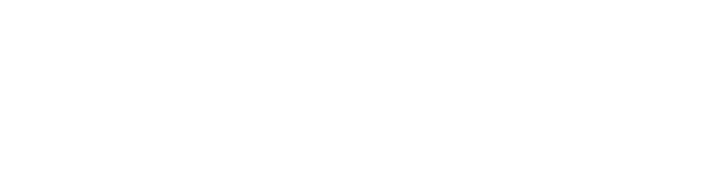 O!Mega-3 TG
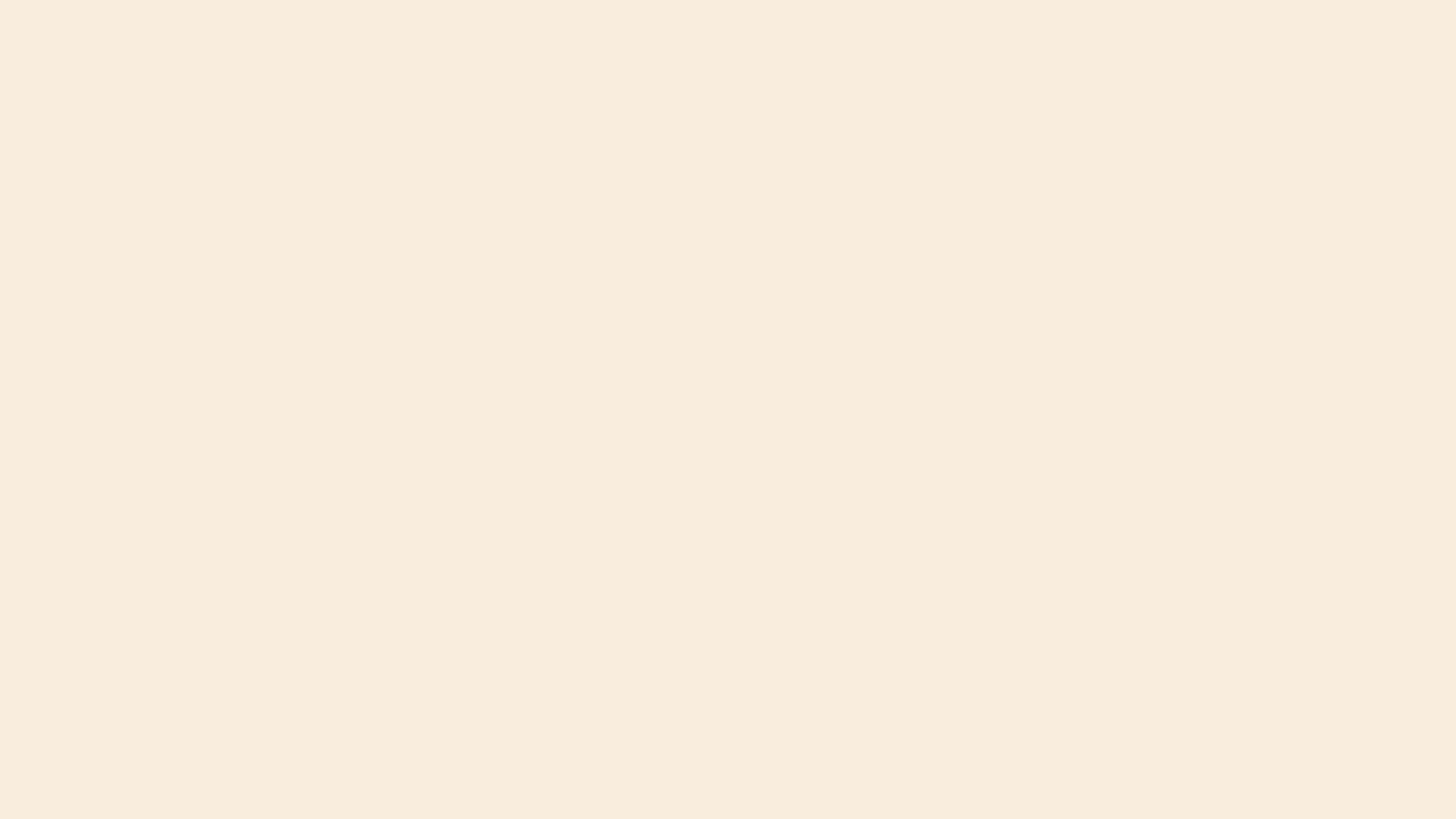 ZZZZ
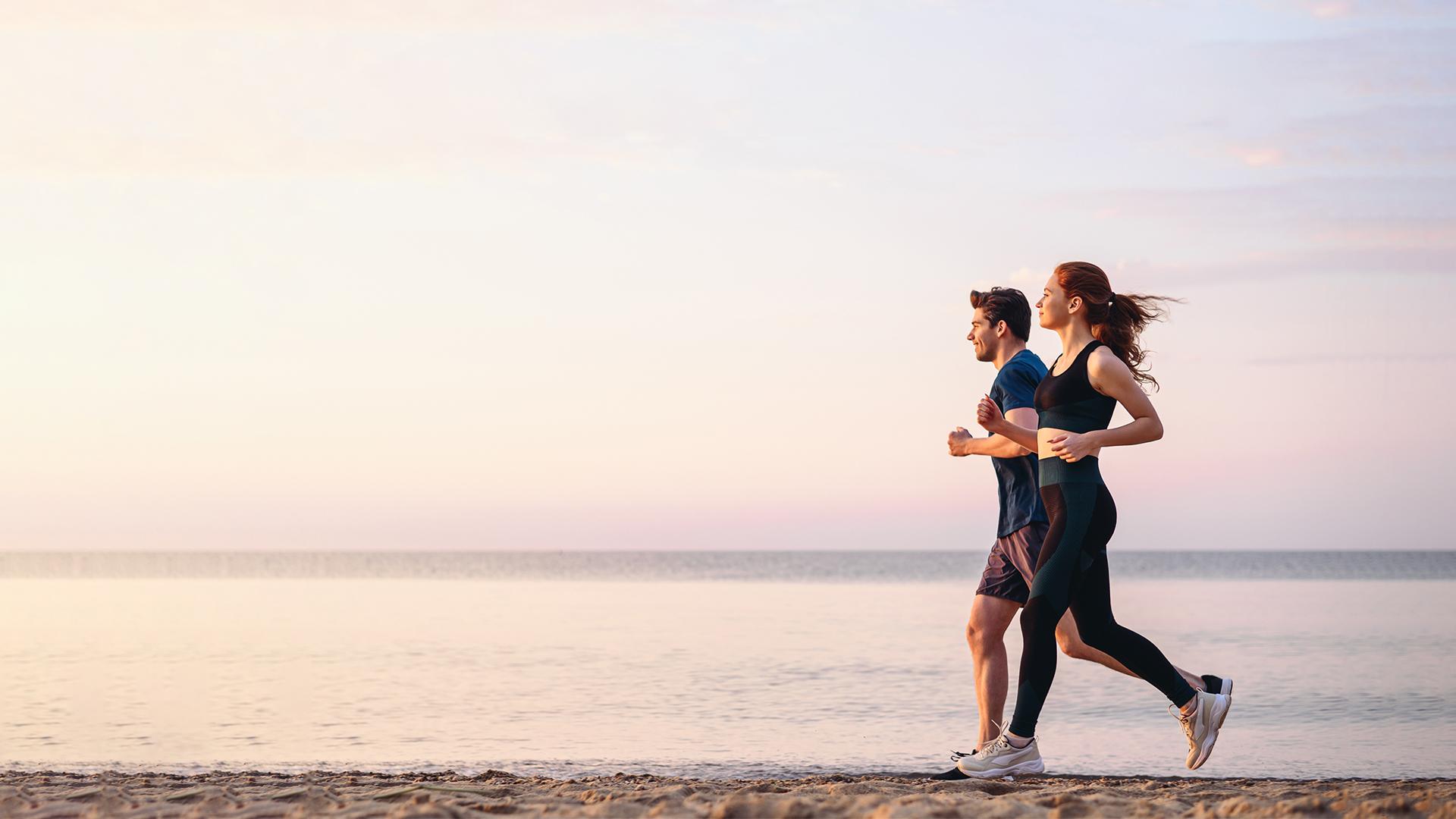 1 capsule of O!Mega-3 TG3 times a day with meals
and your body will easilyget into a healthy rhythm!
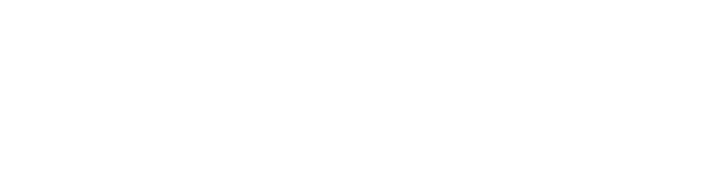 O!Mega-3 TG
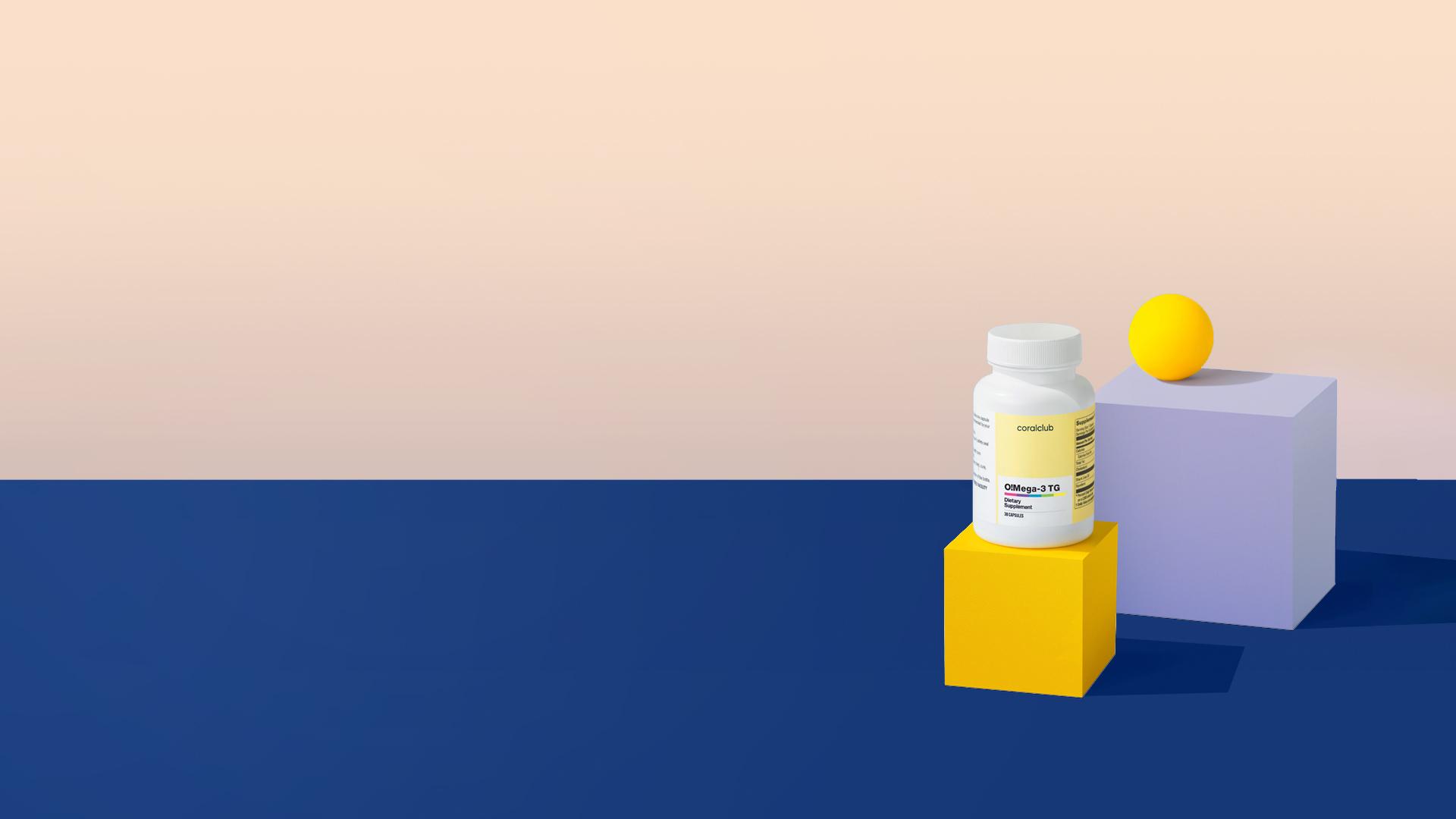 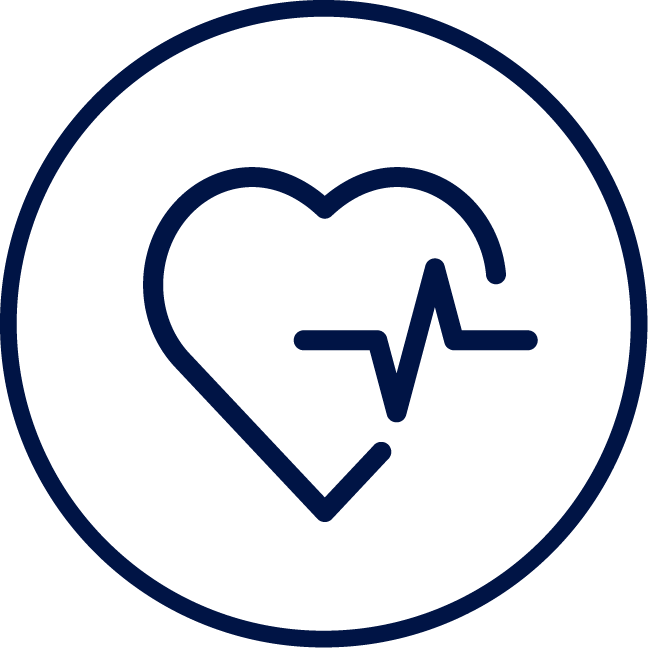 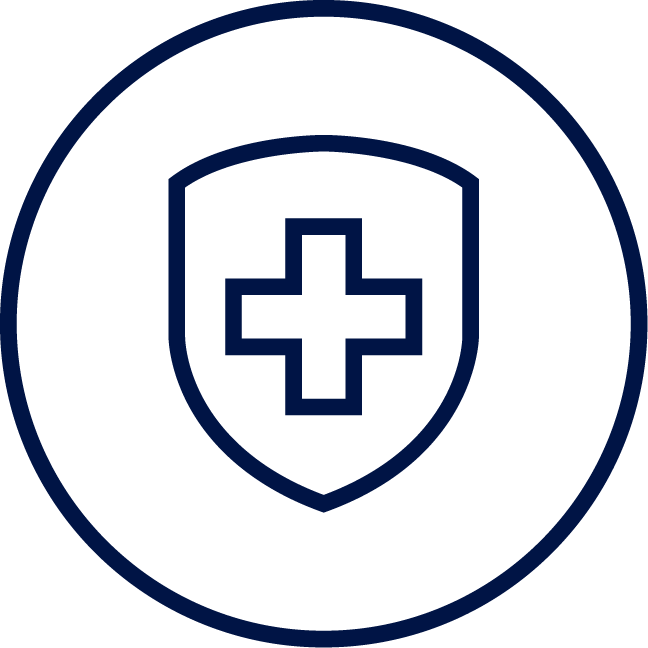 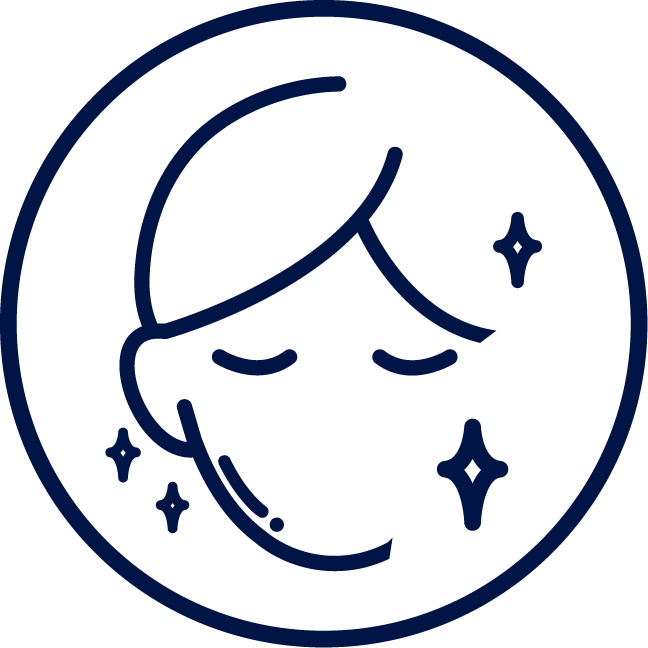 Helps strengthen the immune and nervous systems
Promotes healthier skin condition
Supports heart, vascular, and vision health
O!Mega-3 TG
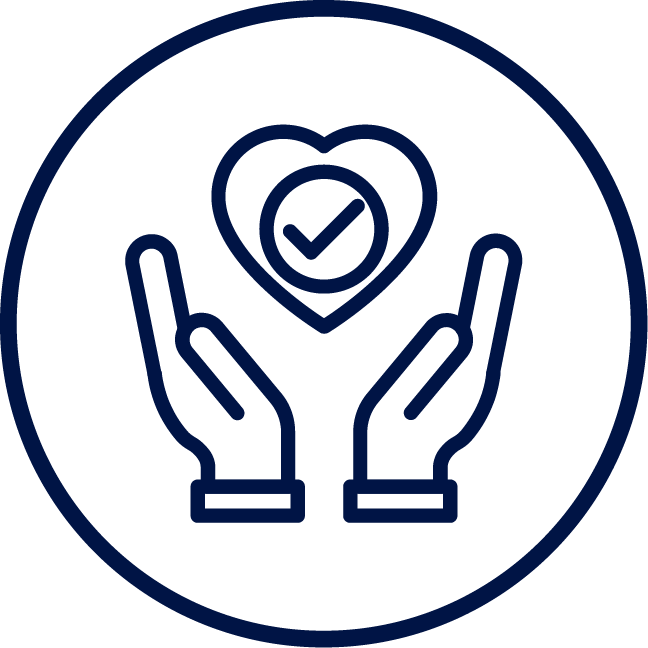 Helps support a healthier overall lifestyle
These statements have not been evaluated by the Food and Drug Administration. This product is not intended to diagnose, treat, cure, or prevent any disease.
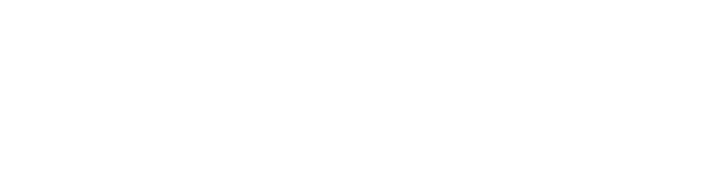 O!Mega-3 TG
To provide added support to their immune system during cold and flu seasons
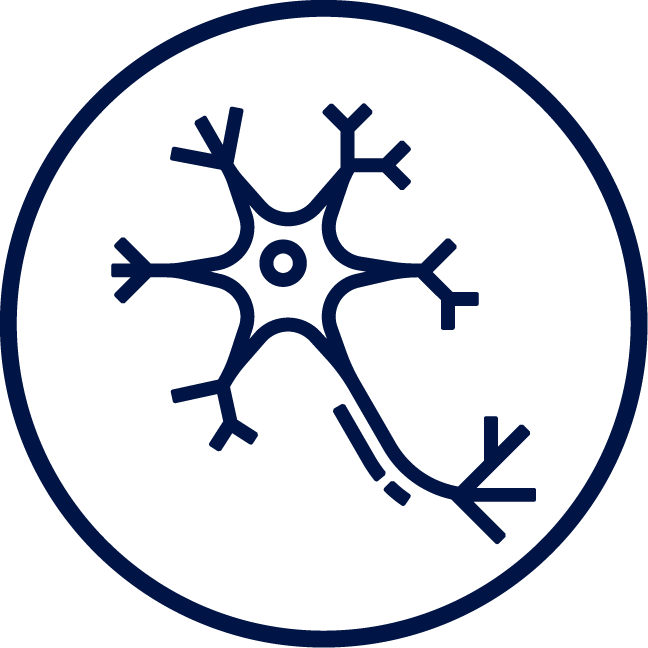 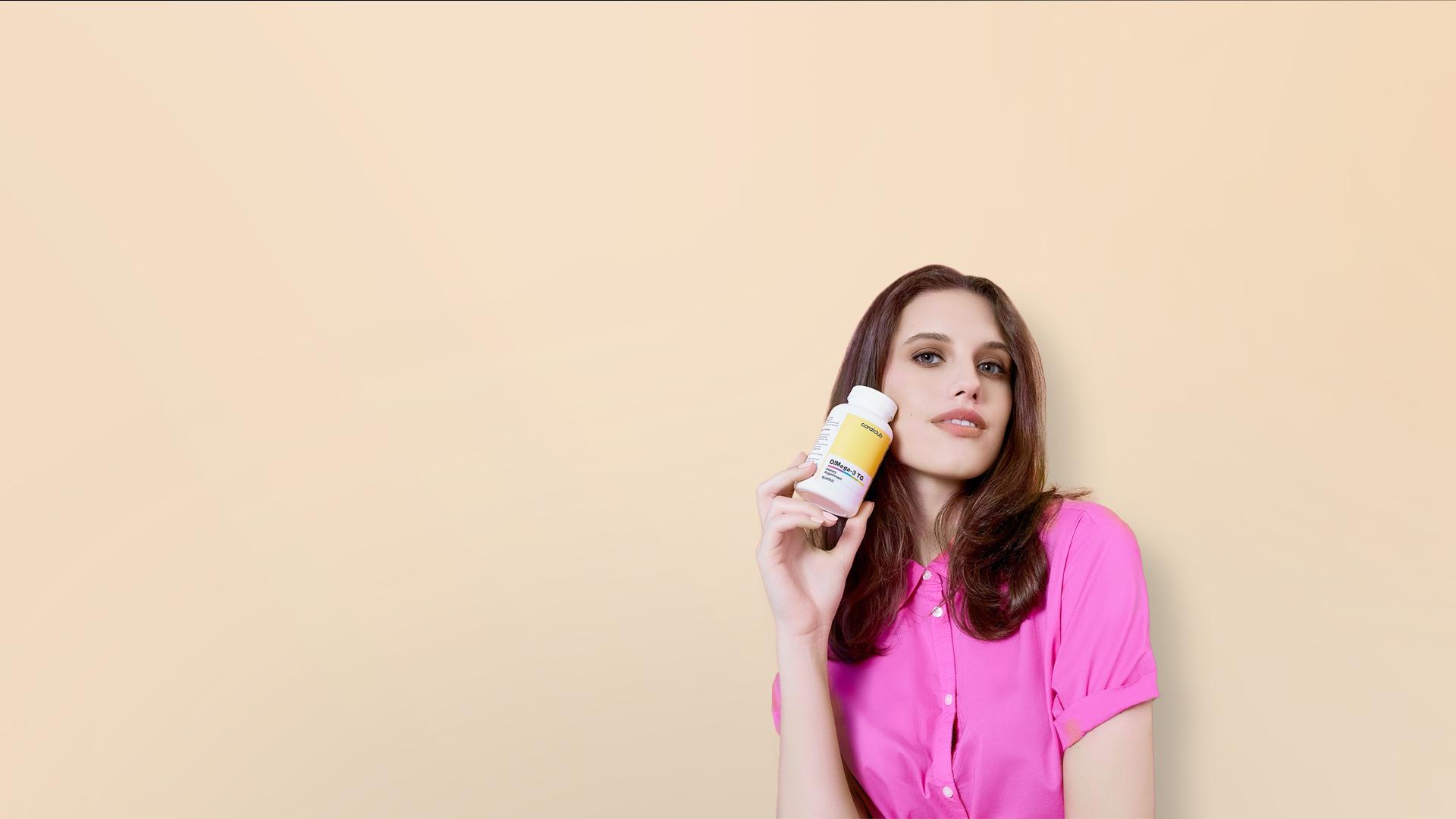 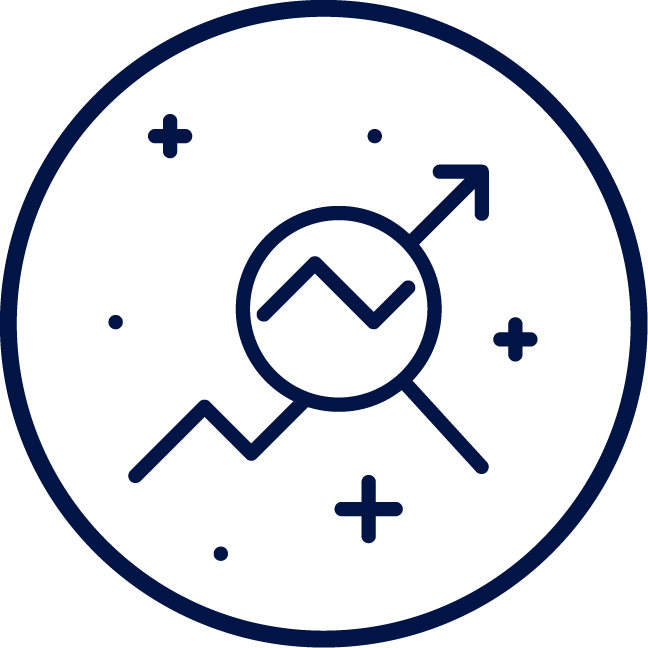 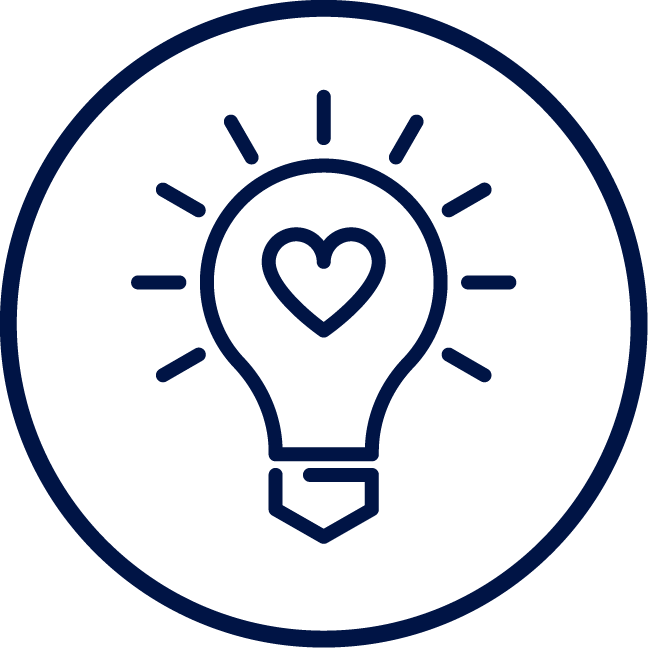 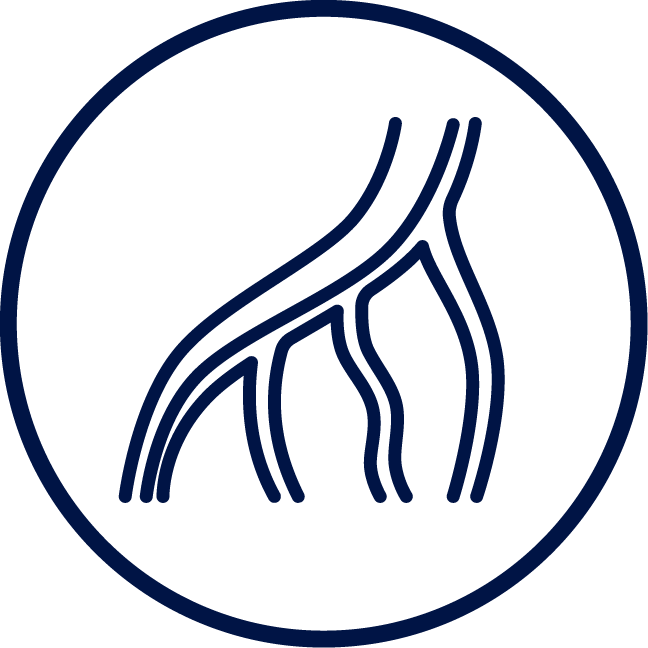 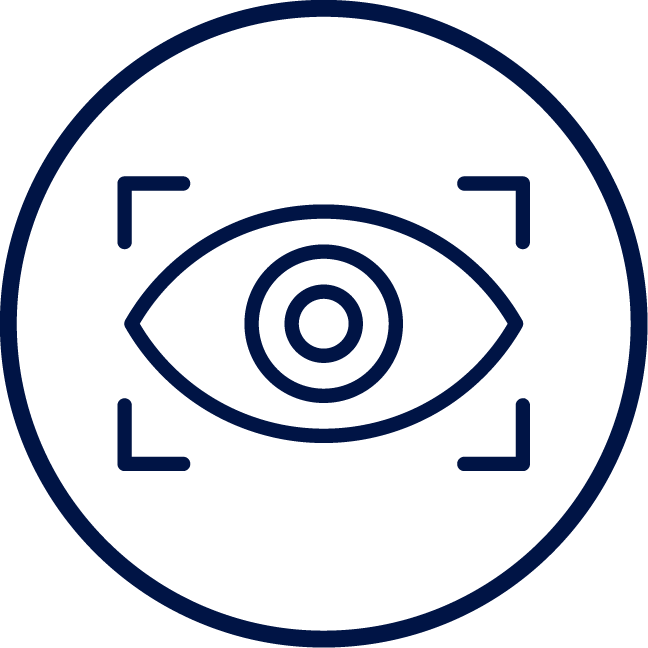 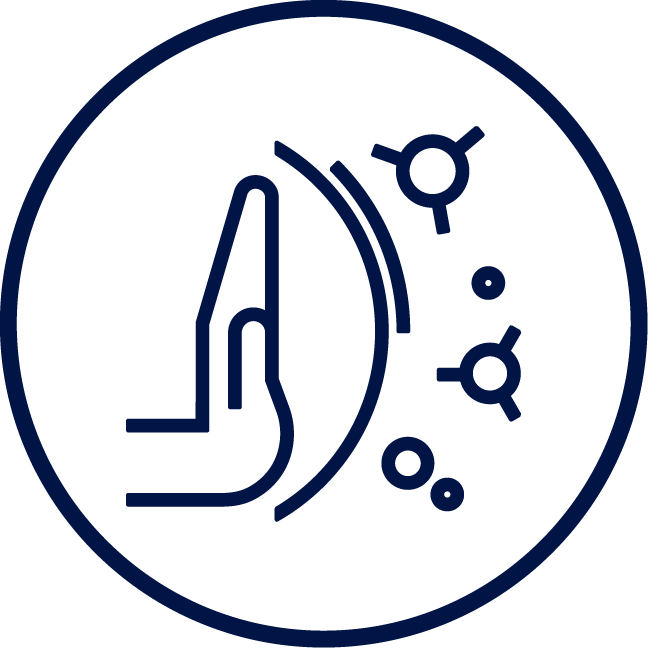 O!Mega-3 TG
To maintain a healthy heartand blood vessels
To better cope with high levels of mental stress
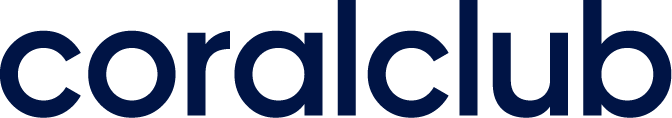 To improve stamina and performance
To preserve sharp vision
To take care of their nervous system
O!Mega-3 TG is perfect for those who want:
These statements have not been evaluated by the Food and Drug Administration. This product is not intended to diagnose, treat, cure, or prevent any disease.
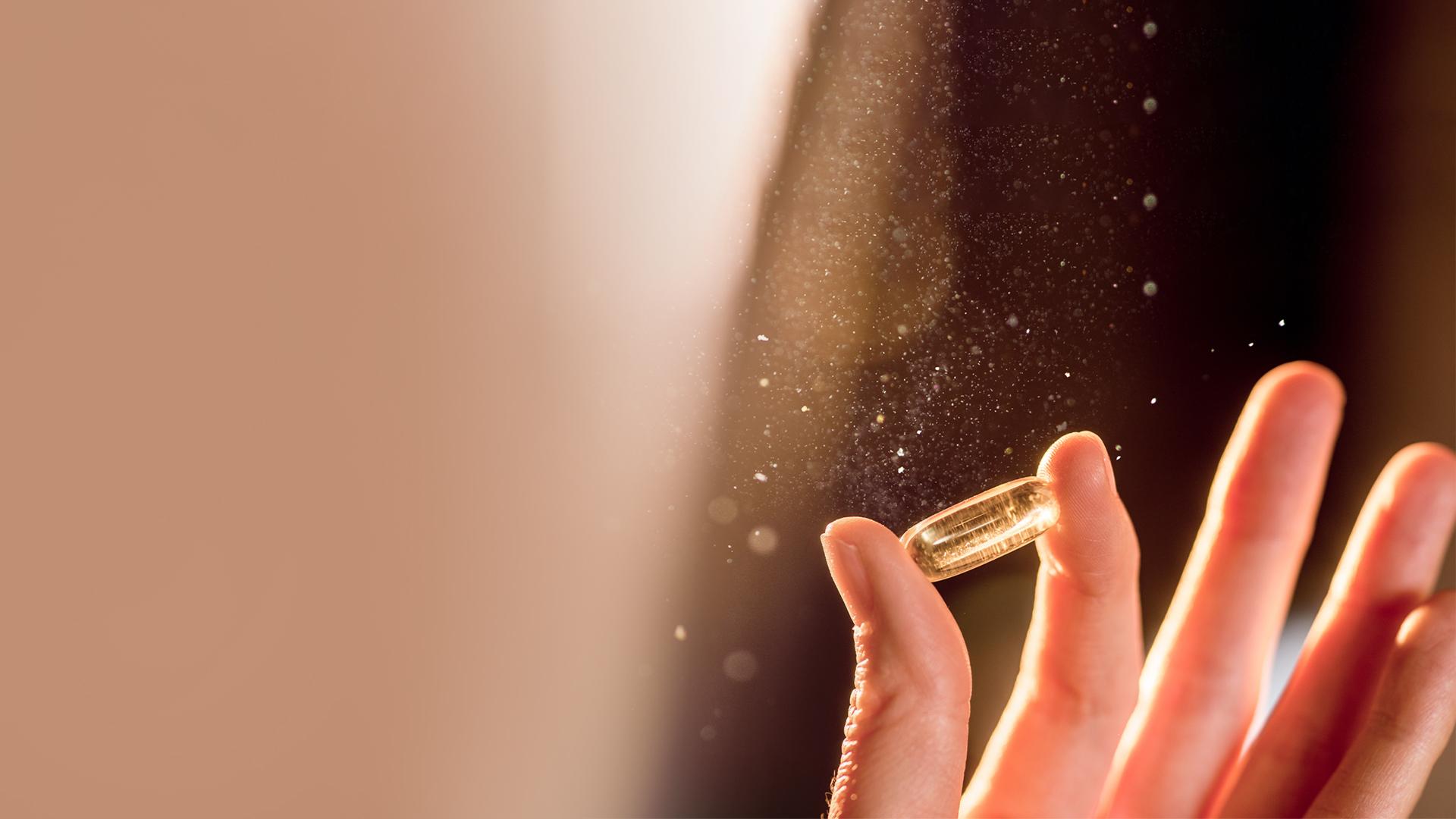 1
3
2
O!Mega-3 TG
For heart, vascularand vision health
High concentration ofOmega-3 PUFAs in each capsule
Suitable for children ages 14 and up
These statements have not been evaluated by the Food and Drug Administration. This product is not intended to diagnose, treat, cure, or prevent any disease.
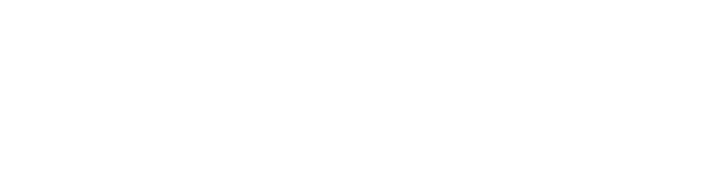 O!Mega-3 TG
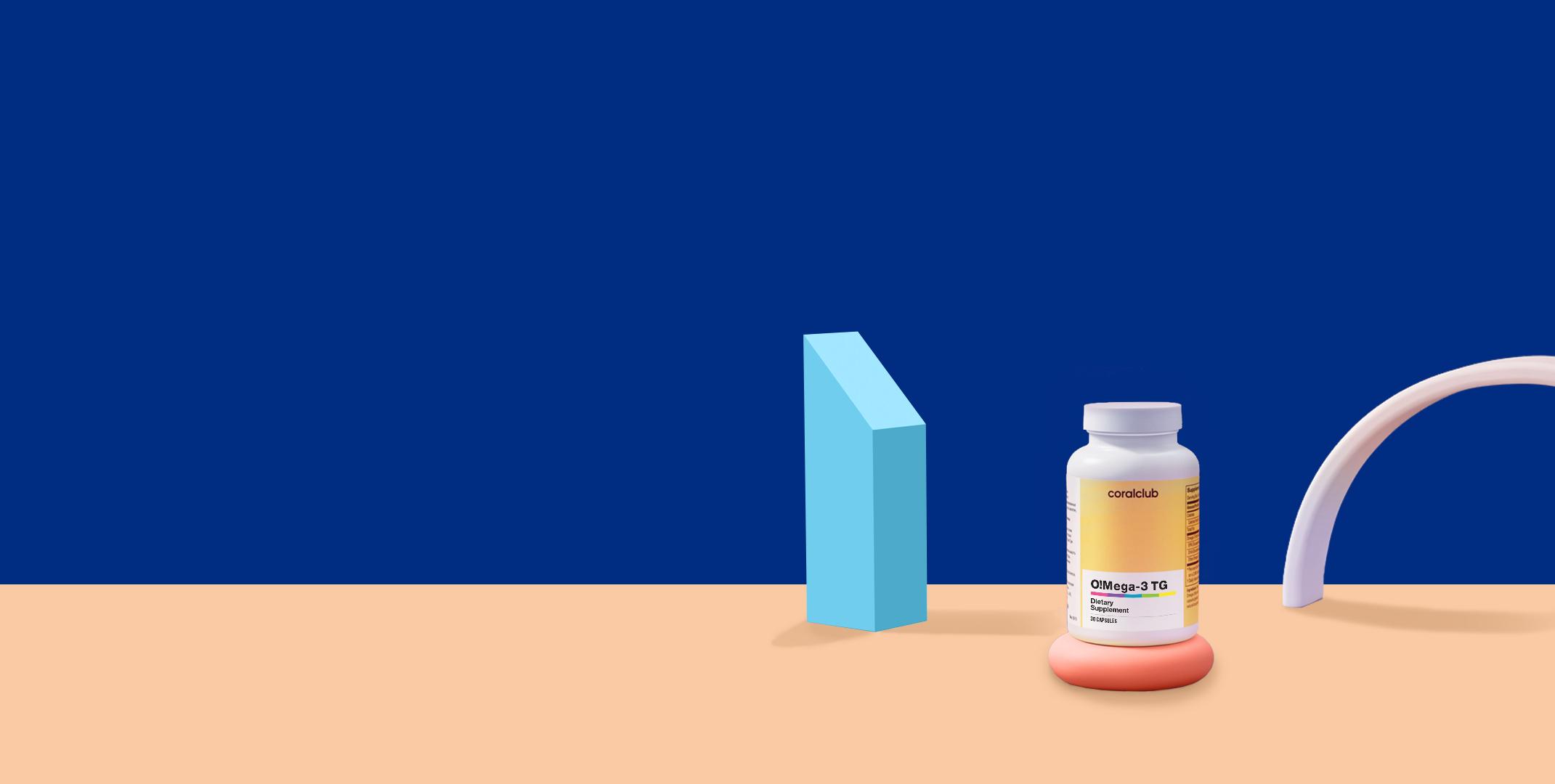 O!Mega-3 TG
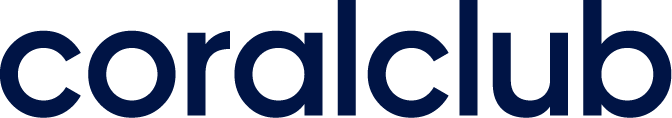 O!Mega-3 TG (30 capsules)
2194
BONUS POINTS


CLUB PRICE


RETAIL PRICE
7,5
$12.00
$15.00
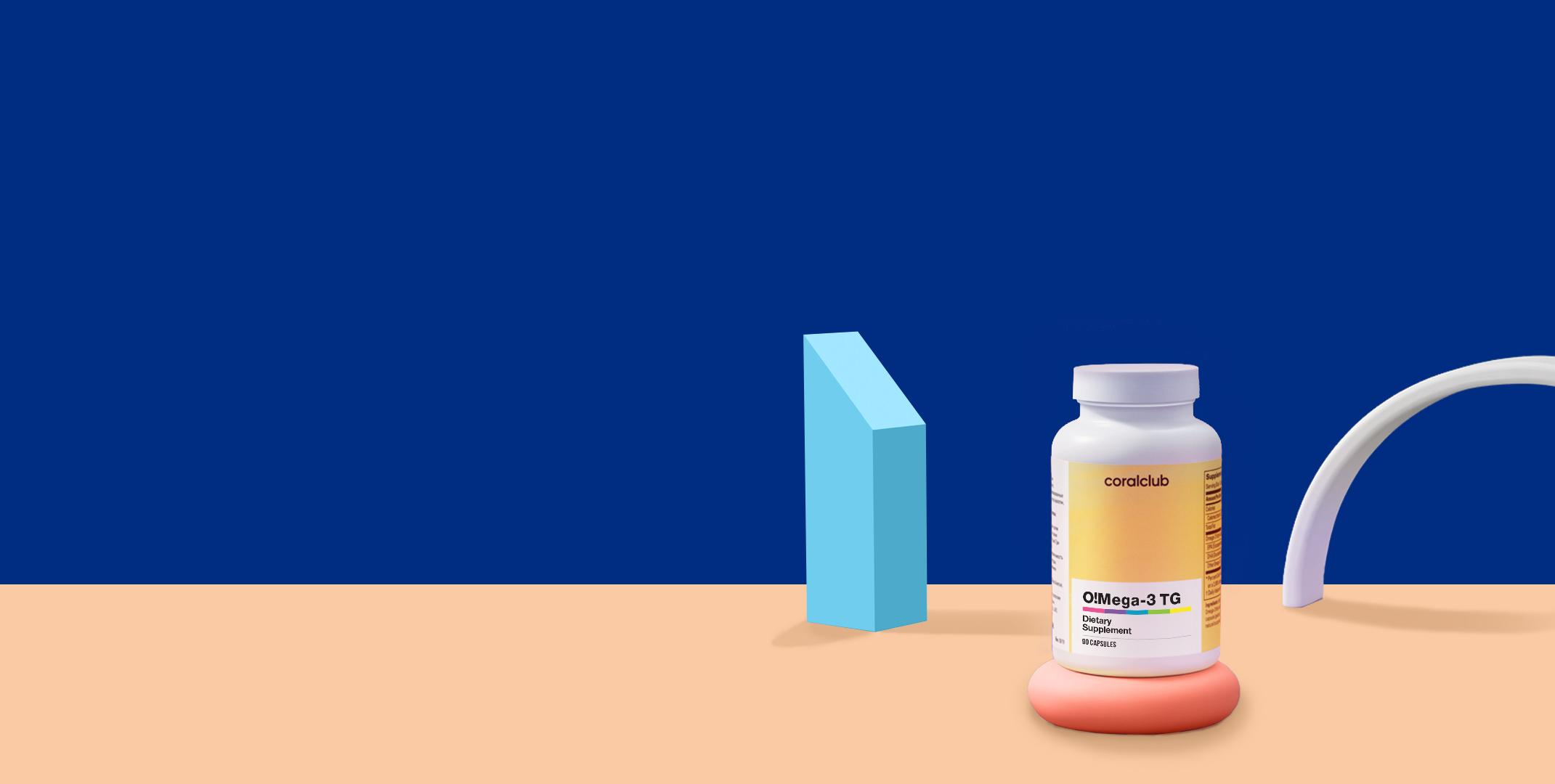 O!Mega-3 TG (90 capsules)
2191
BONUS POINTS


CLUB PRICE


RETAIL PRICE
19,0
$30.00
$37.50
O!Mega-3 TG
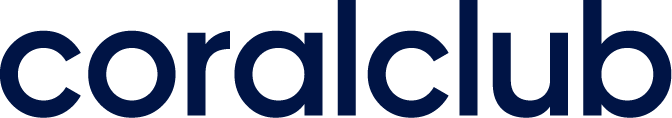 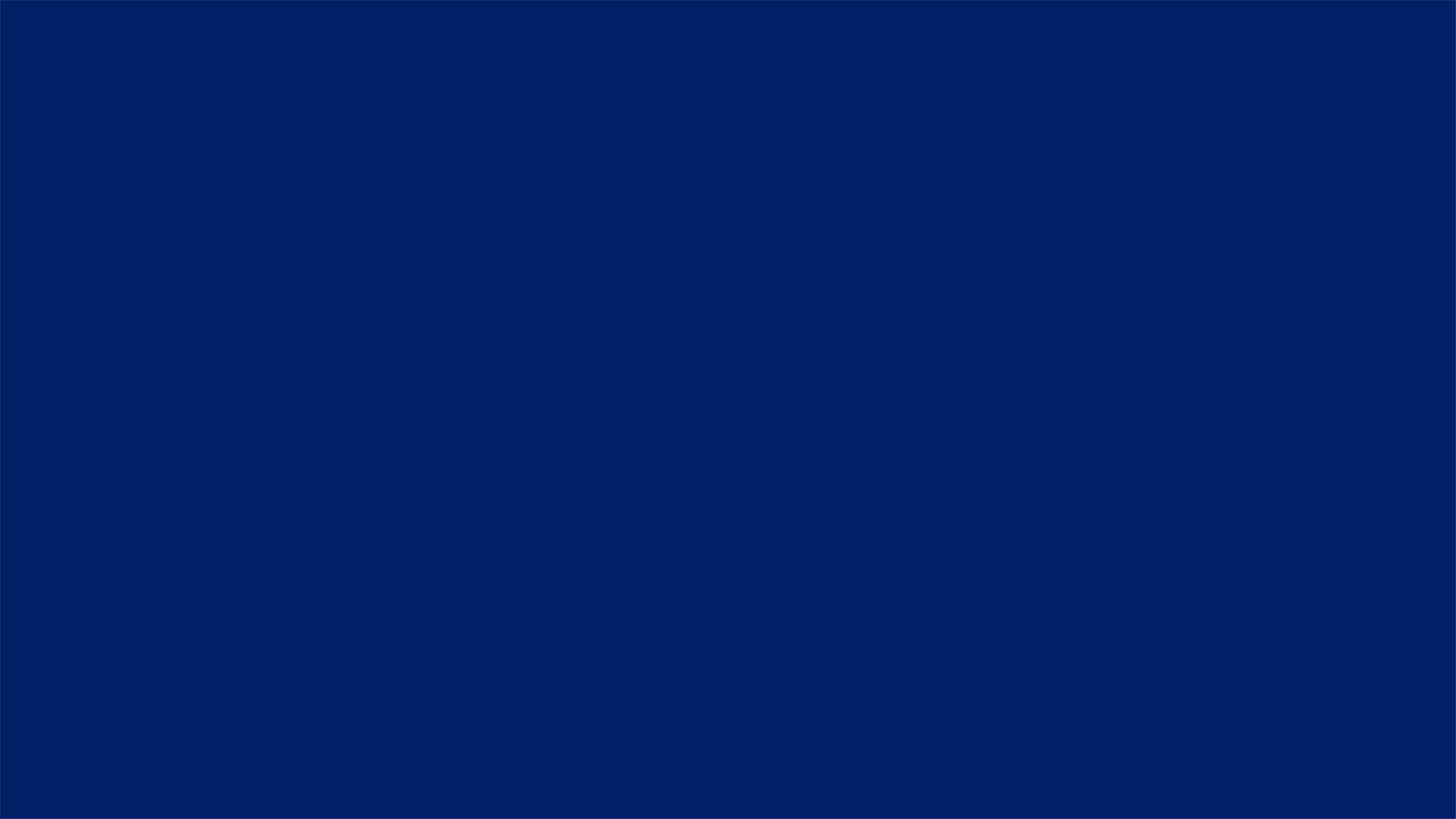 Omega 3/60 VS. O!Mega-3 TG
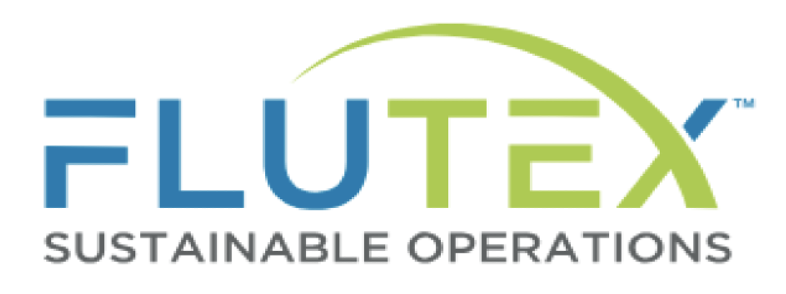 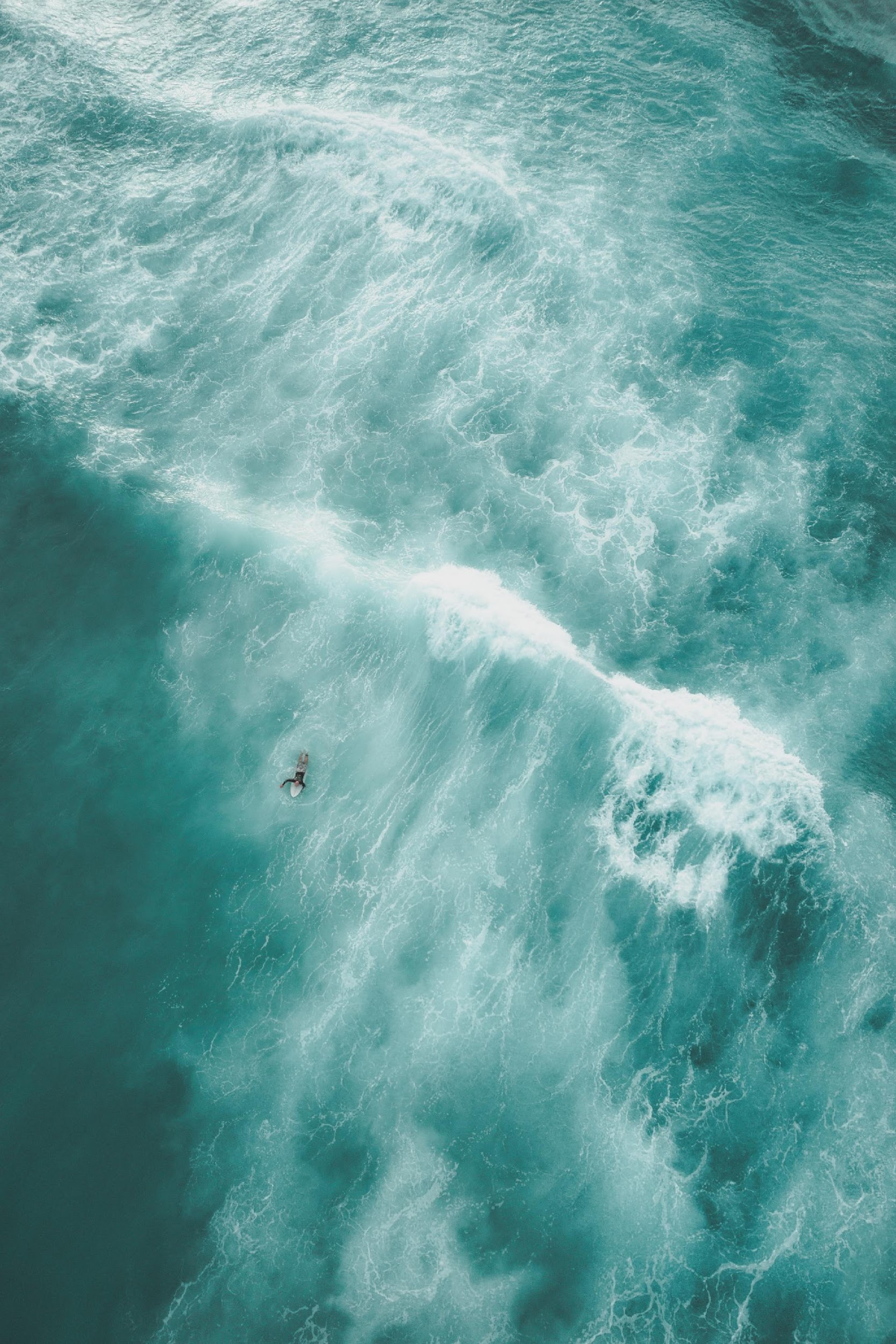 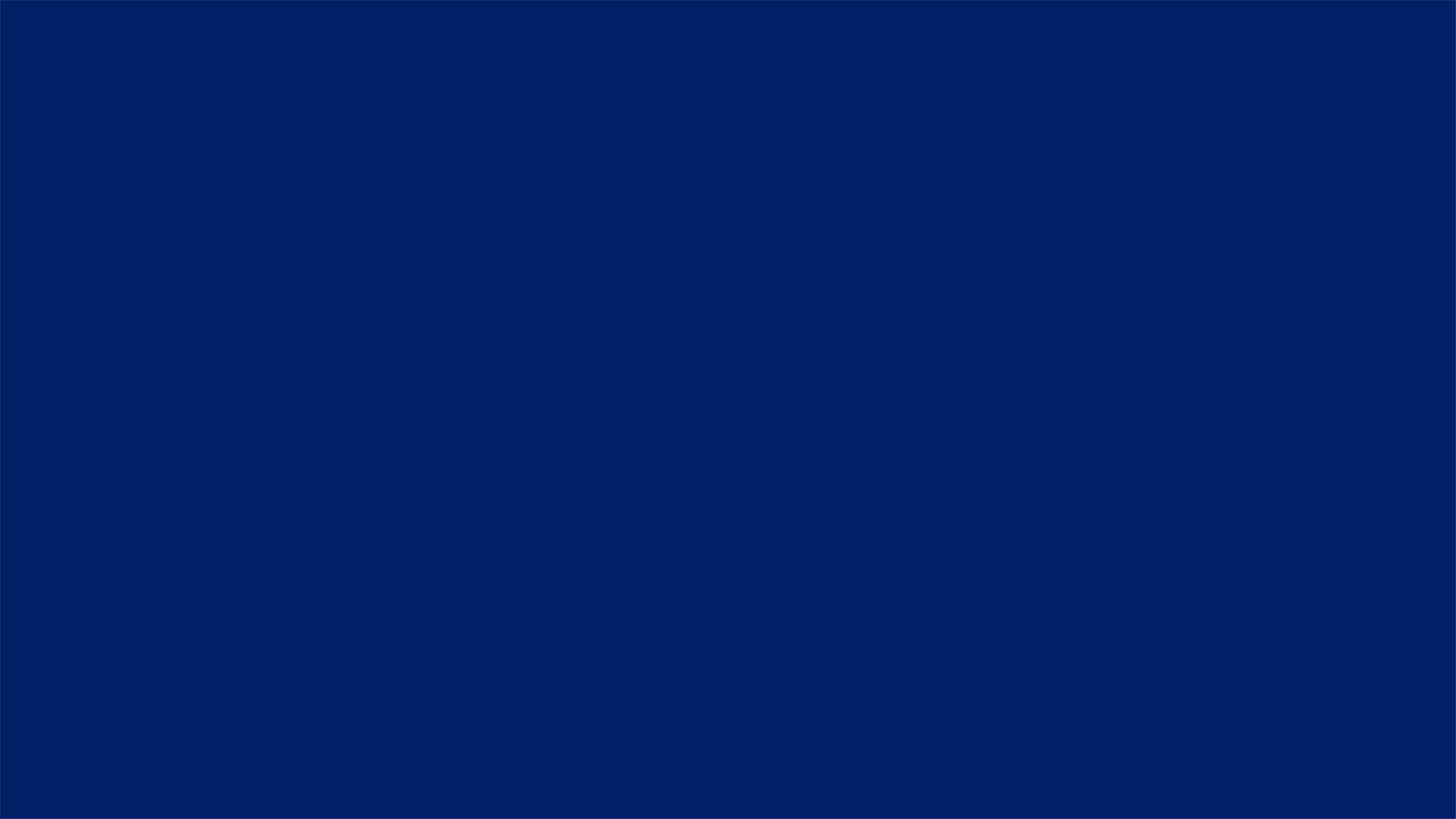 O!Mega-3 TG is produced using Flutex technology, which gently and efficiently extracts fat from fish without the use of harmful organic solvents or high temperatures
O!Mega-3 TG is produced in a cutting-edge facility located in Spain, which adheres to international GMP standards
1
3
4
O!Mega-3 TG
O!Mega-3 TG has a higher concentration of omega-3 PUFAs 
(+ 8.3%)
O!Mega-3 TG is a contemporary version of the omega-3 PUFA compound, closely resembling its natural structure.
2
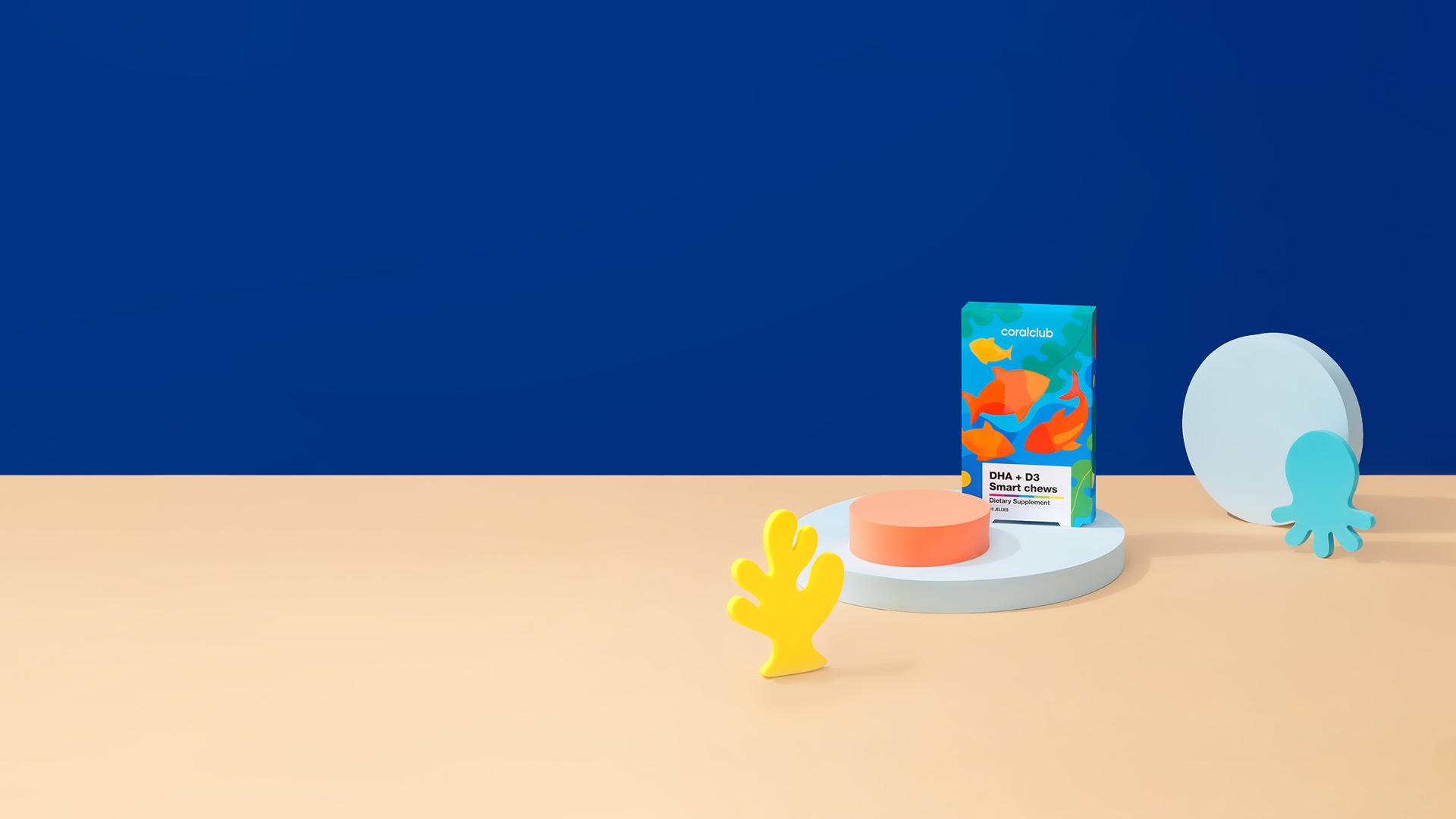 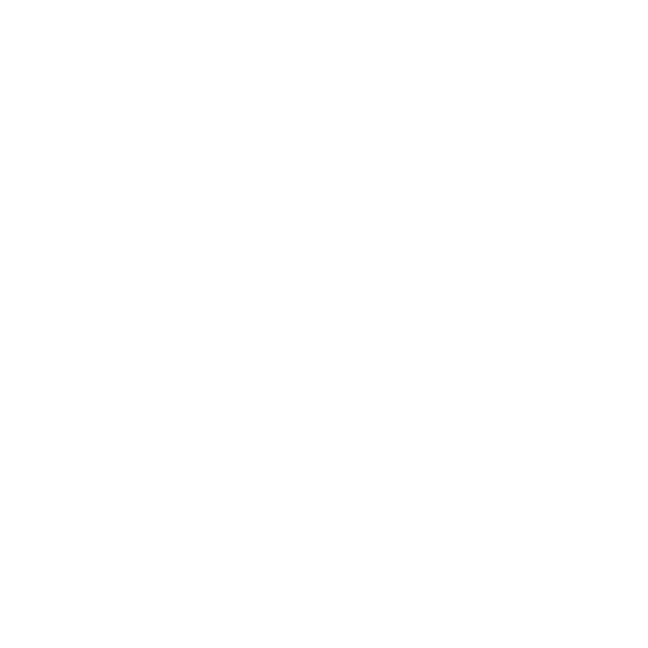 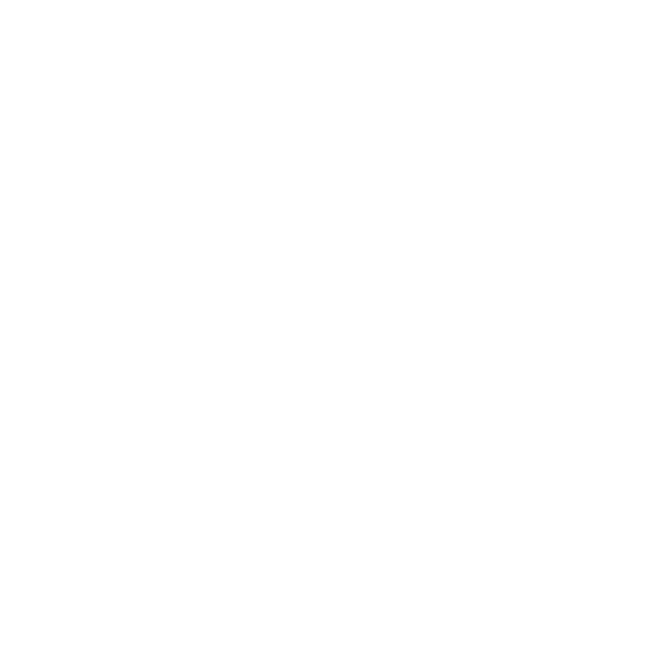 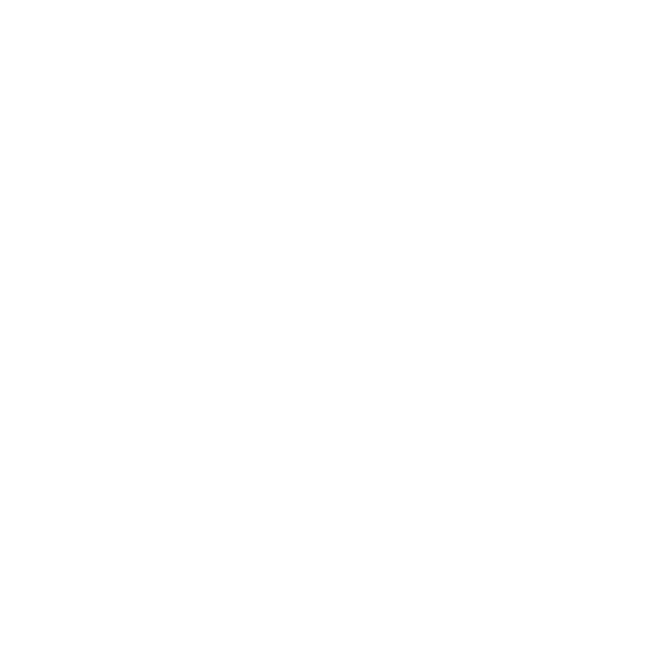 Made with ConCordix®  technologyfor maximum bioavailability
360 mg of DHA and 12 mg of vitamin D3in one tasty chew
Suitable for children 4 years or older
Enhancing Whole Family Health with Omega-3
For a well-rounded growth of your child, you may want to consider supplementing their diet with DHA+D3 Smart Chews, which are:
These statements have not been evaluated by the Food and Drug Administration. This product is not intended to diagnose, treat, cure, or prevent any disease.
O!Mega-3 TG
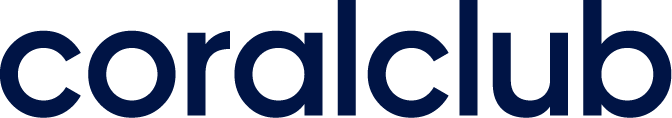 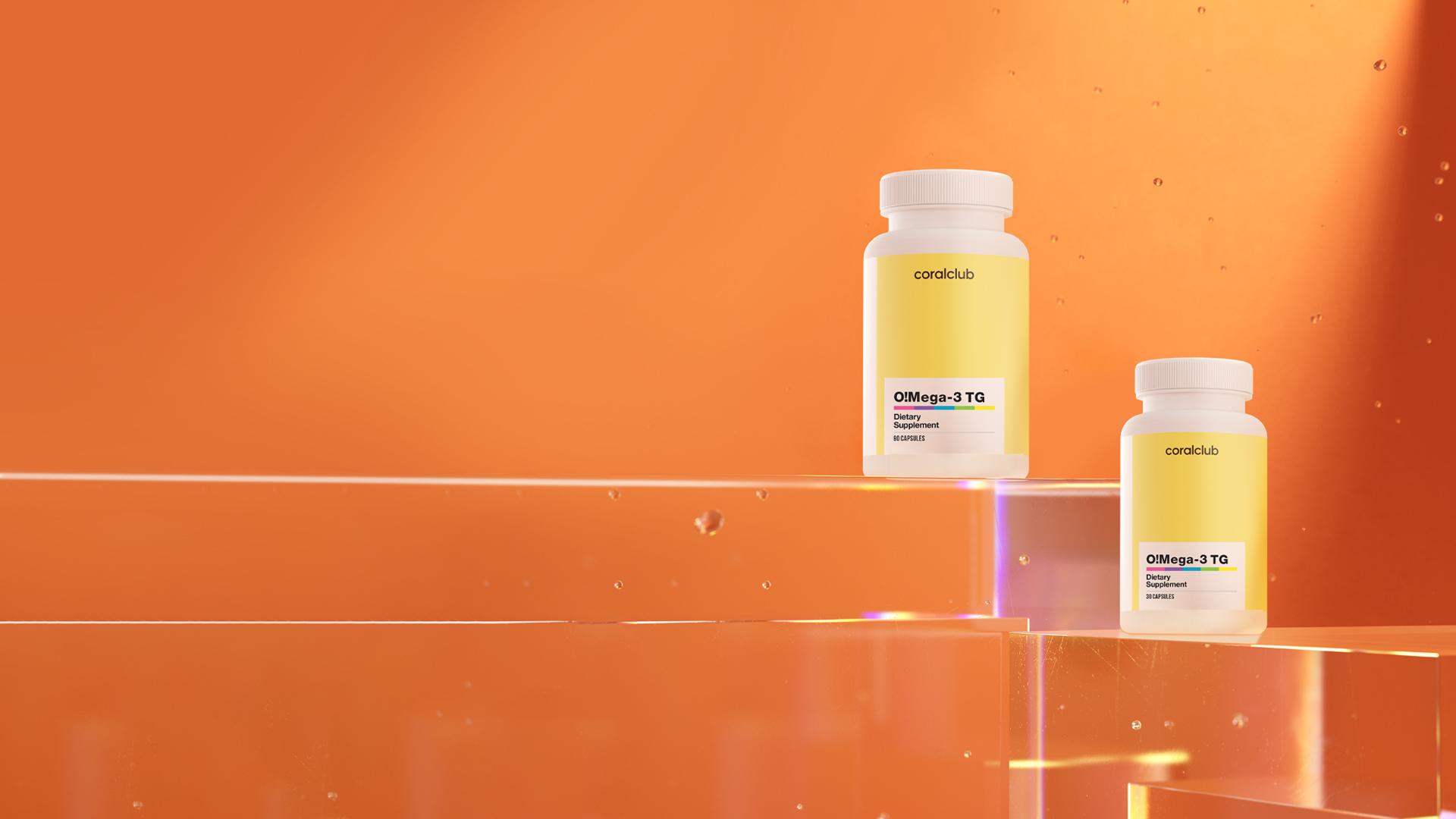 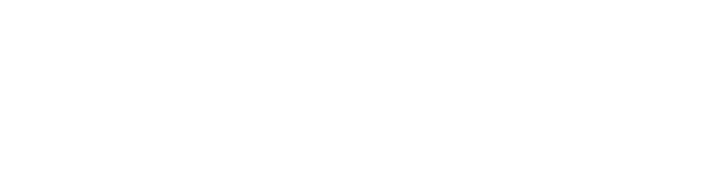 O!Mega-3 TG
Get the rhythm you deserve
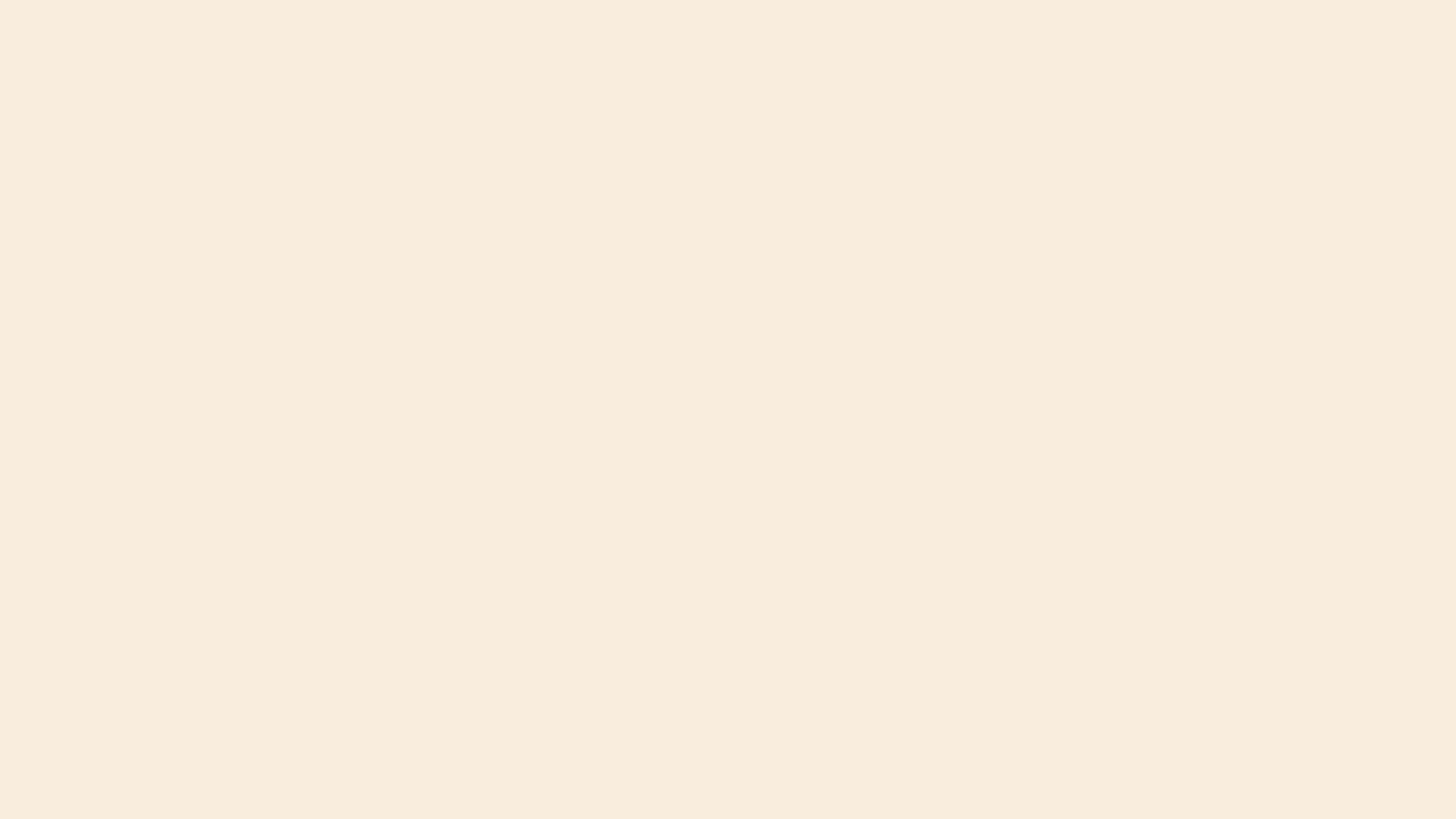 1
2
3
4
5
6
8
7
Giles GE, Mahoney CR, Urry HL, Brunyé TT, Taylor HA, Kanarek RB. Omega-3 fatty acids and stress-induced changes to mood and cognition in healthy individuals. Pharmacol Biochem Behav. 2015;132:10-19. https://doi.org/10.1016/j.pbb.2015.02.018
Stark KD, Van Elswyk ME, Higgins MR, Weatherford CA, Salem N Jr. Global survey of the omega-3 fatty acids, docosahexaenoic acid and eicosapentaenoic acid in the blood stream of healthy adults. Prog Lipid Res. 2016;63:132-152. https://doi.org/10.1016/j.plipres.2016.05.001
Neubronner, J., Schuchardt, J. P., Kressel, G., Merkel, M., von Schacky, C., & Hahn, A. Enhanced increase of omega-3 index in response to long-term n-3 fatty acid supplementation from triacylglycerides versus ethyl esters. European Journal of Clinical Nutrition, 65(2), 247–254. doi:10.1038/ejcn.2010.239
Dyerberg J, Madsen P, Møller JM, Aardestrup I, Schmidt EB. Bioavailability of marine n-3 fatty acid formulations. Prostaglandins Leukot Essent Fatty Acids. 2010;83(3):137-141. https://doi.org/10.1016/j.plefa.2010.06.007
Lee JB, Notay K, Klingel SL, Chabowski A, Mutch DM, Millar PJ. Docosahexaenoic acid reduces resting blood pressure but increases muscle sympathetic outflow compared with eicosapentaenoic acid in healthy men and women. Am J Physiol Heart Circ Physiol. 2019;316(4):H873-H881. https://doi.org/10.1152/ajpheart.00677.2018
Saccà SC, Cutolo CA, Ferrari D, Corazza P, Traverso CE. The Eye, Oxidative Damage and Polyunsaturated Fatty Acids. Nutrients. 2018;10(6):668. Published 2018 May 24. https://doi.org/10.3390/nu10060668
Al-Khalaifah H. Modulatory Effect of Dietary Polyunsaturated Fatty Acids on Immunity, Represented by Phagocytic Activity. Front Vet Sci. 2020;7:569939. Published 2020 Sep 22. https://doi.org/10.3389/fvets.2020.569939
Vaid M, Singh T, Prasad R, Katiyar SK. Intake of high-fat diet stimulates the risk of ultraviolet radiation-induced skin tumors and malignant progression of papillomas to carcinoma in SKH-1 hairless mice. Toxicol Appl Pharmacol. 2014;274(1):147-155. https://doi.org/10.1016/j.taap.2013.10.030
Research and Literature
O!Mega-3 TG
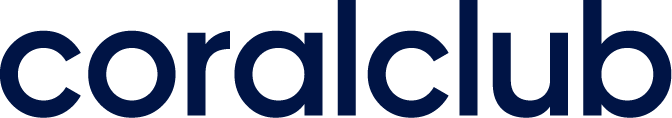